Financial Mathematics
Rotations, reflections
and orthogonal transformations
1
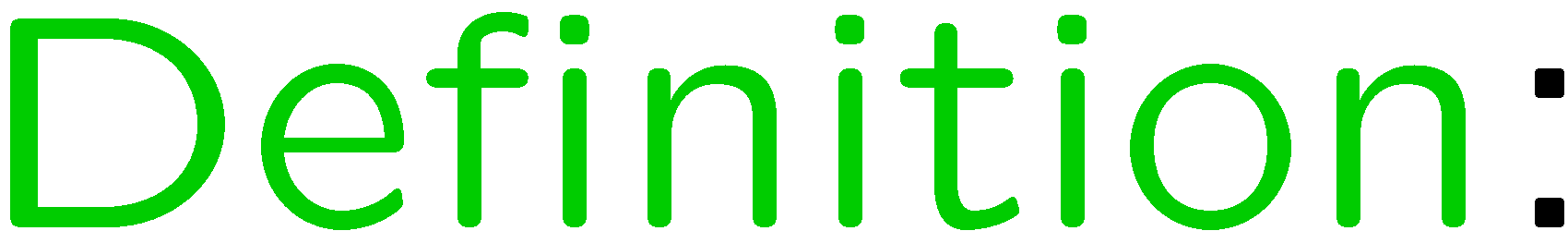 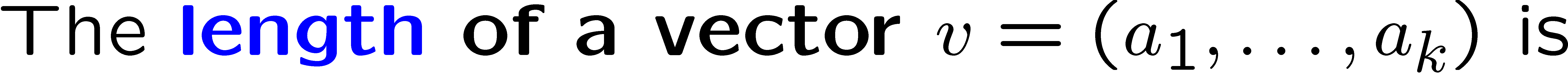 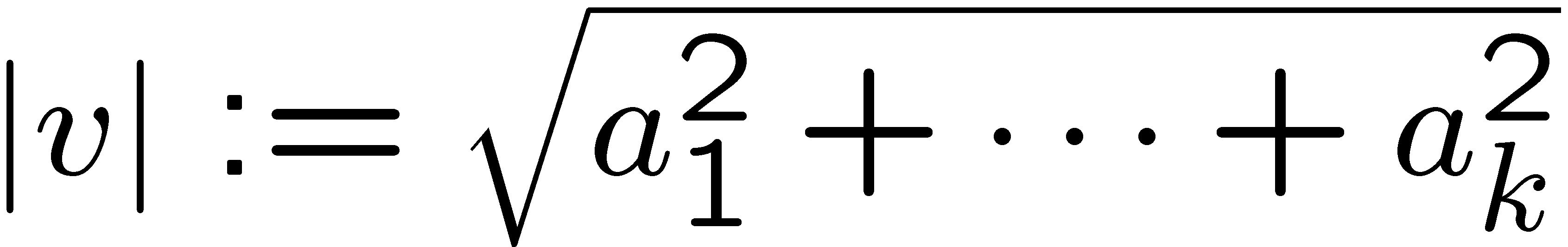 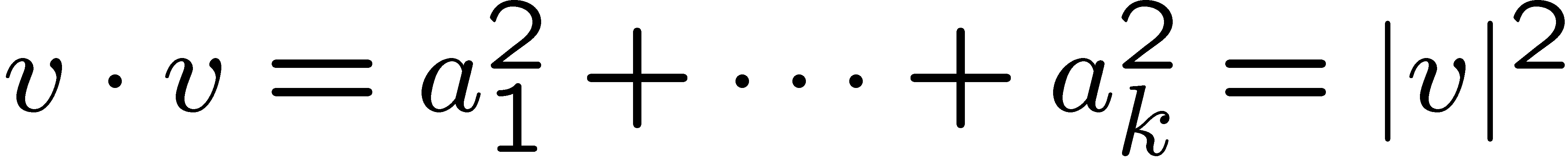 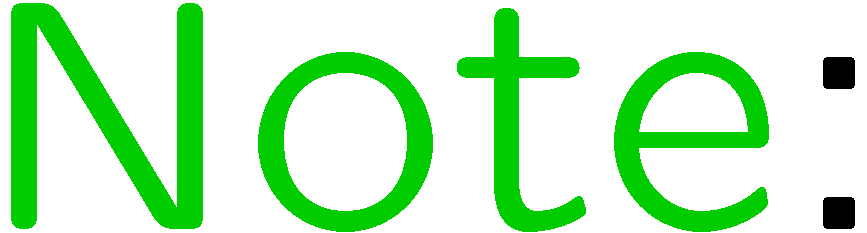 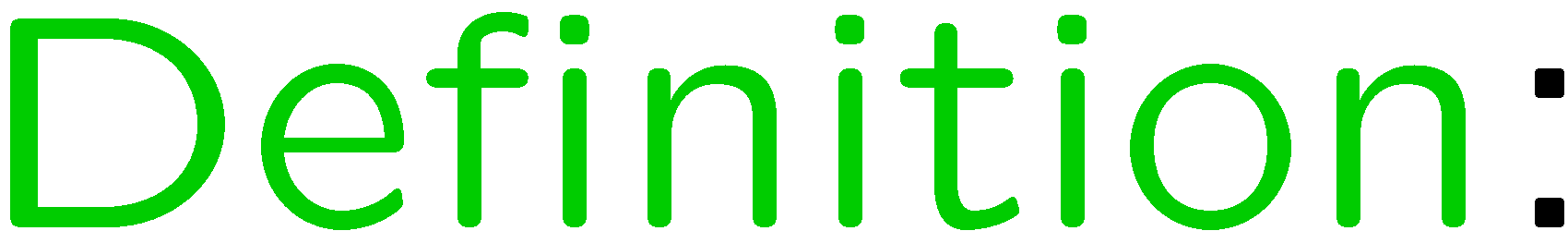 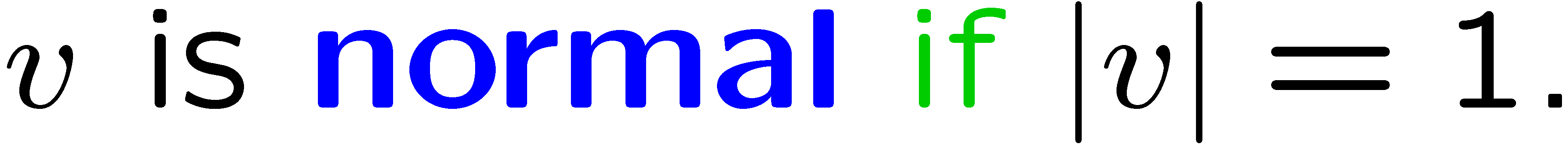 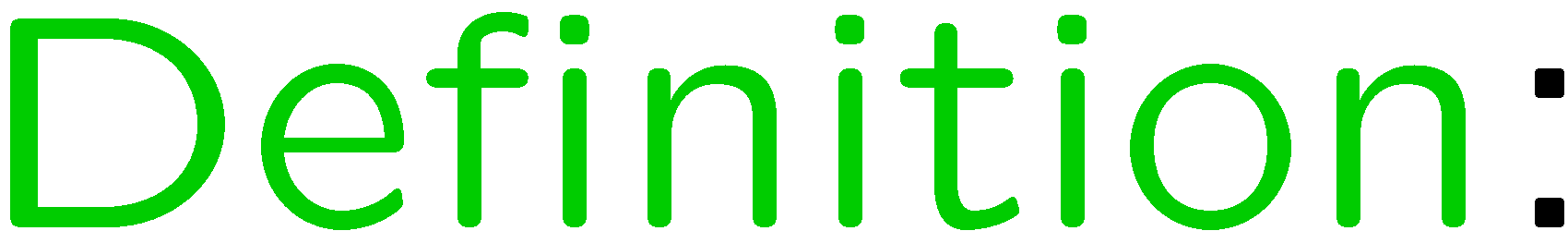 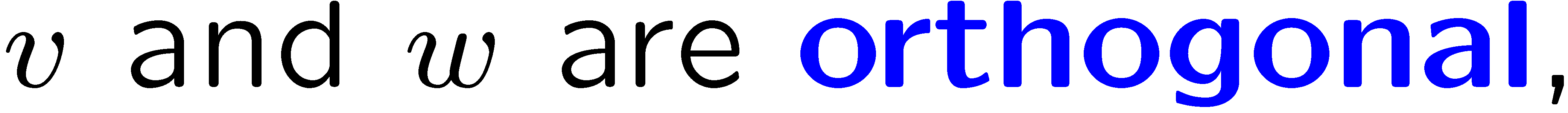 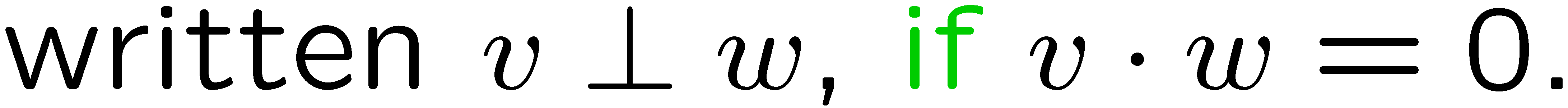 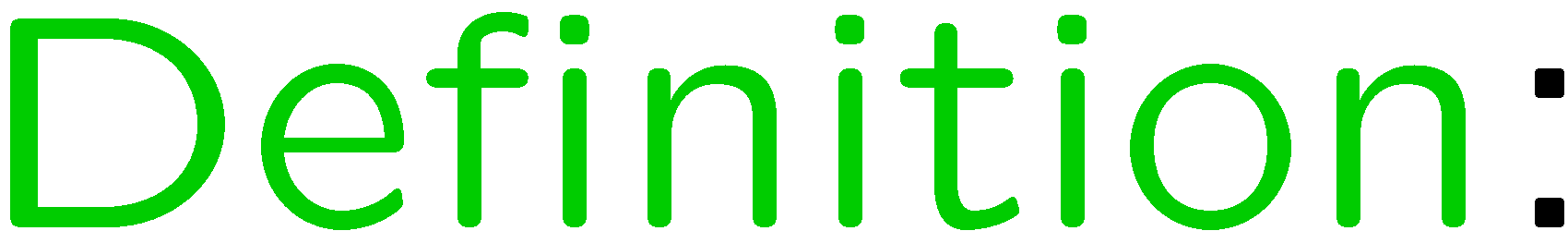 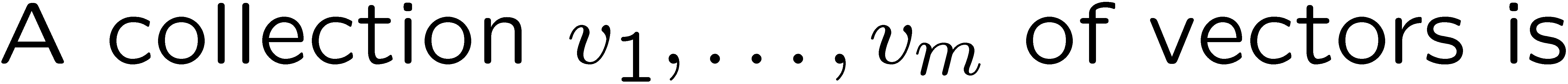 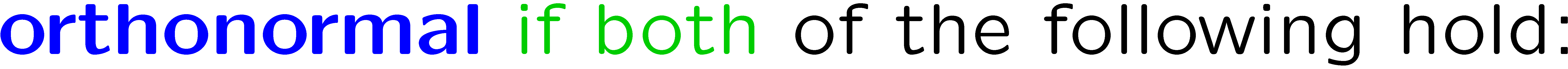 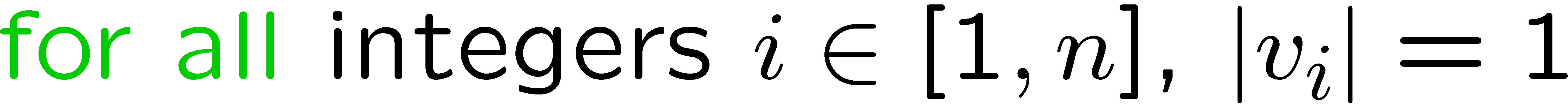 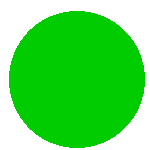 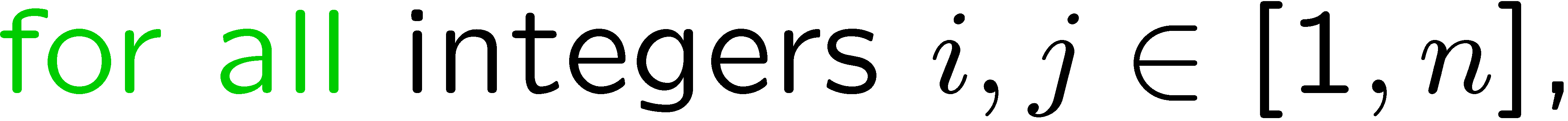 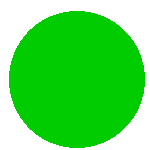 2
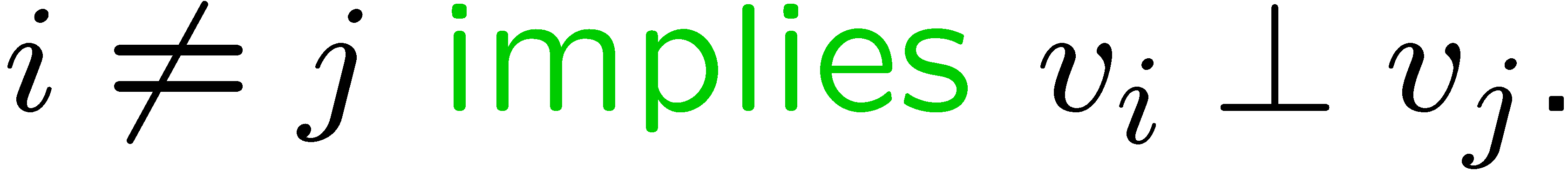 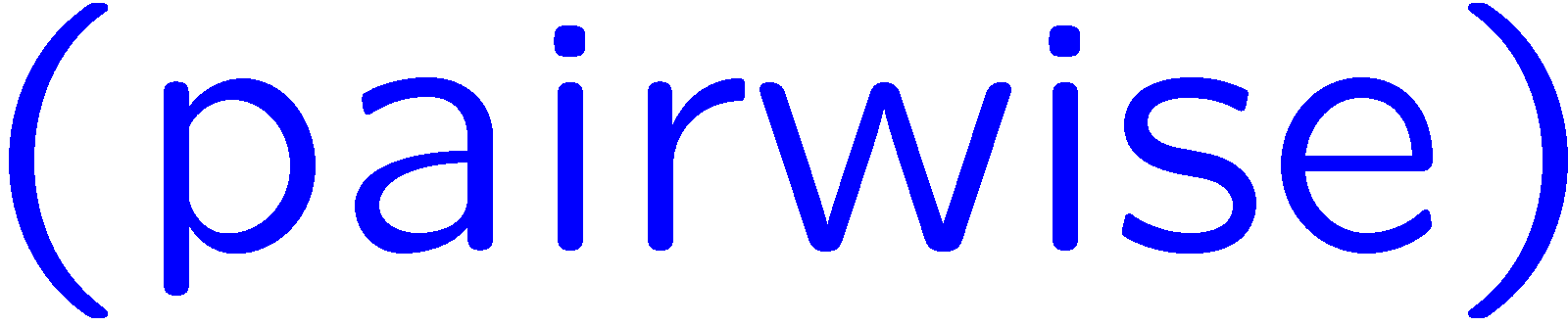 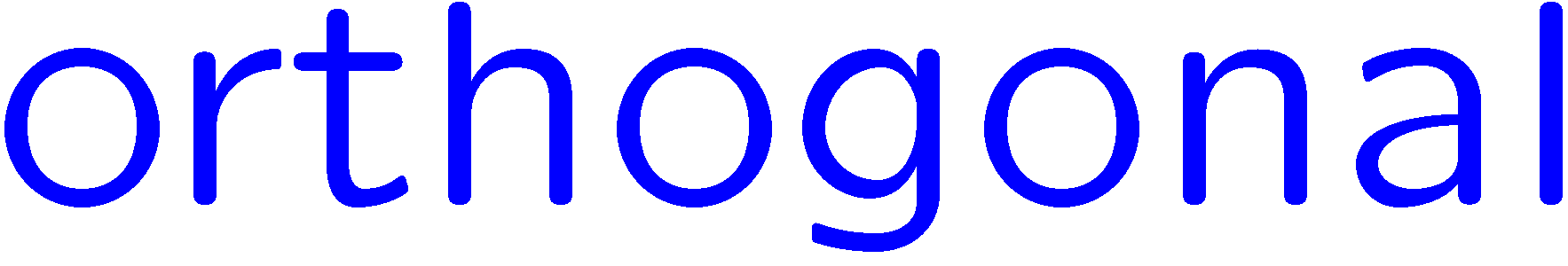 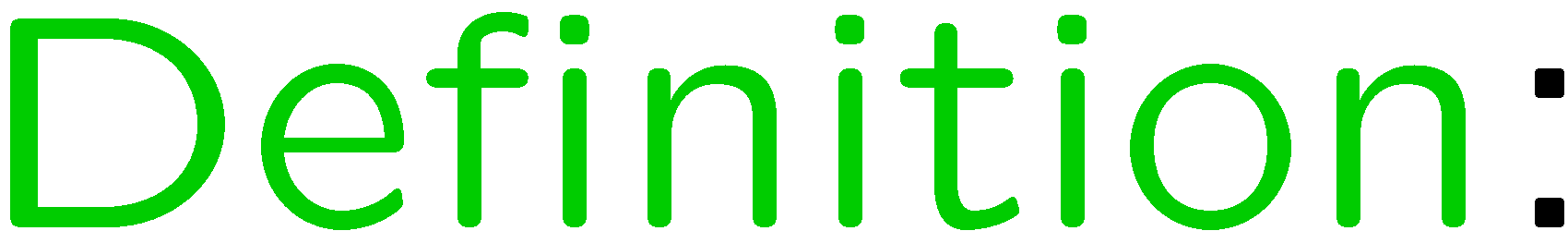 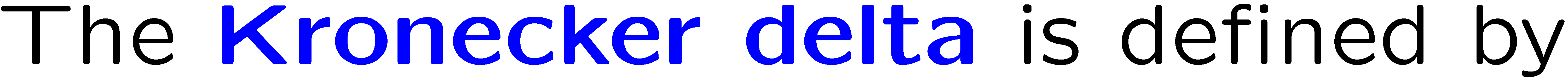 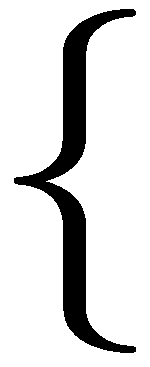 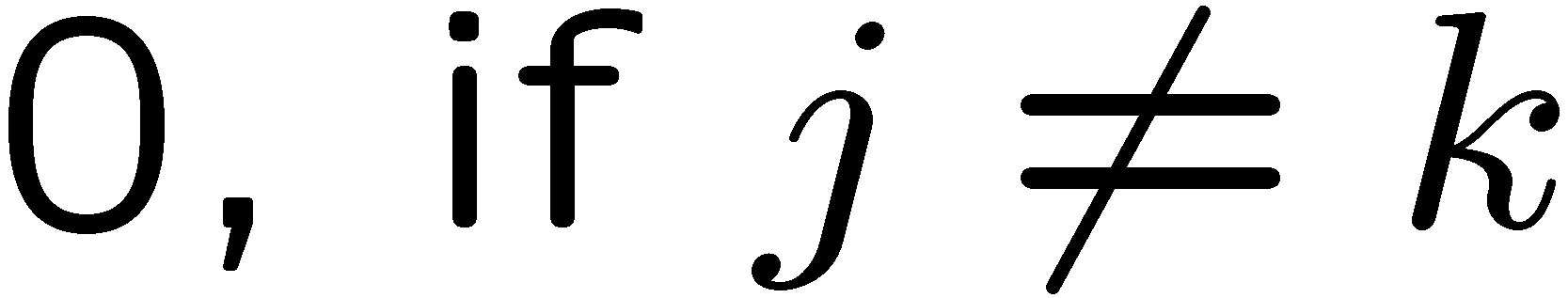 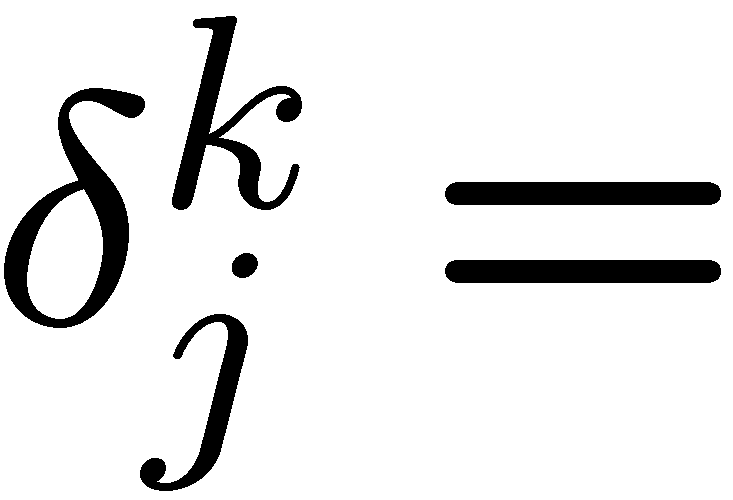 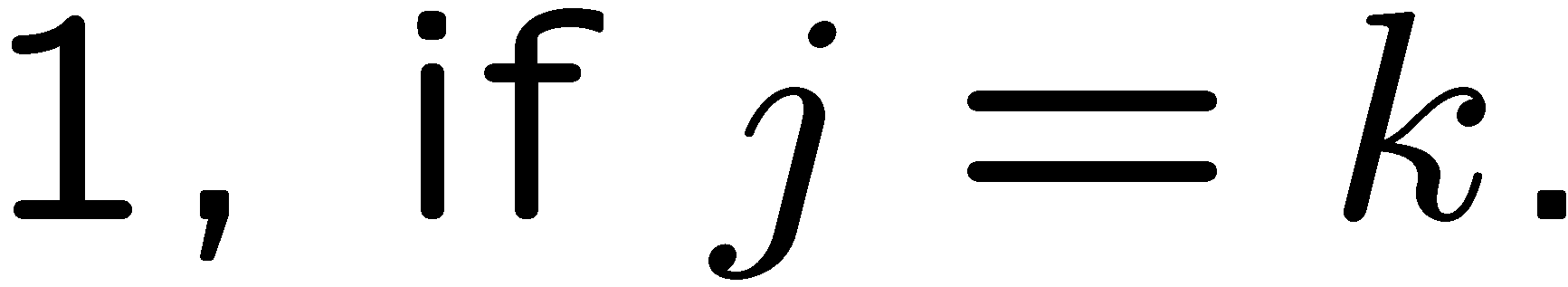 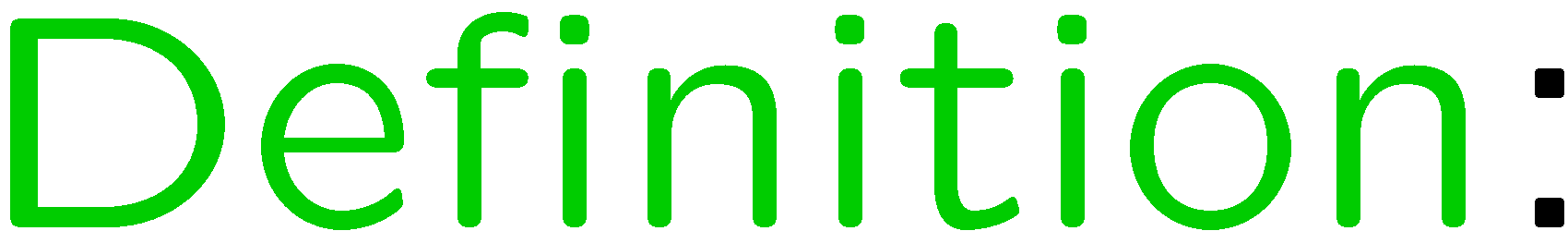 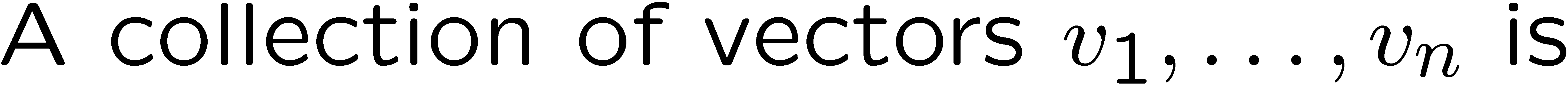 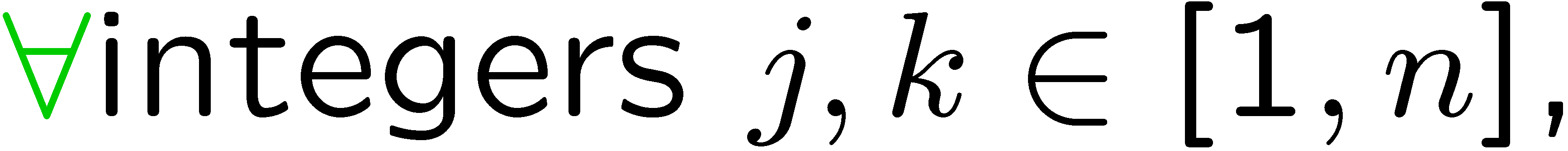 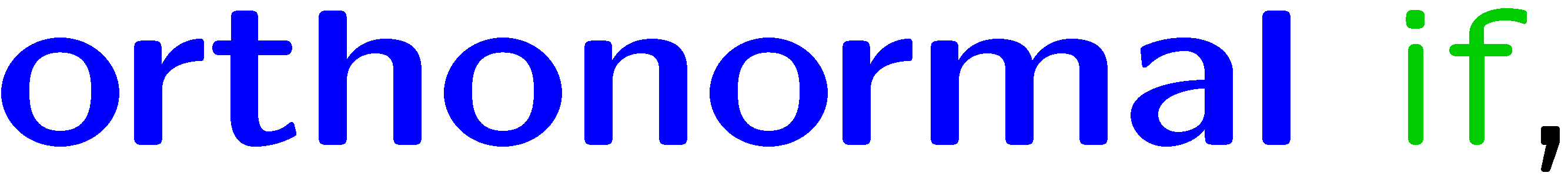 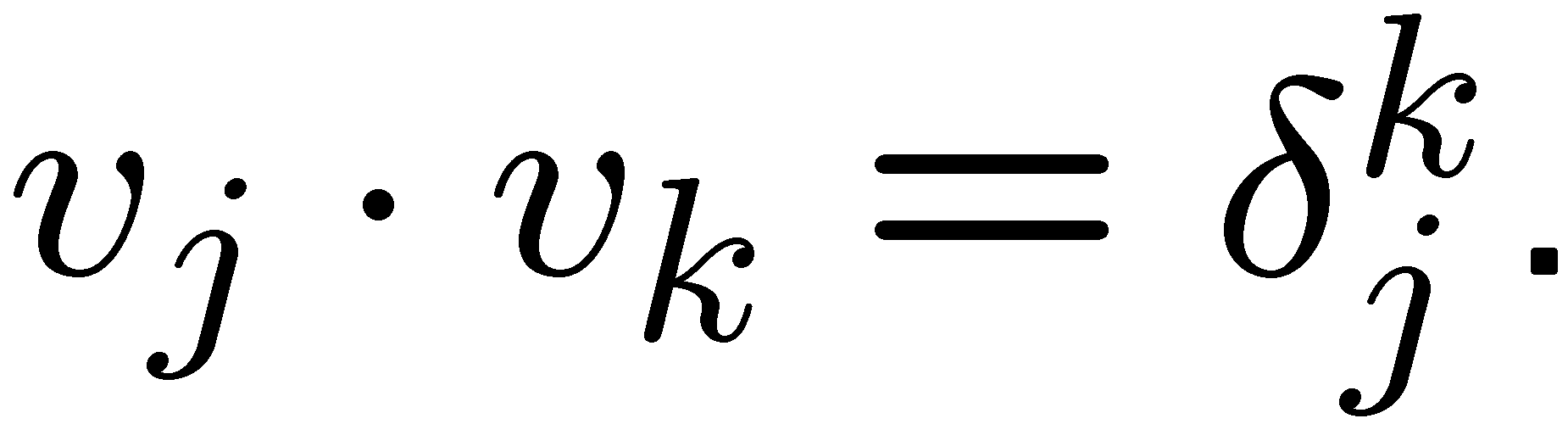 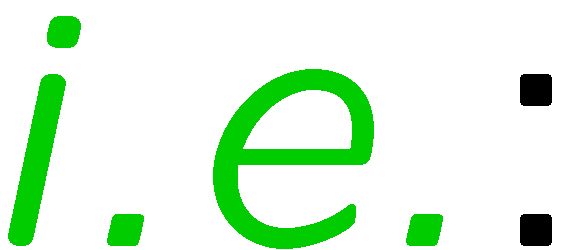 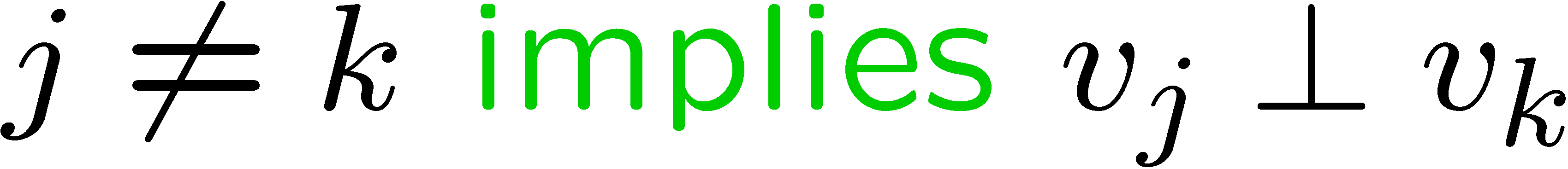 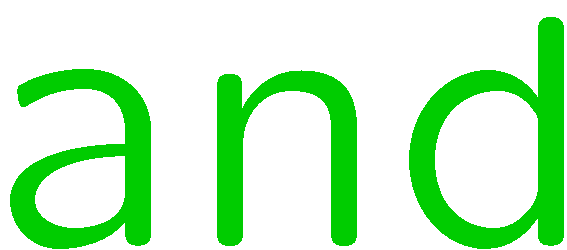 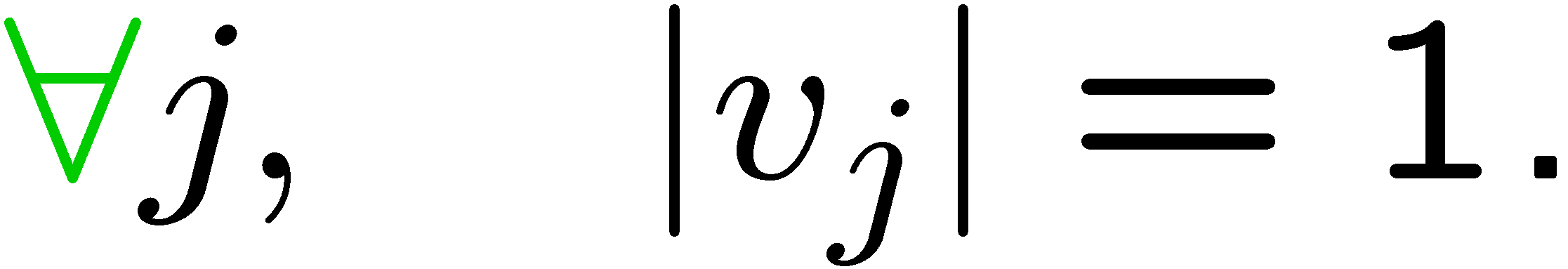 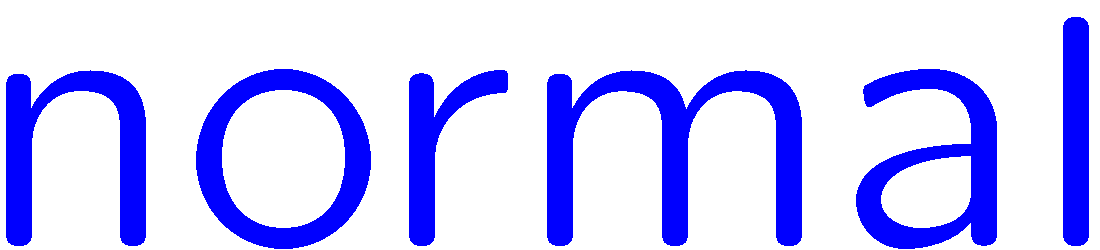 3
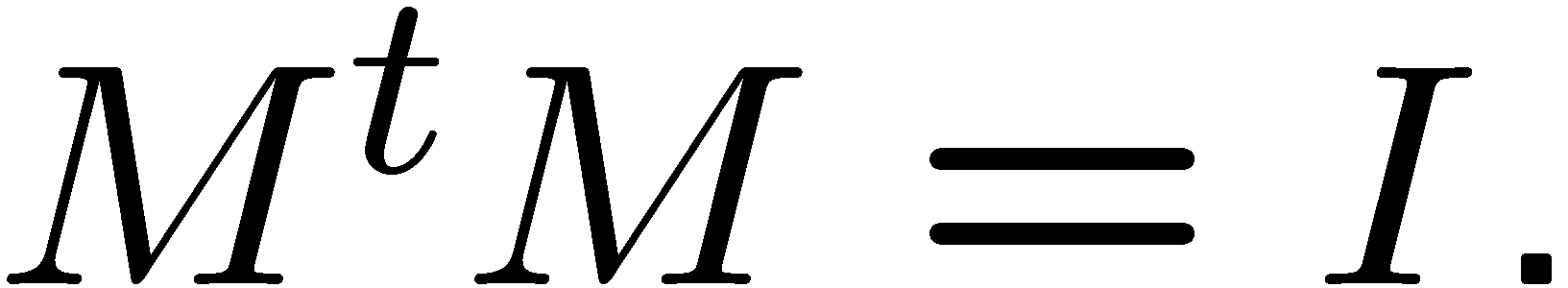 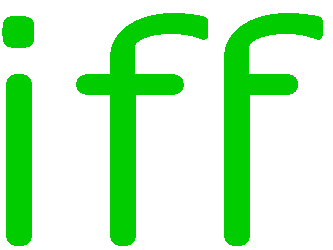 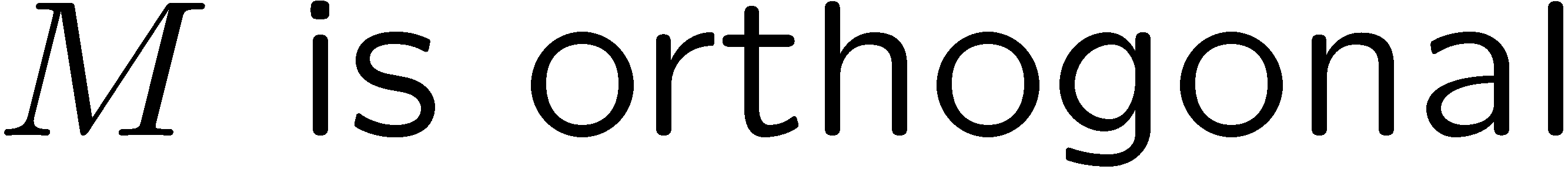 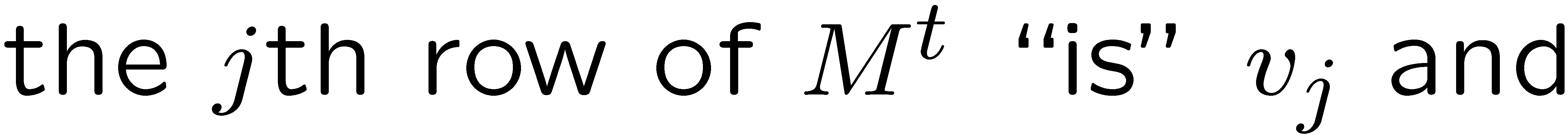 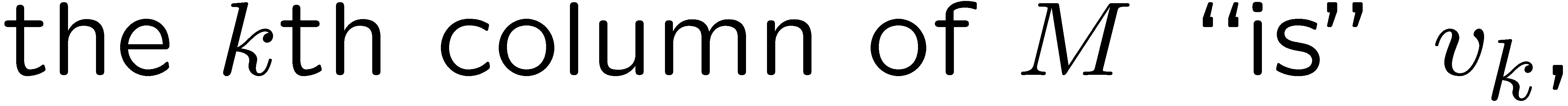 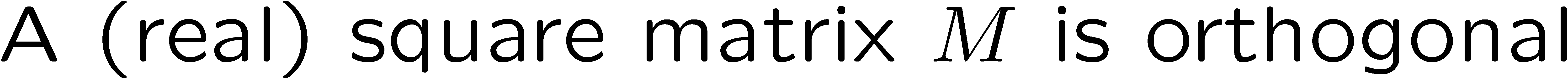 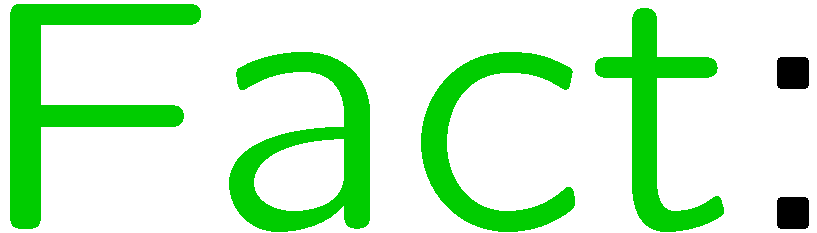 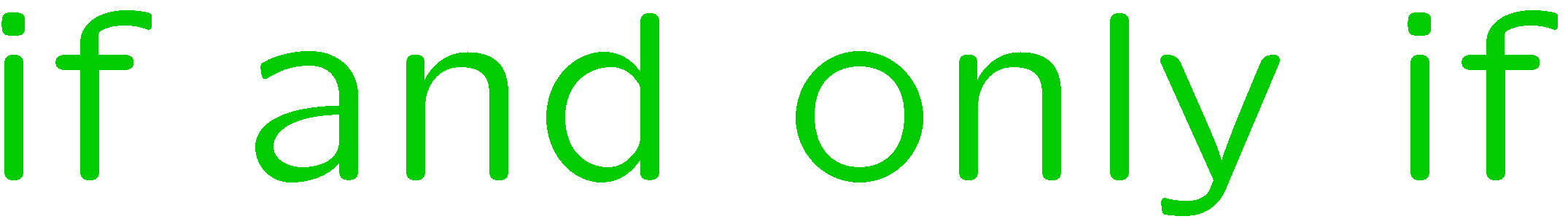 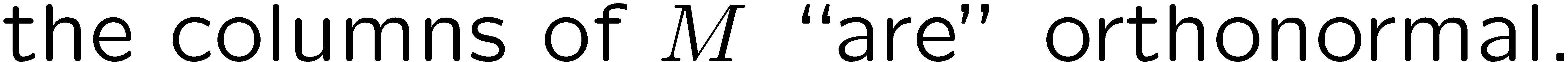 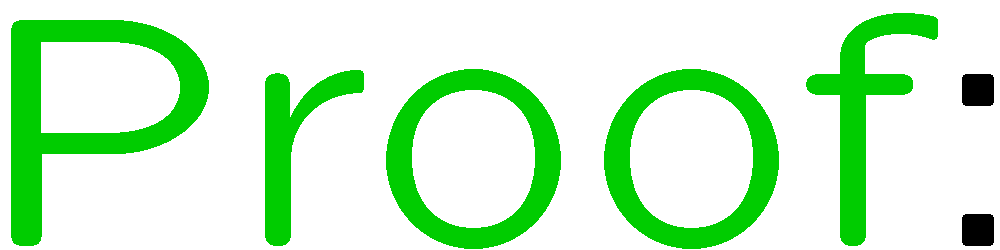 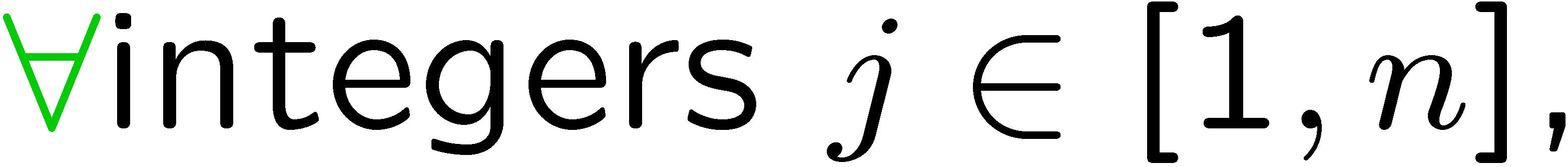 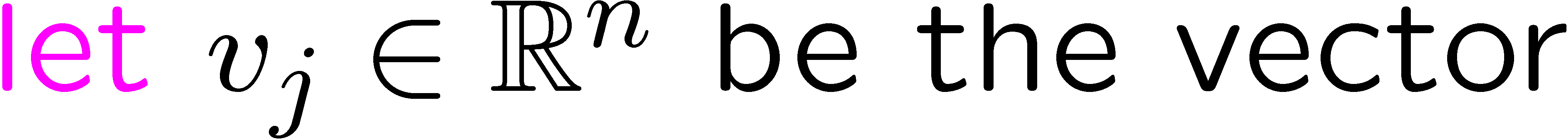 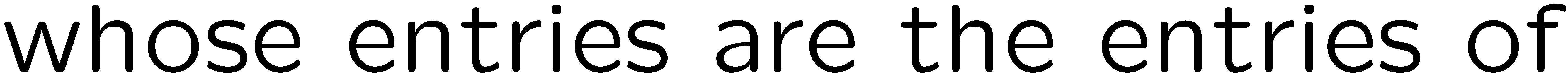 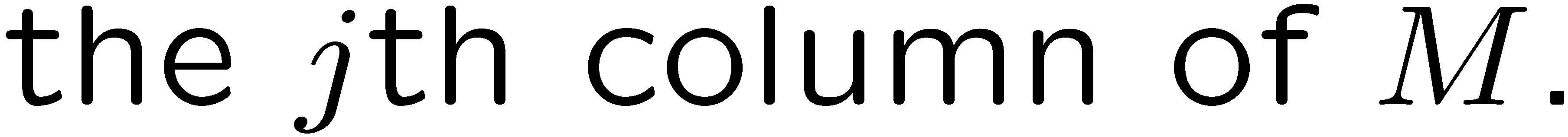 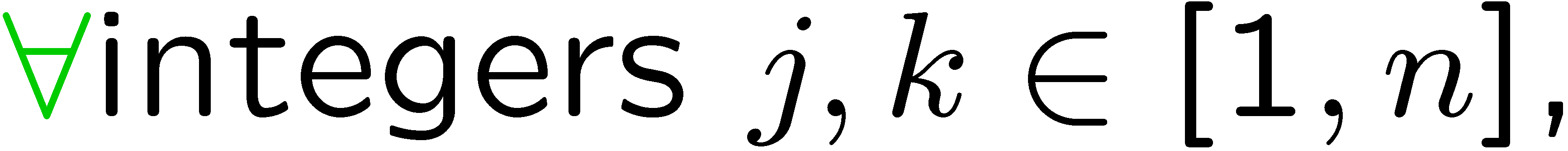 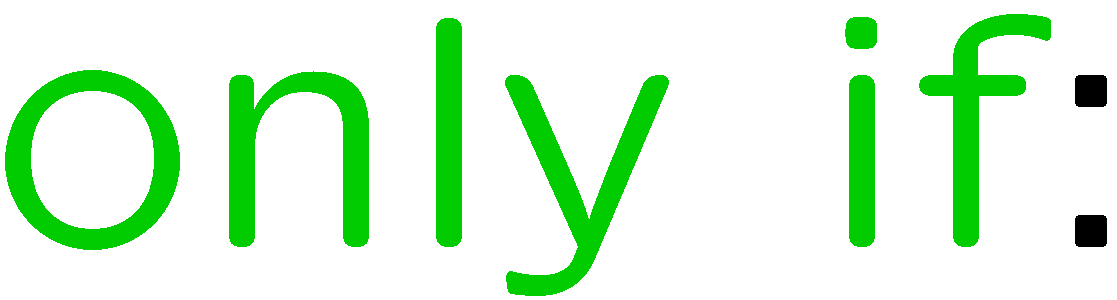 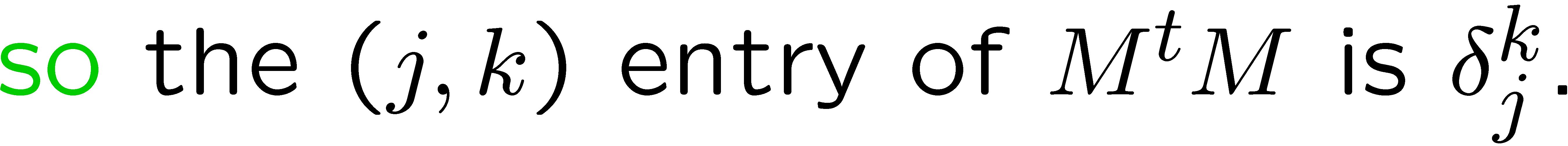 4
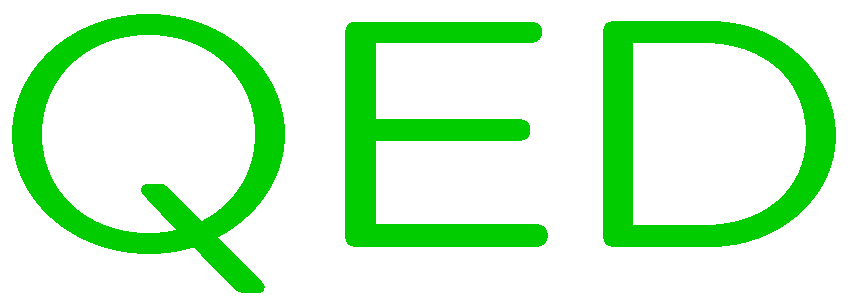 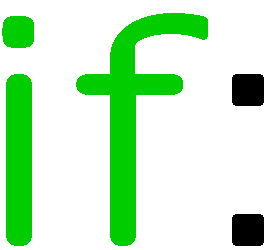 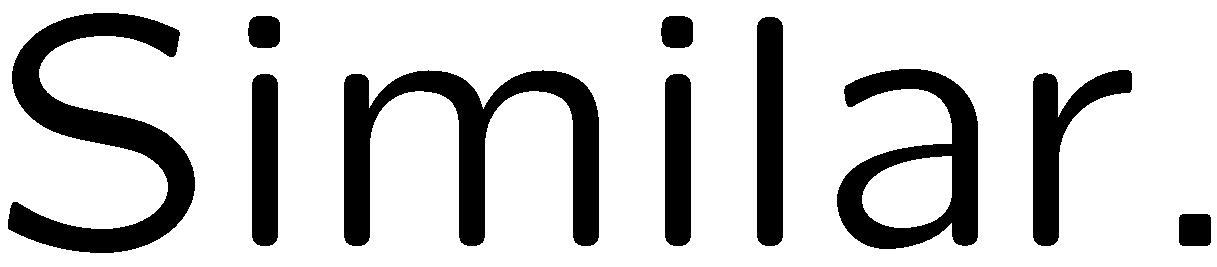 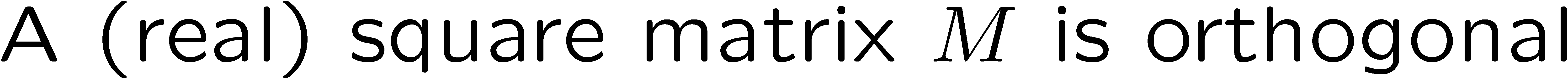 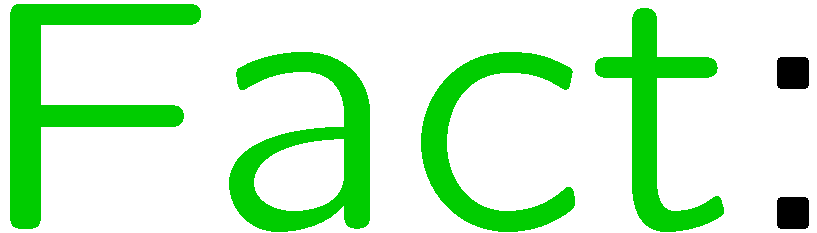 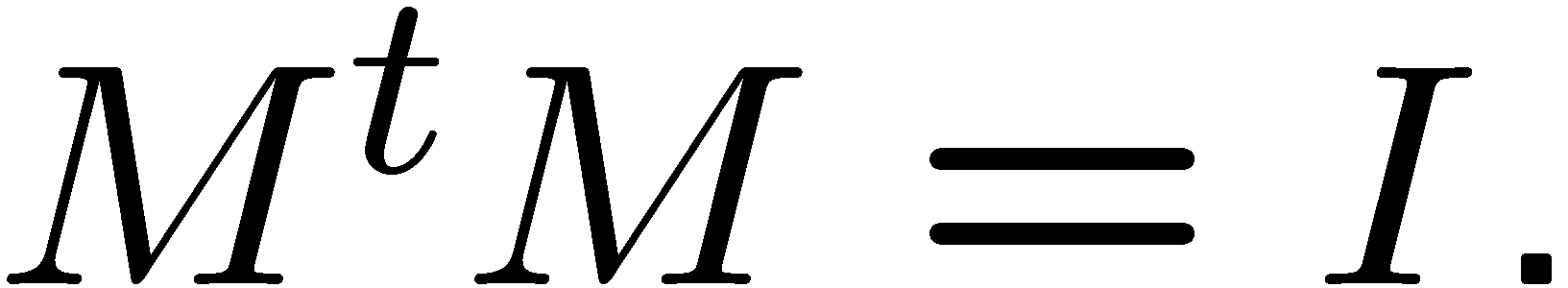 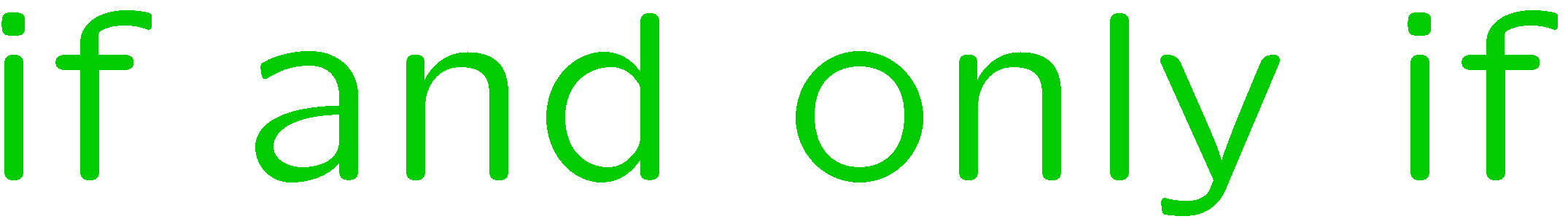 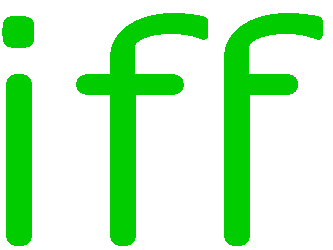 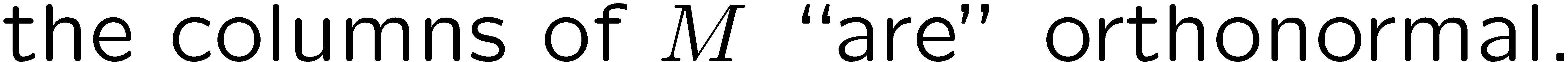 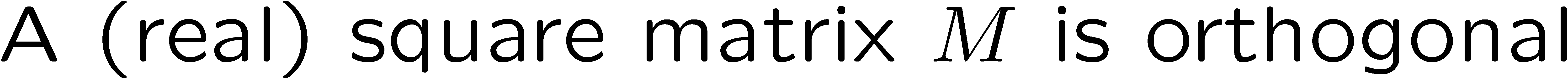 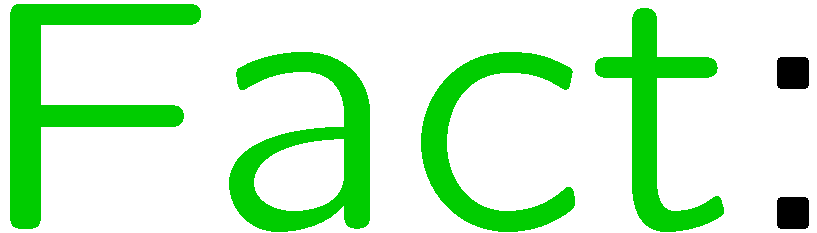 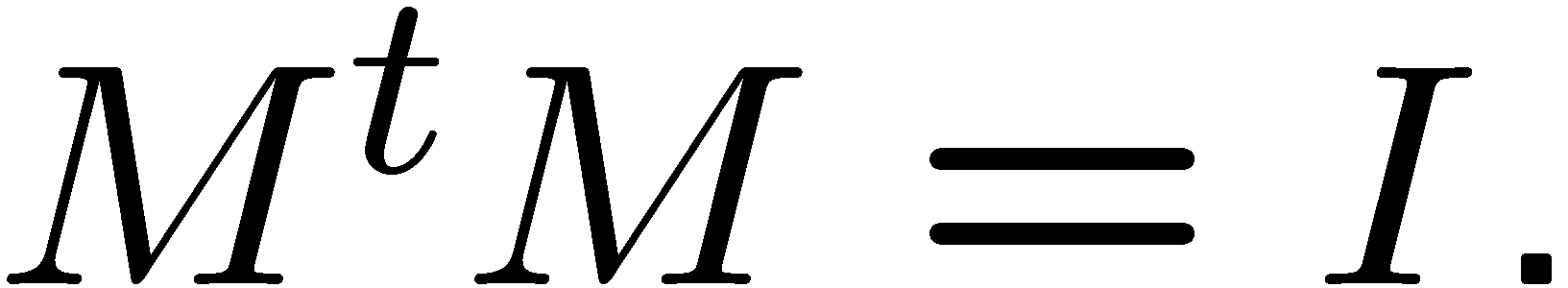 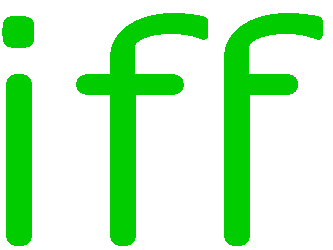 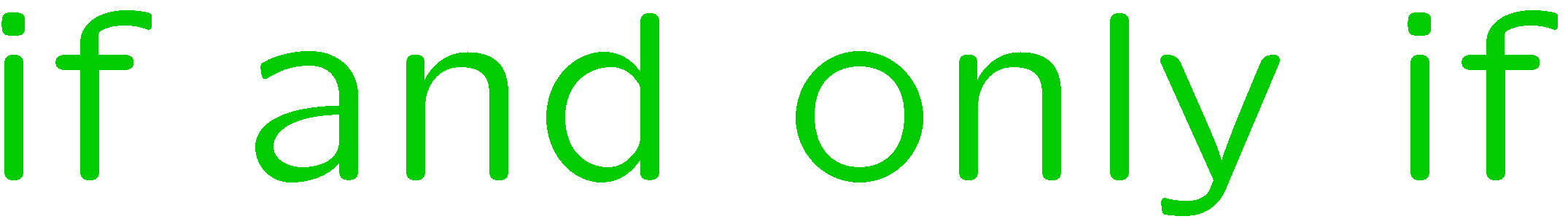 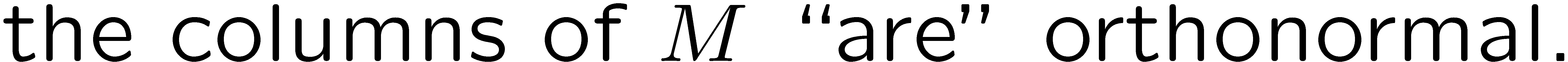 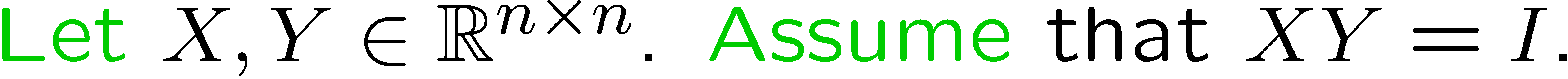 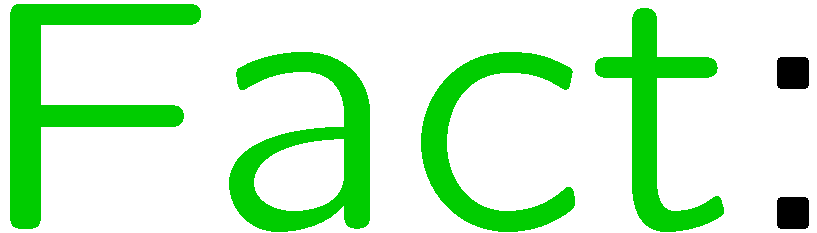 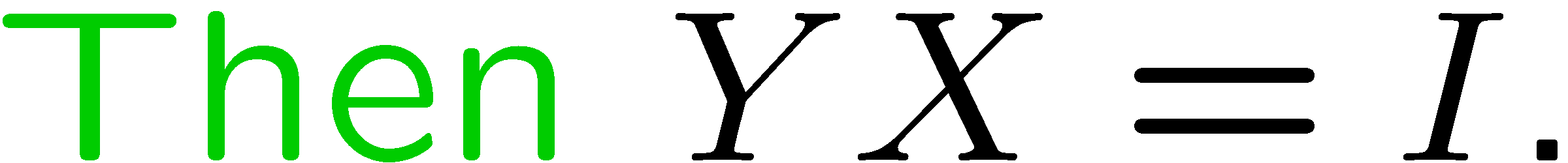 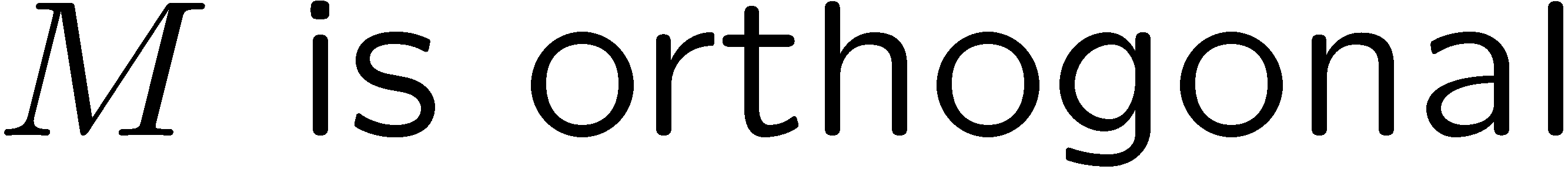 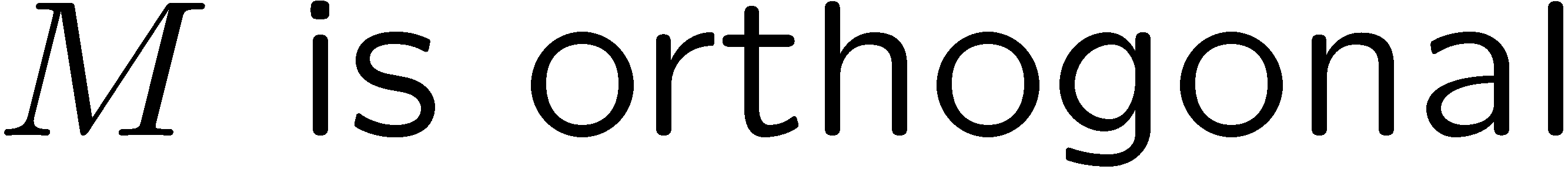 5
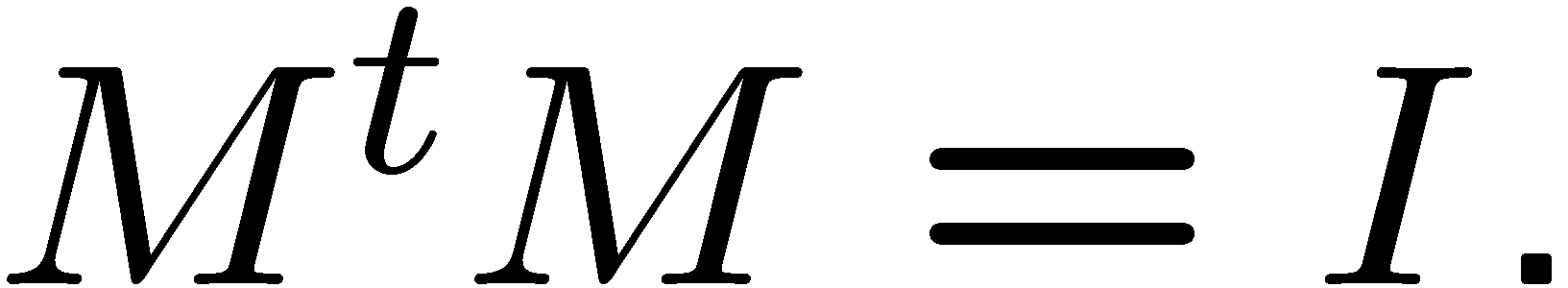 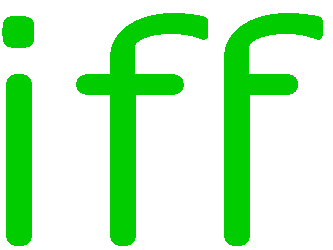 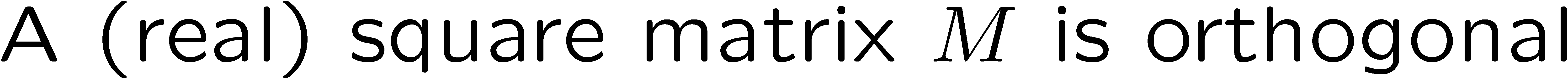 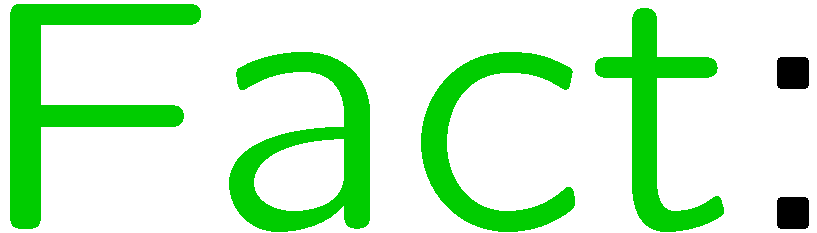 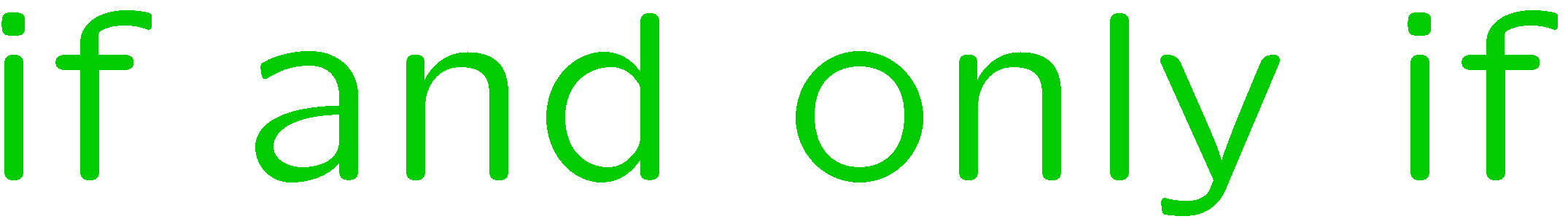 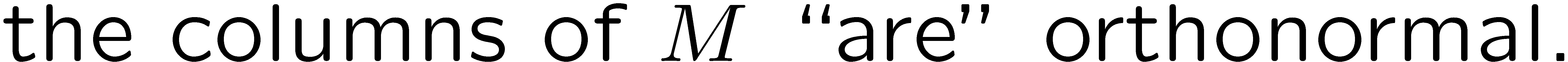 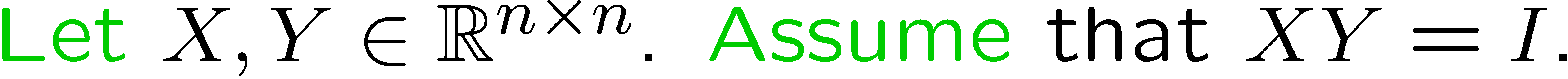 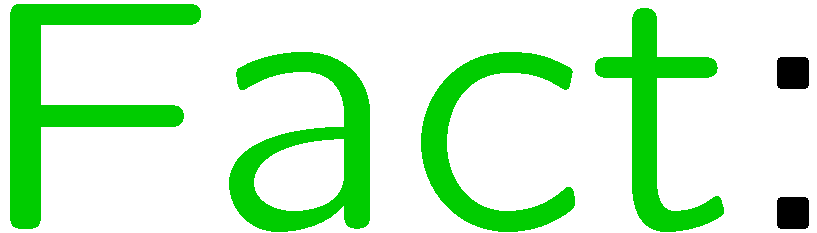 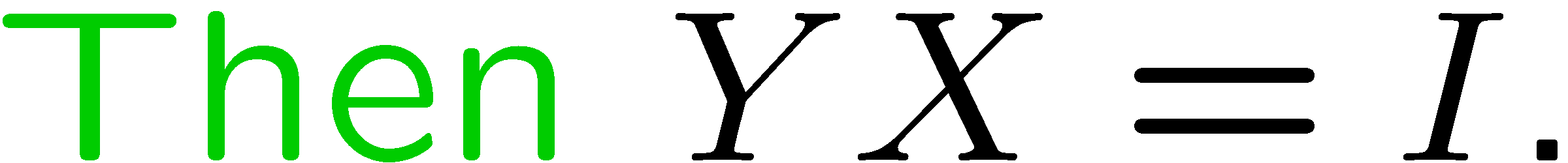 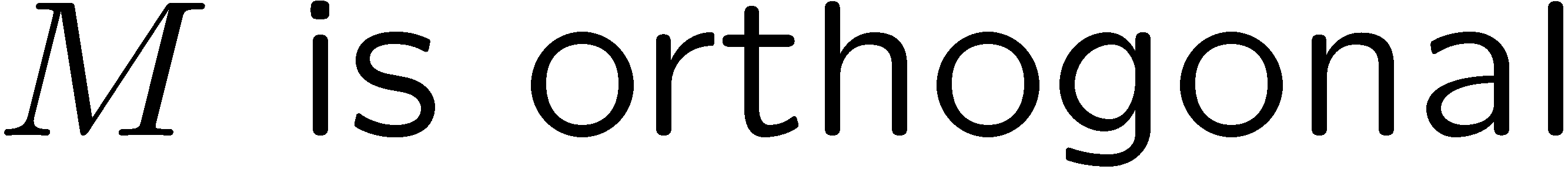 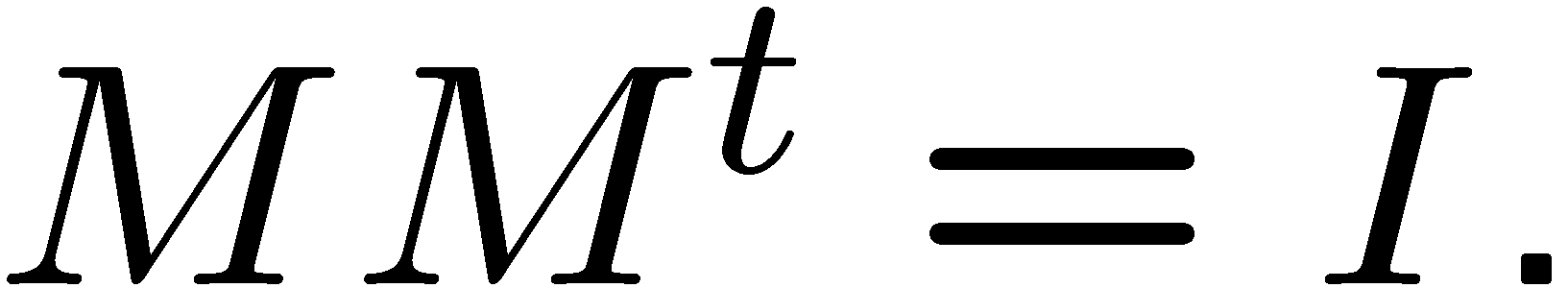 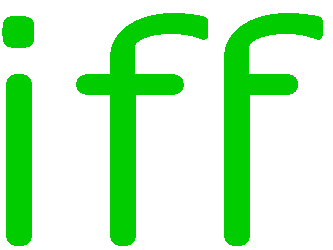 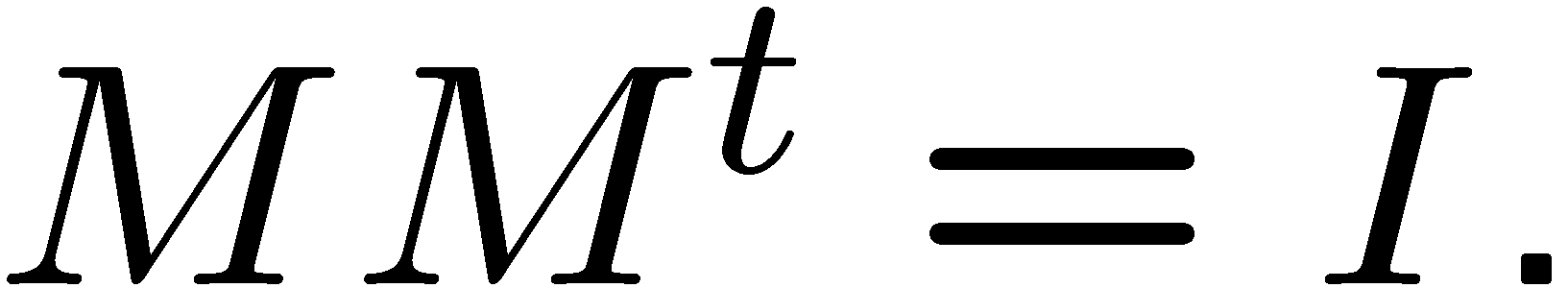 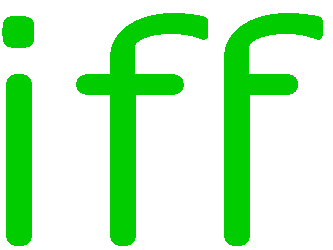 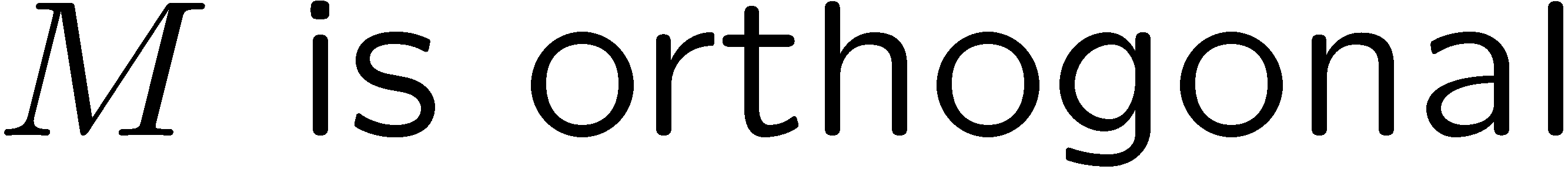 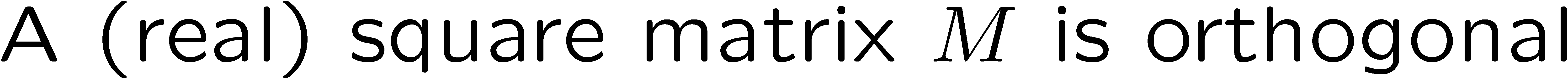 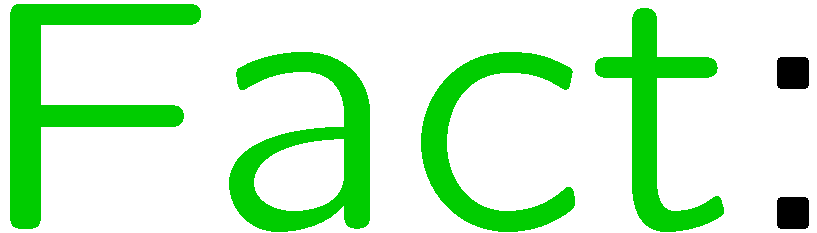 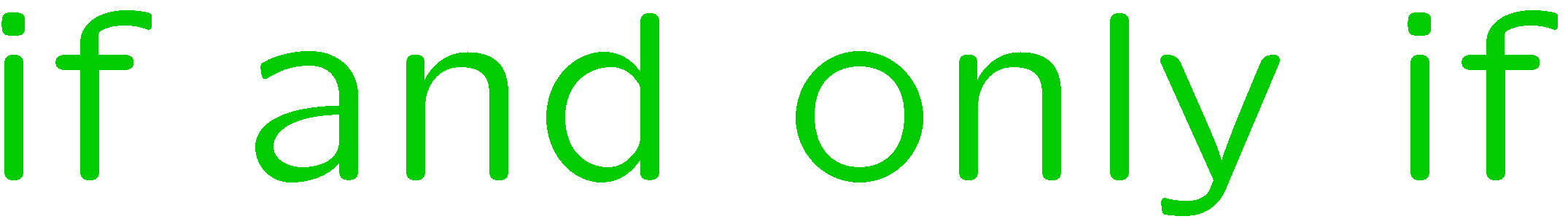 6
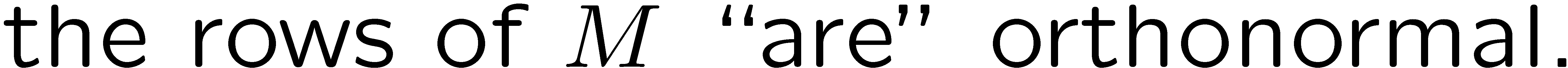 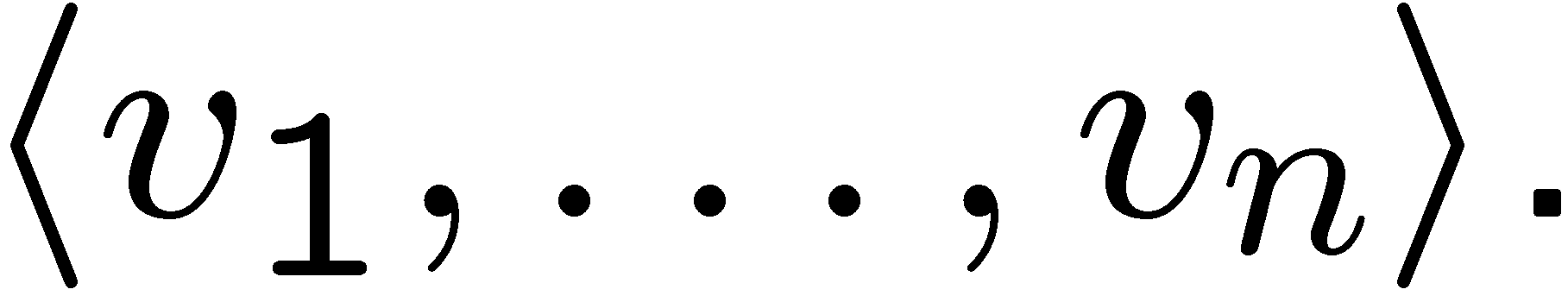 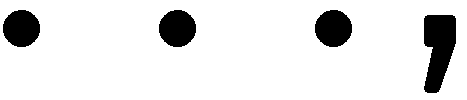 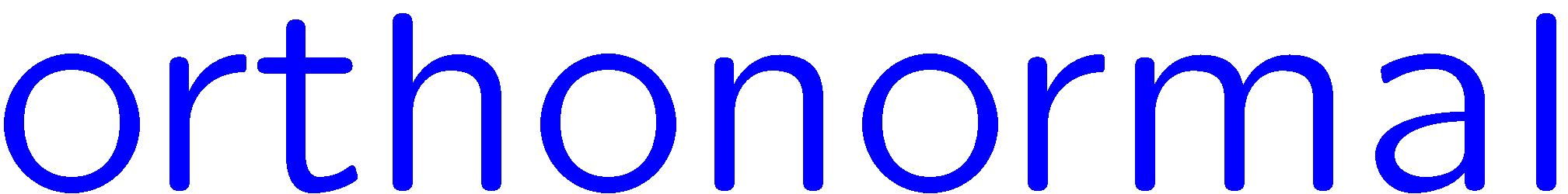 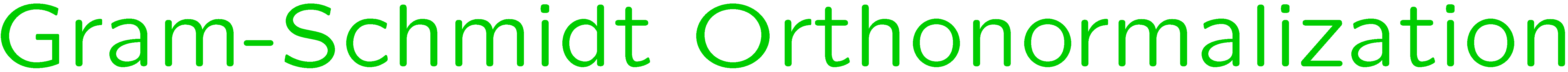 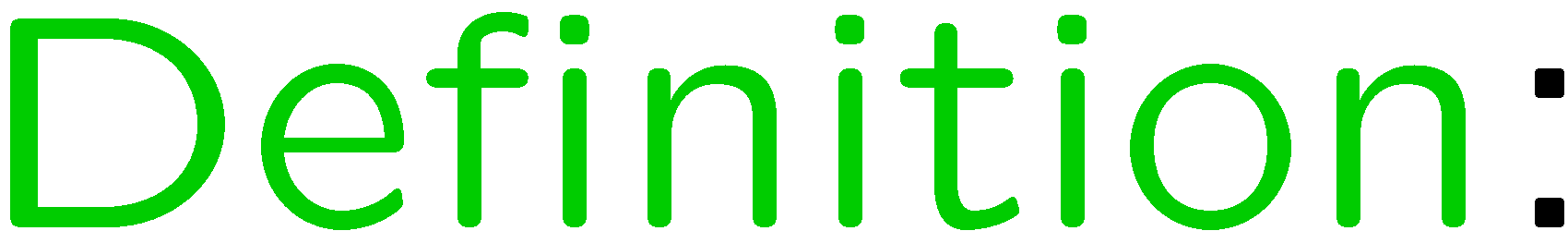 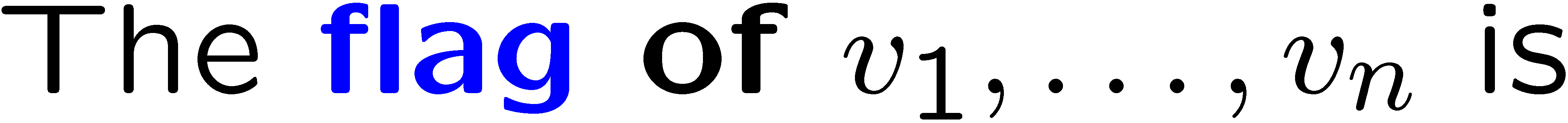 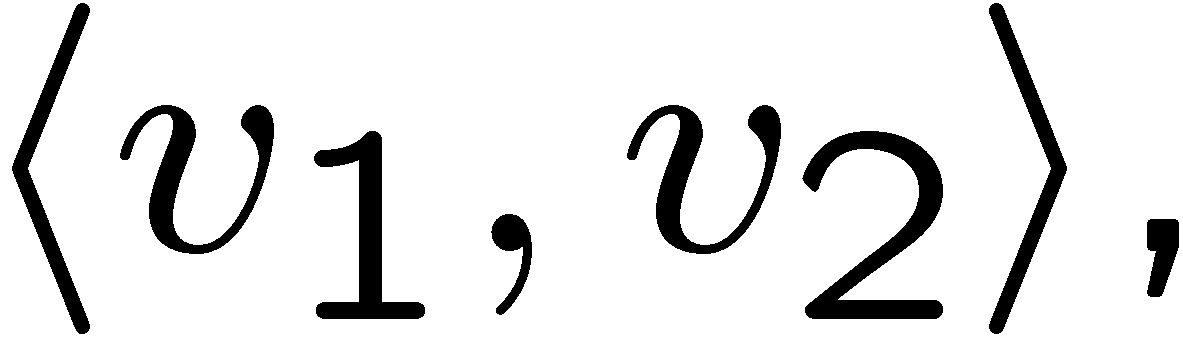 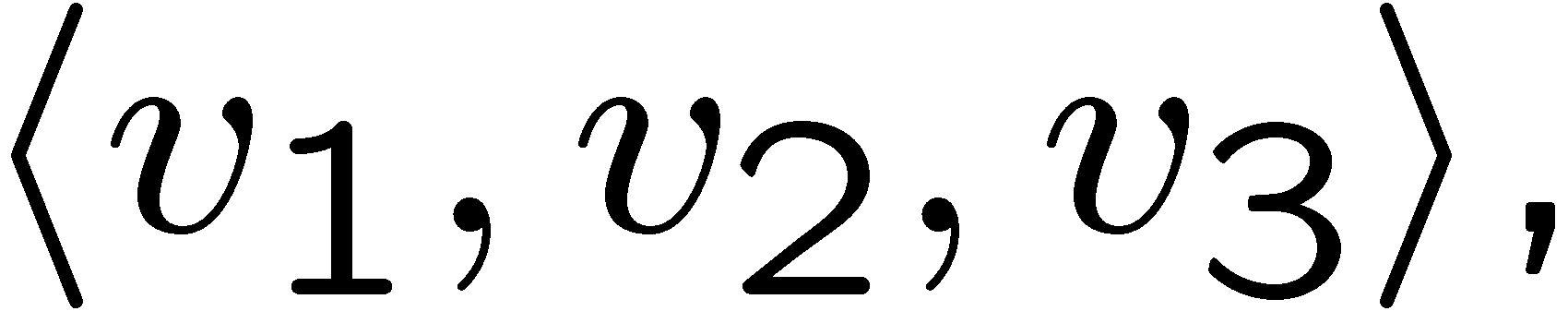 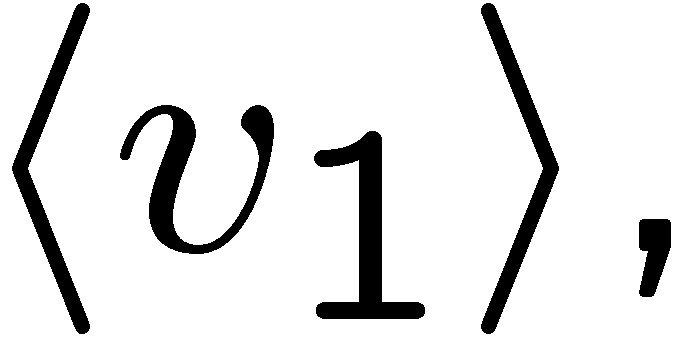 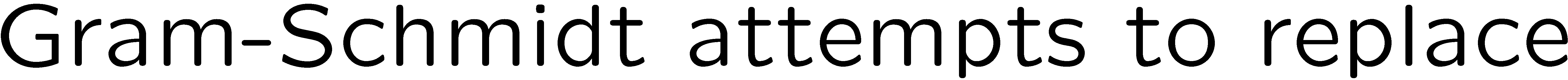 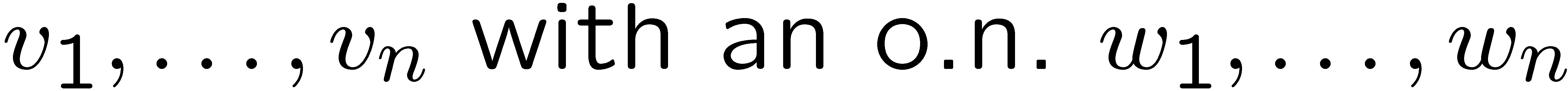 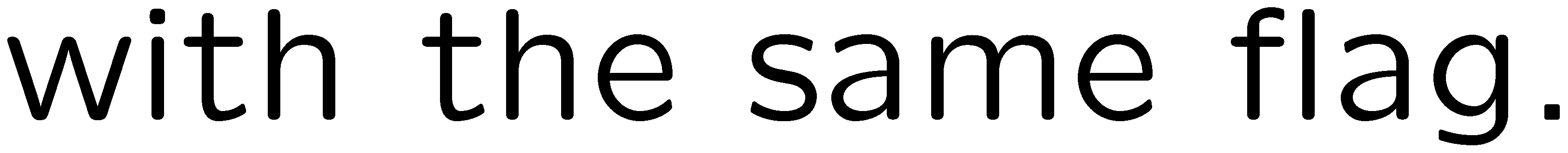 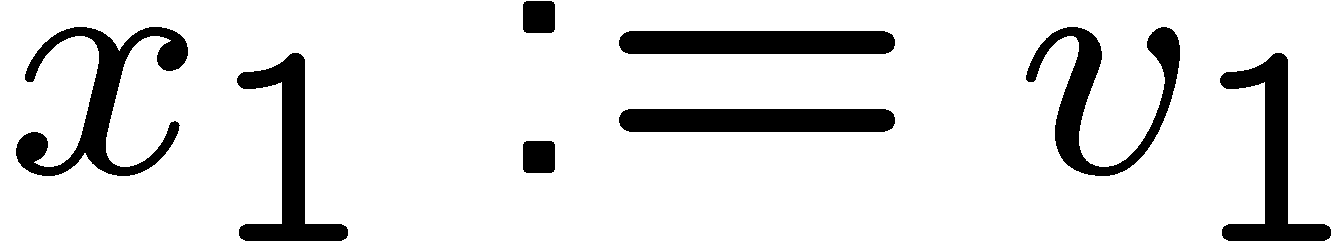 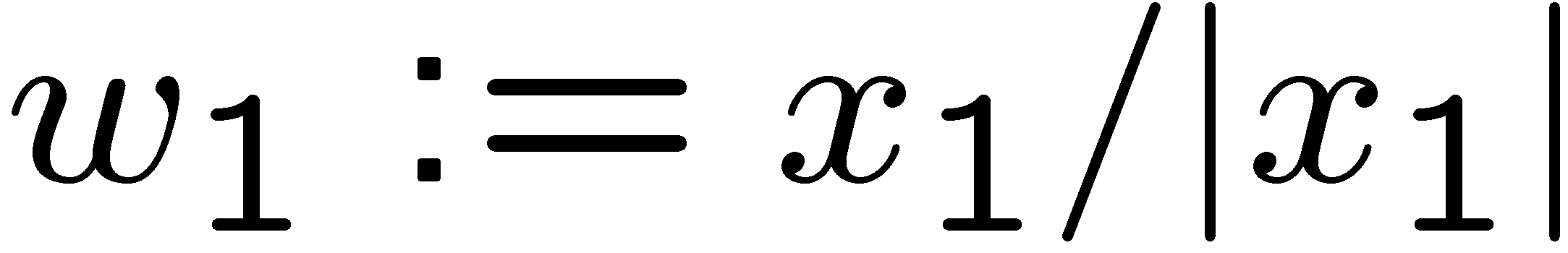 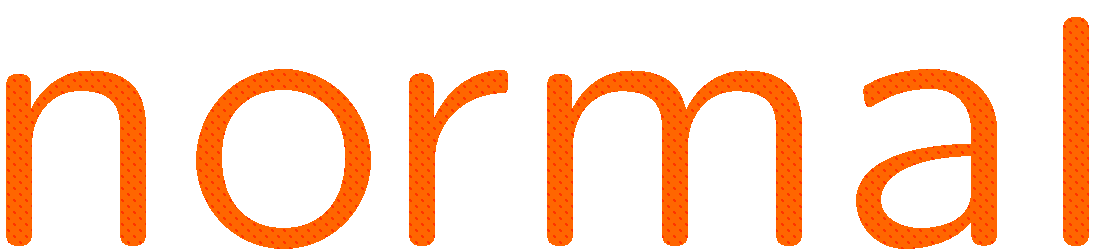 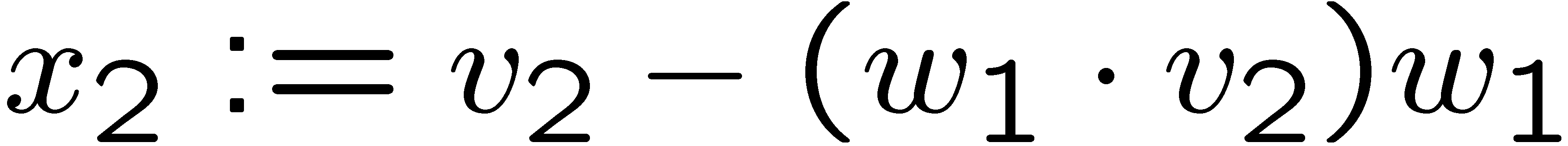 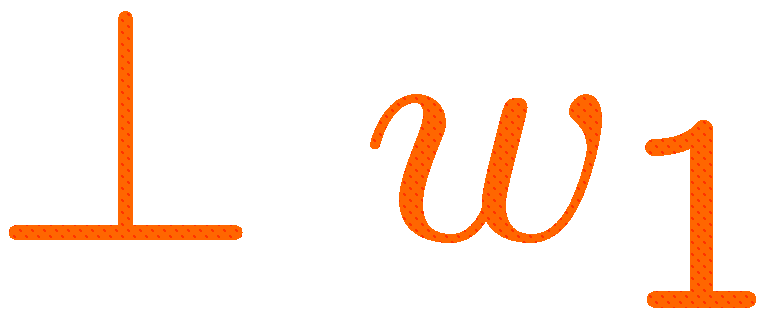 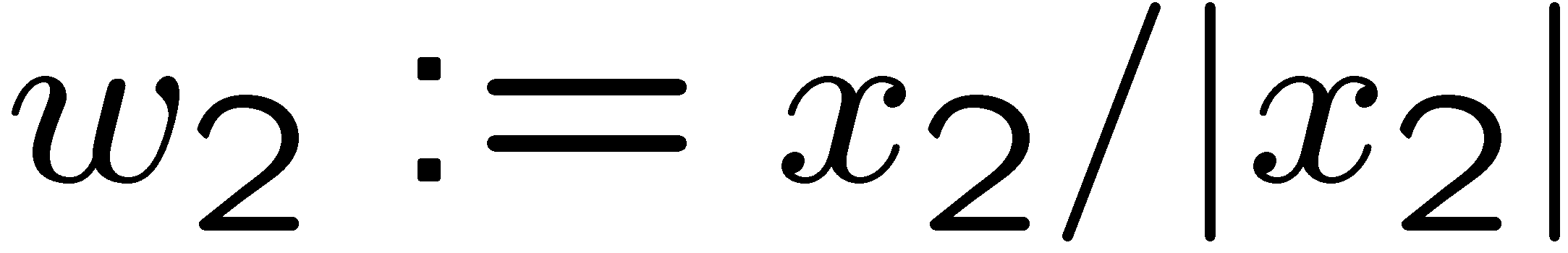 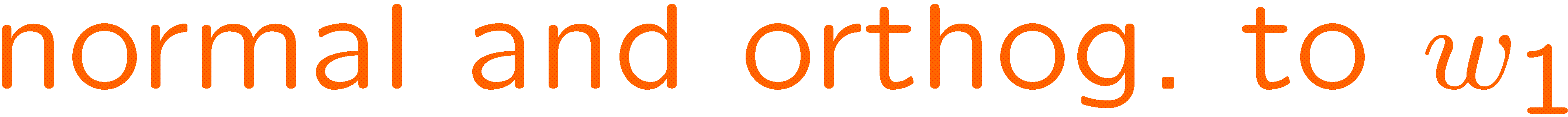 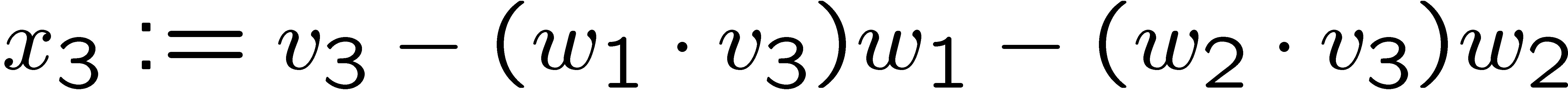 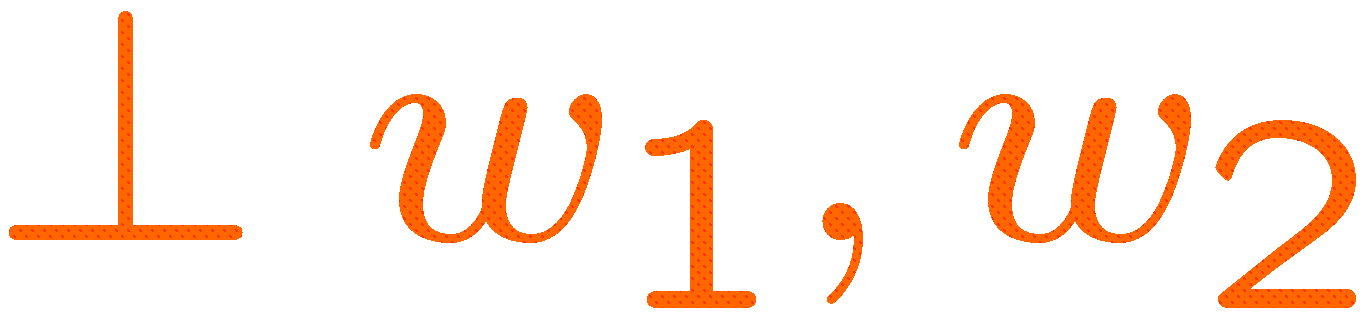 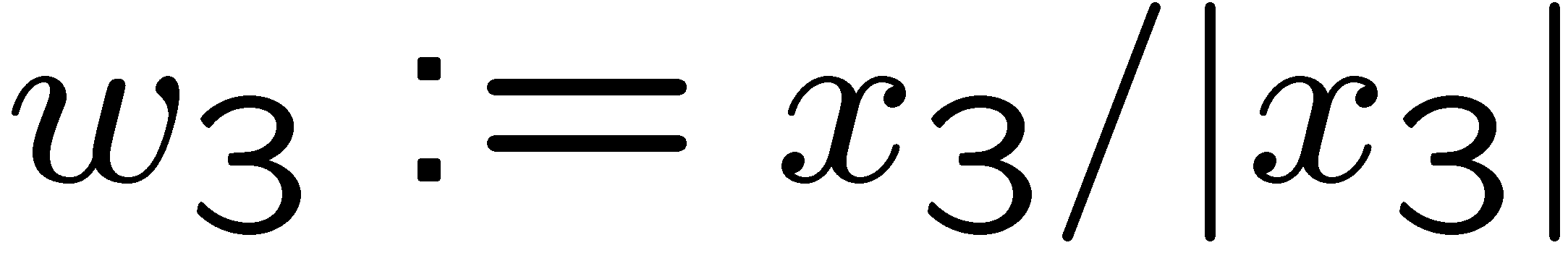 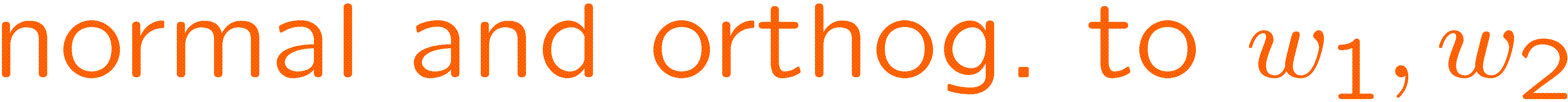 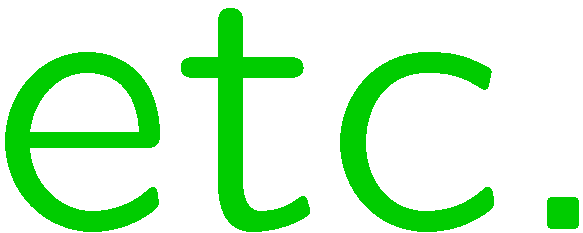 7
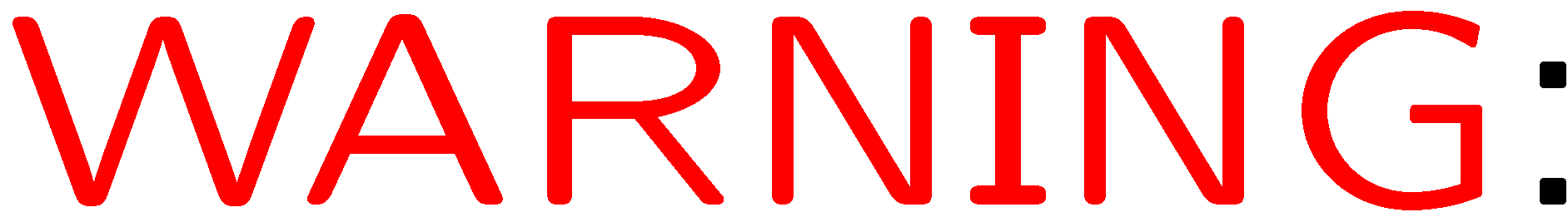 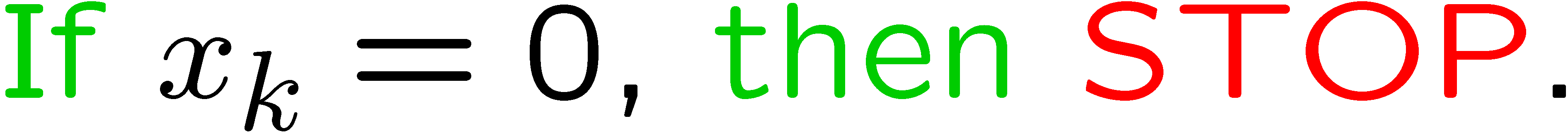 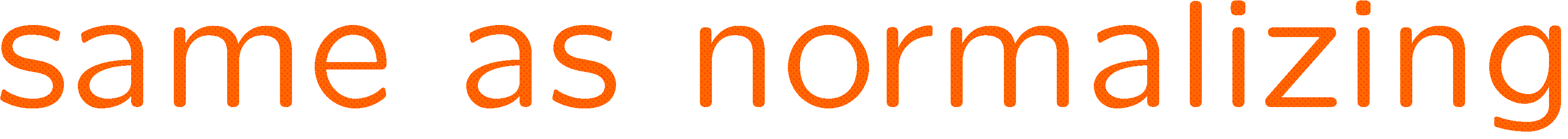 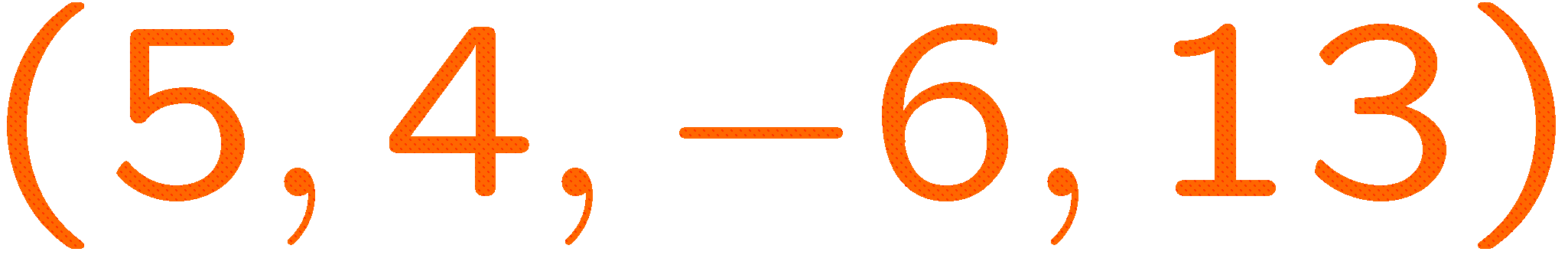 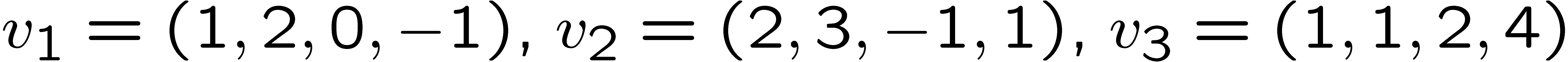 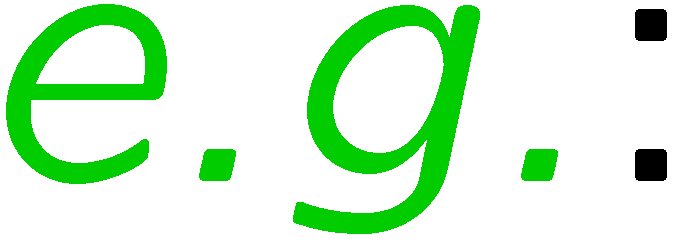 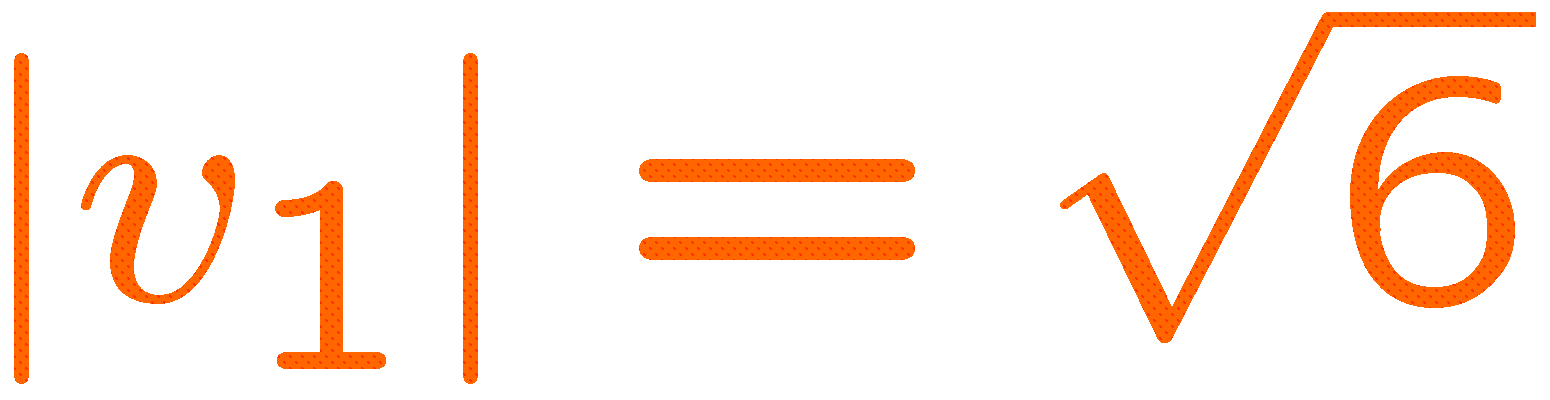 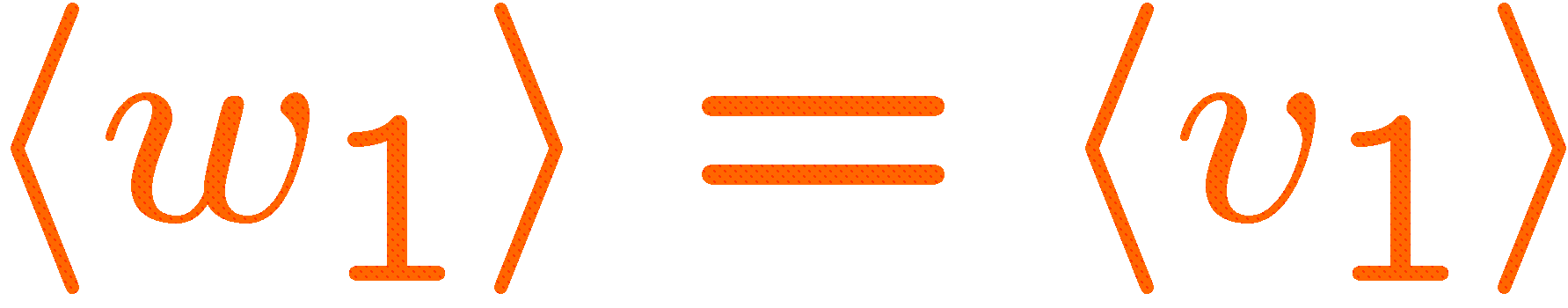 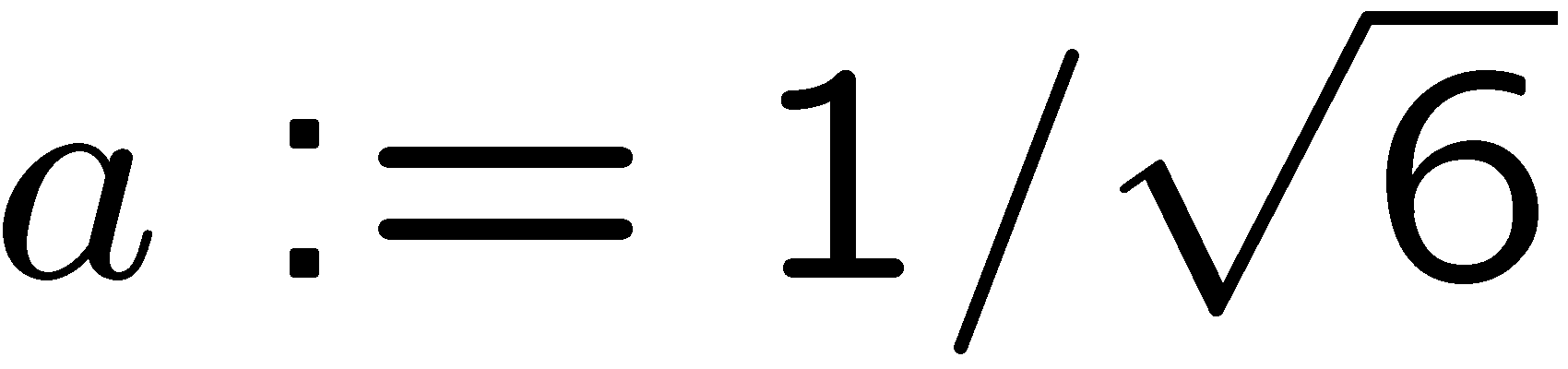 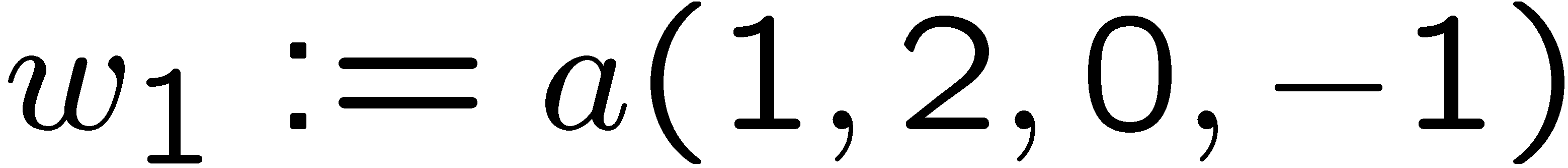 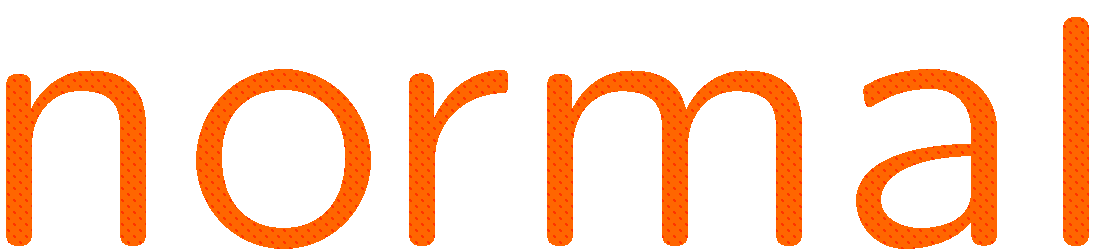 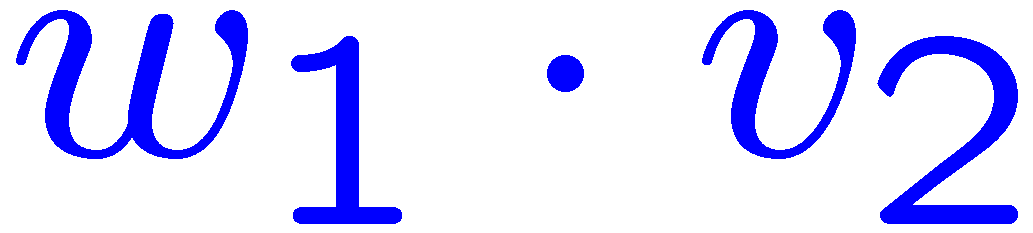 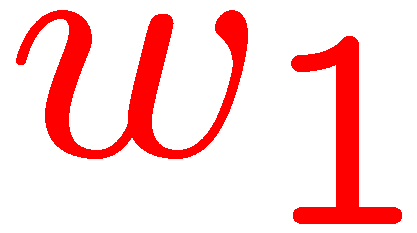 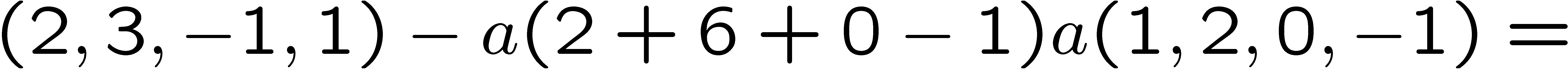 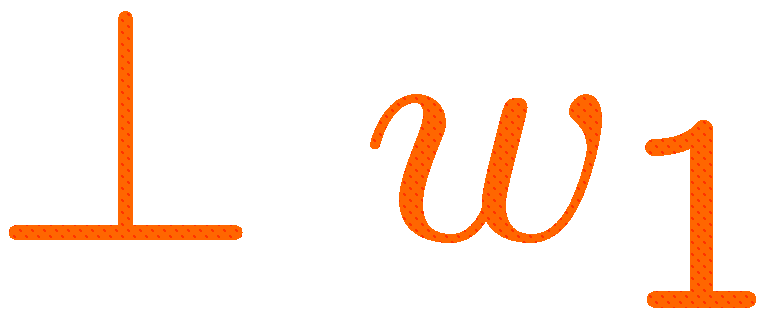 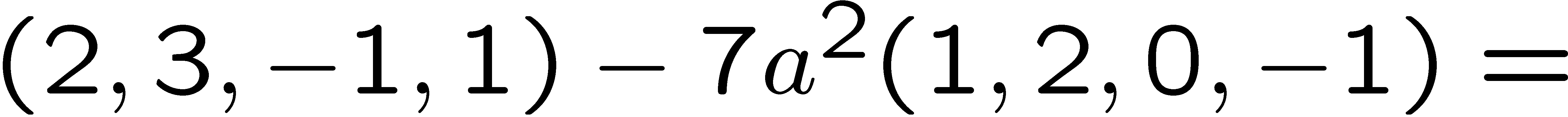 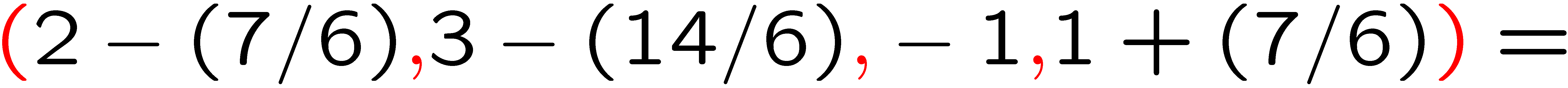 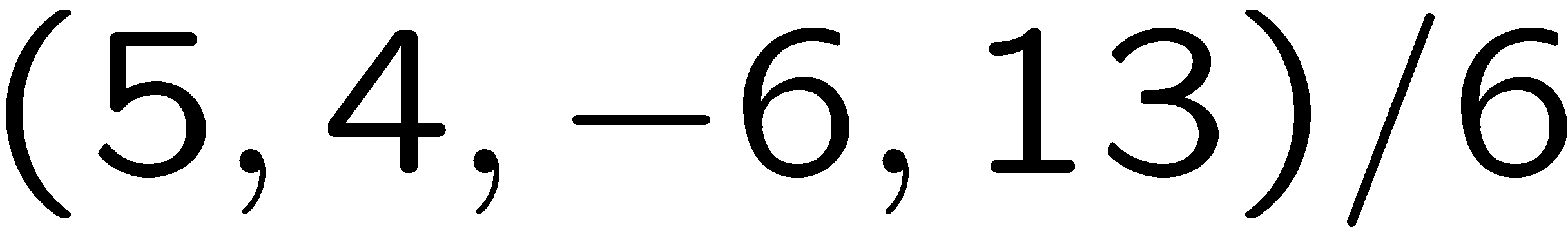 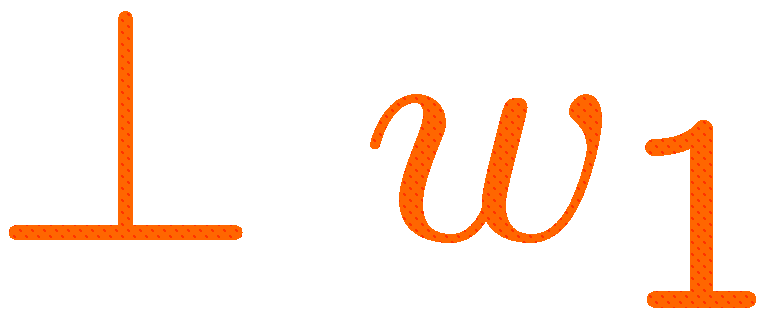 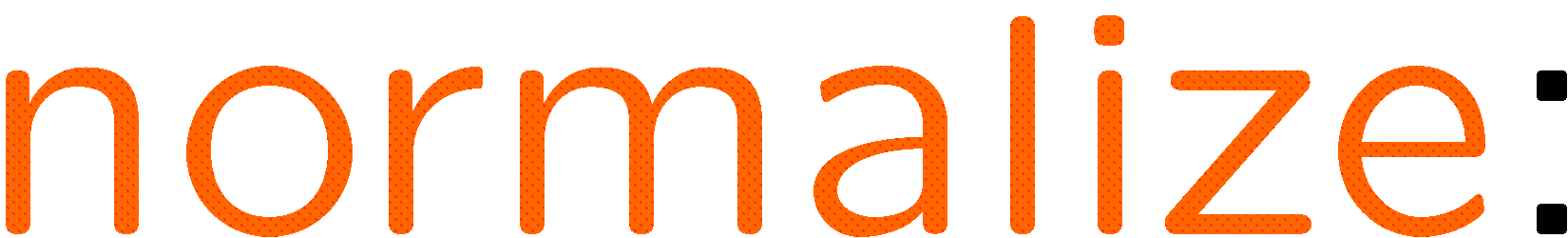 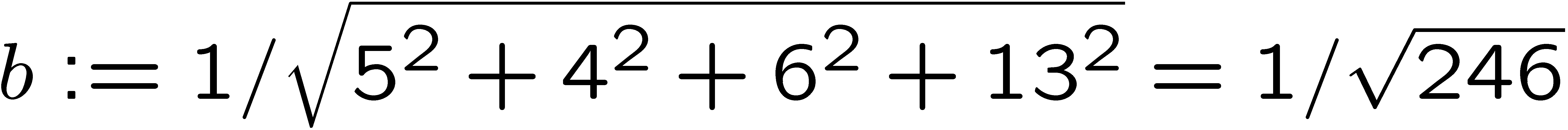 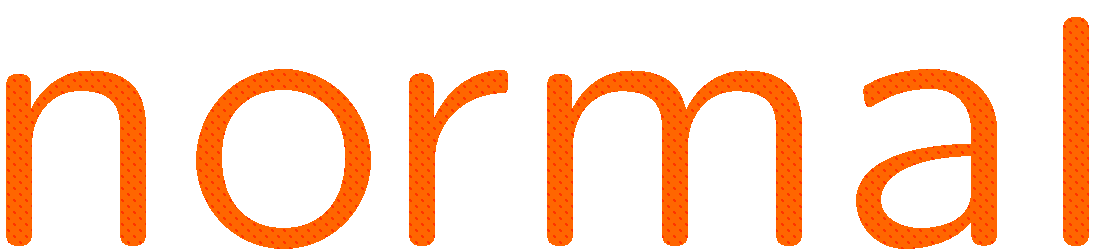 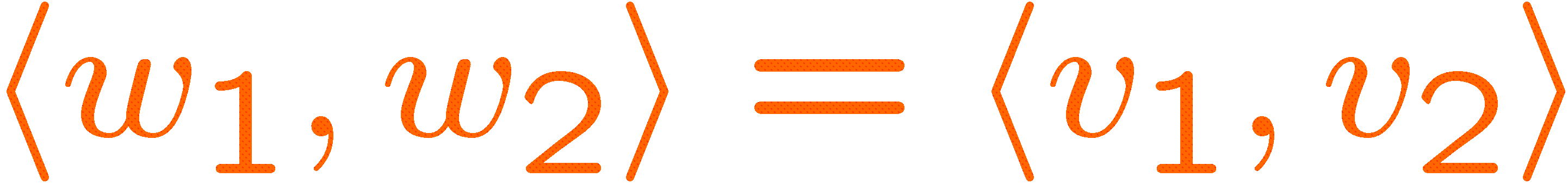 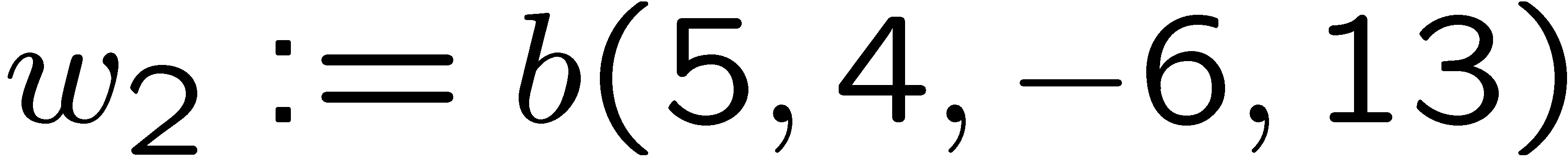 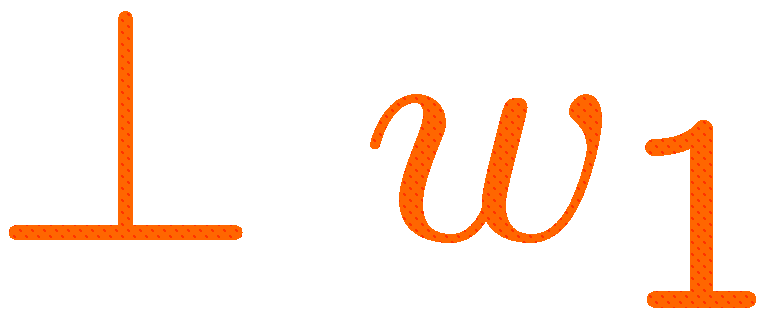 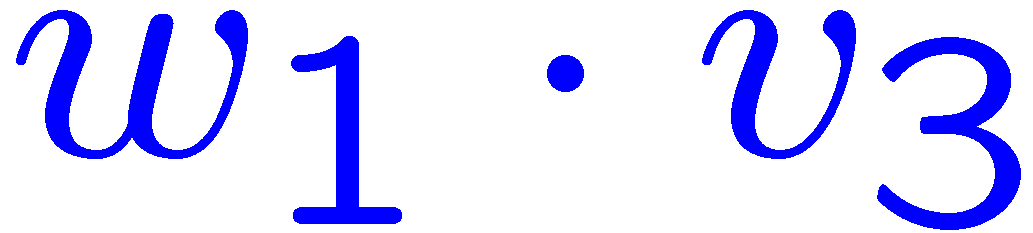 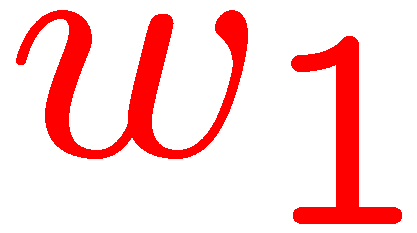 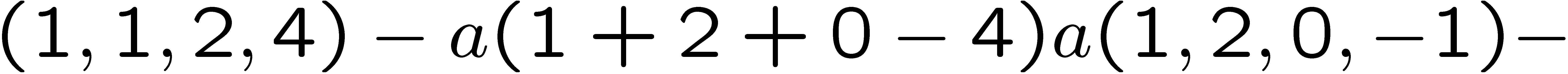 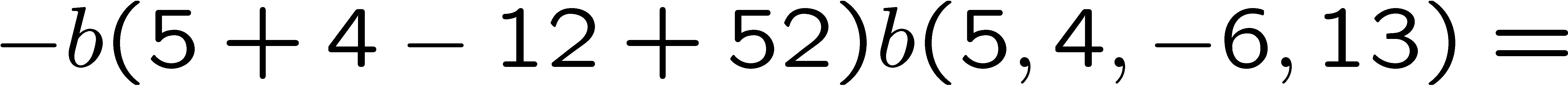 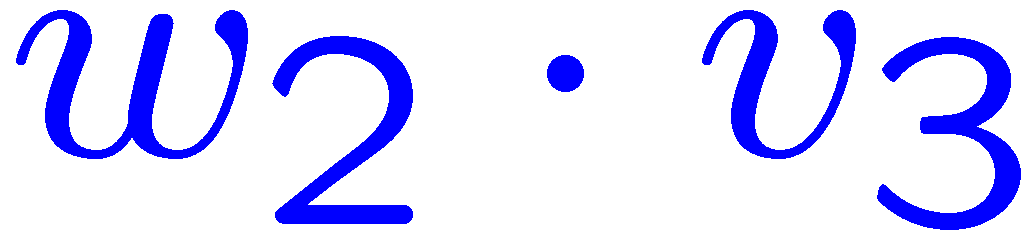 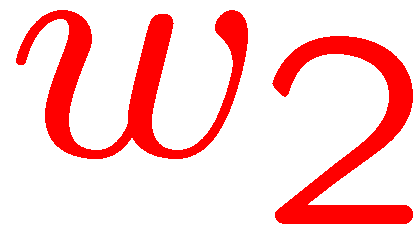 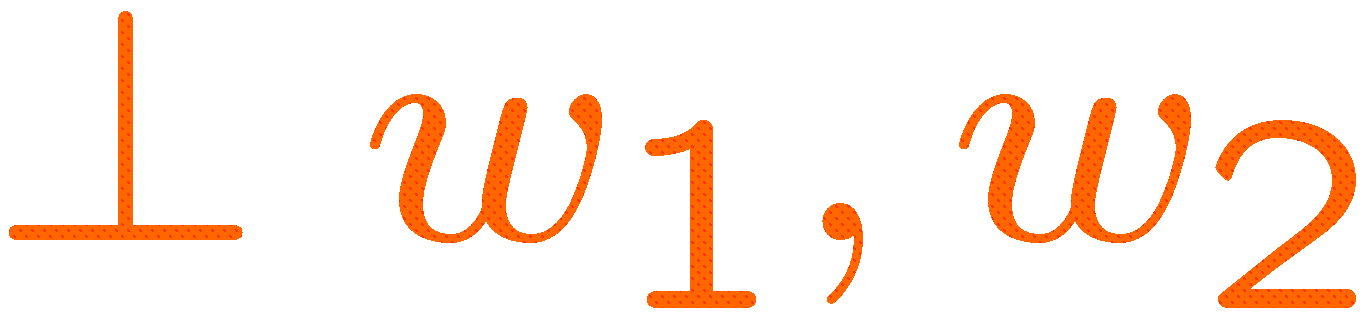 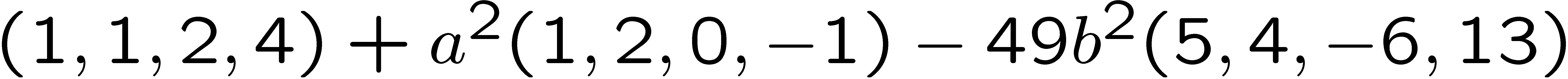 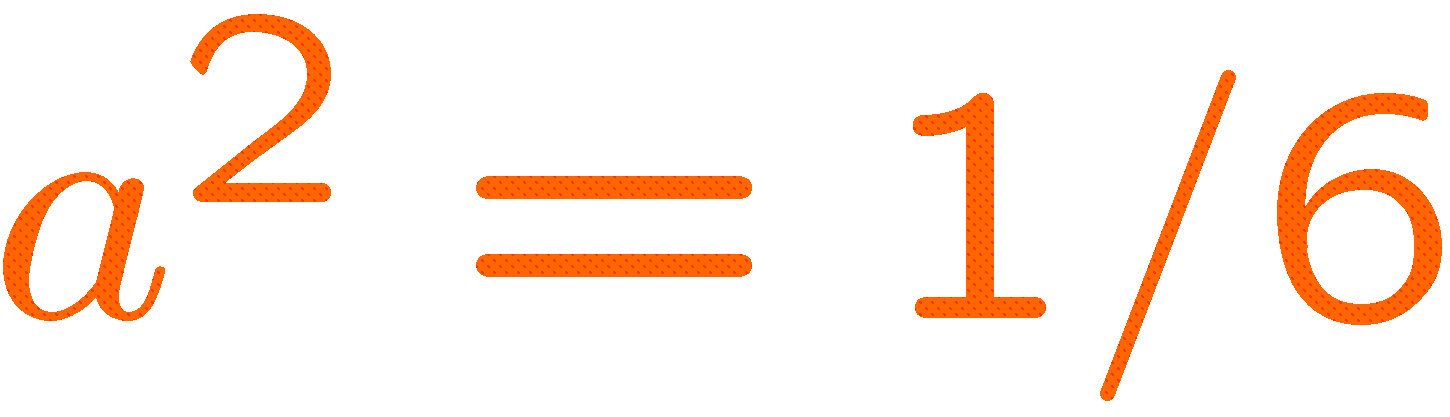 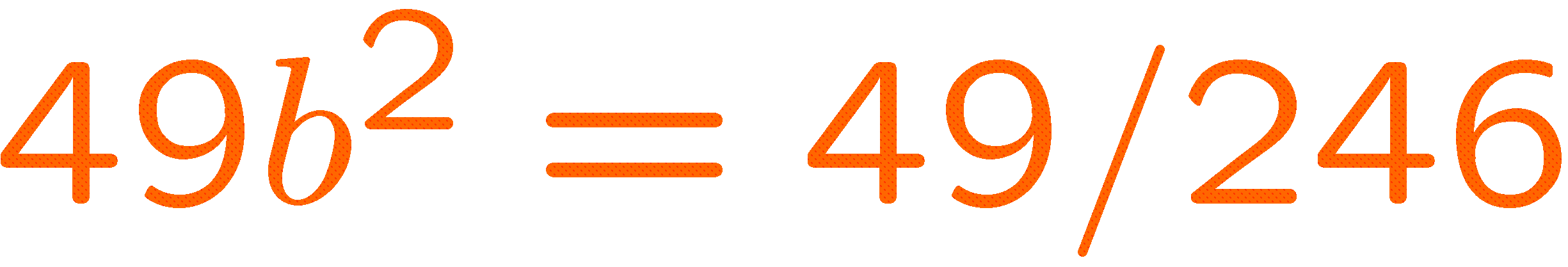 8
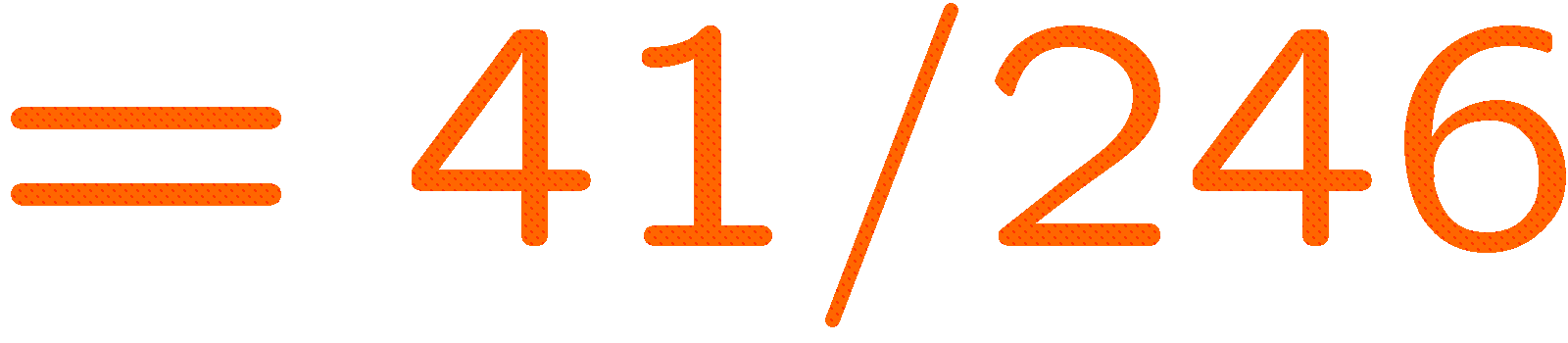 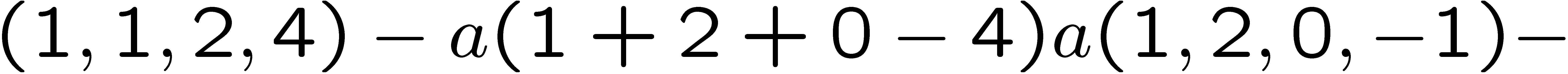 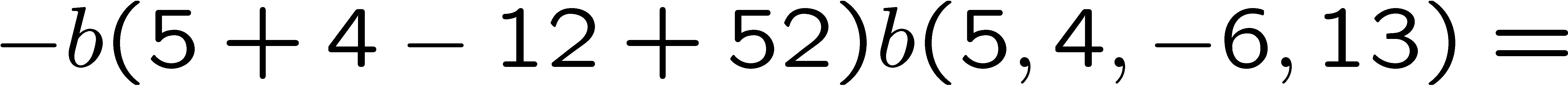 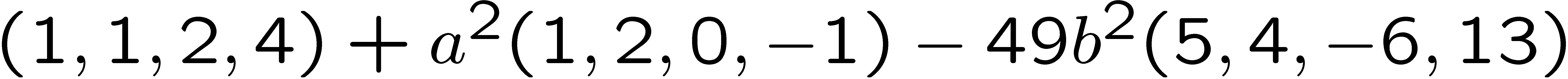 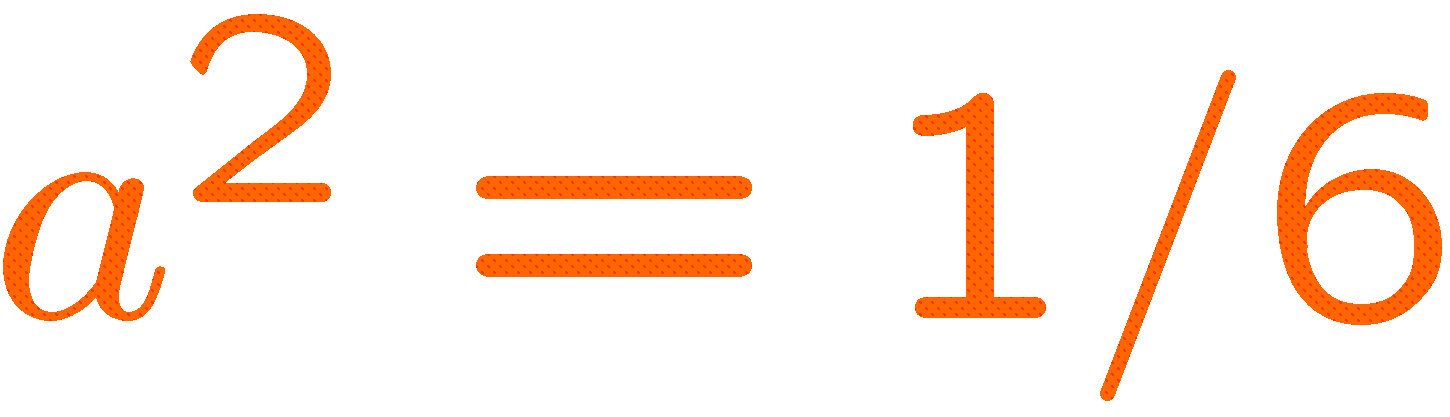 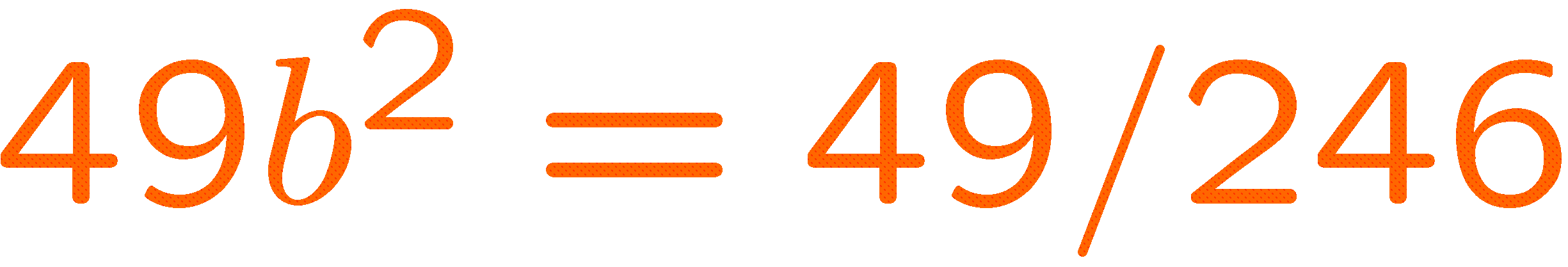 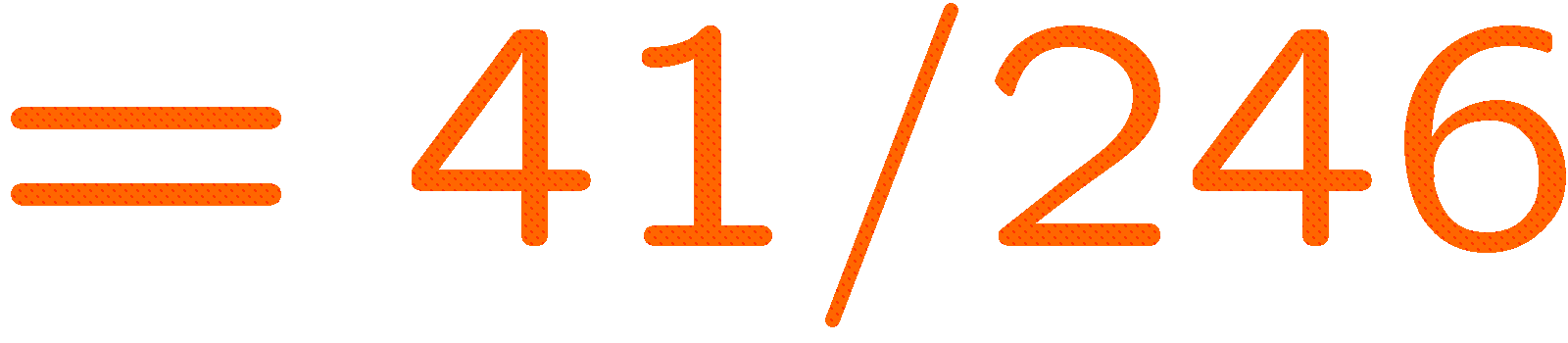 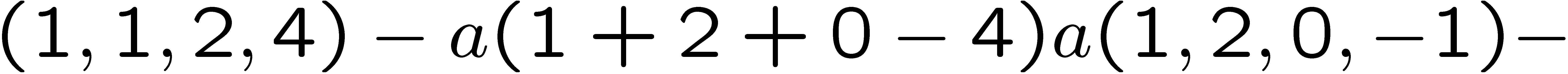 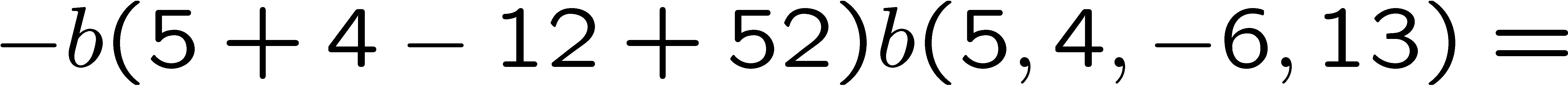 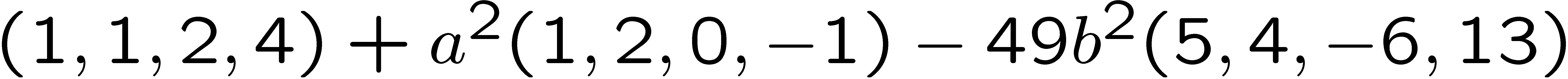 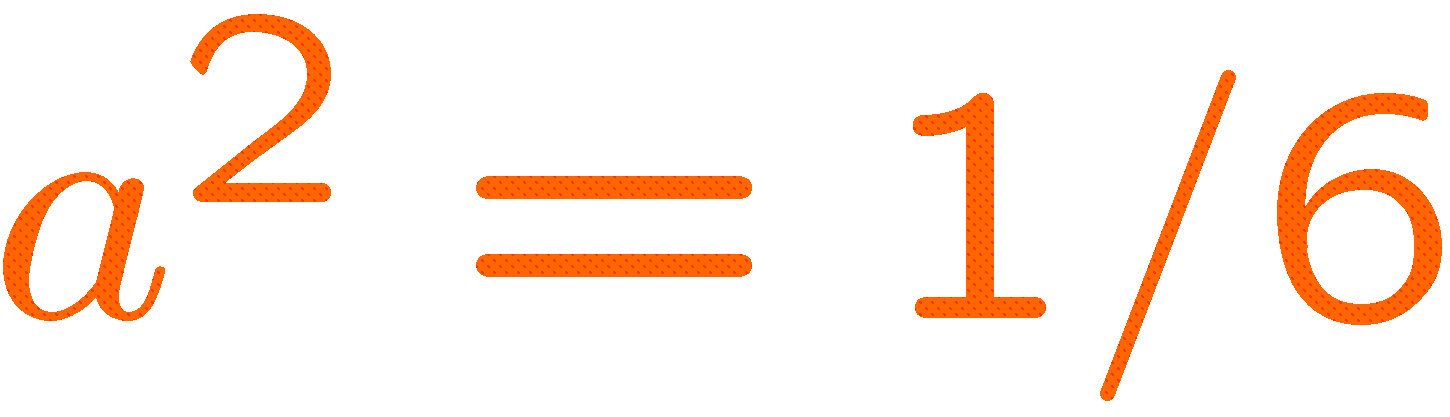 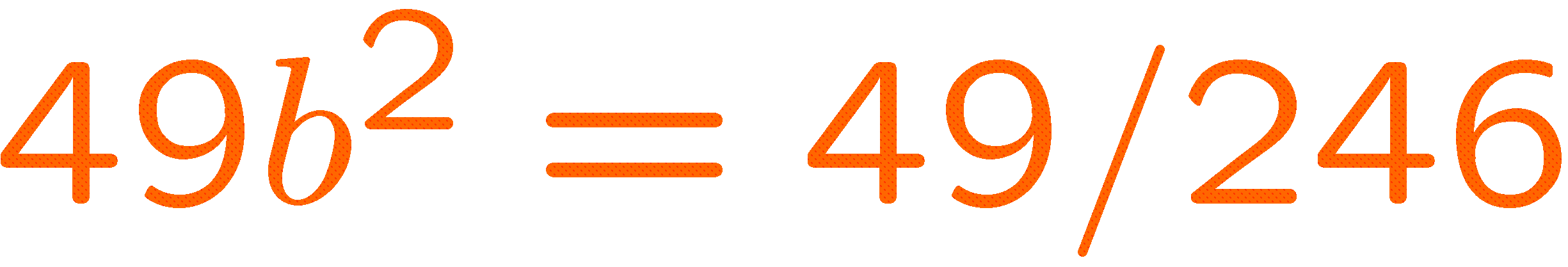 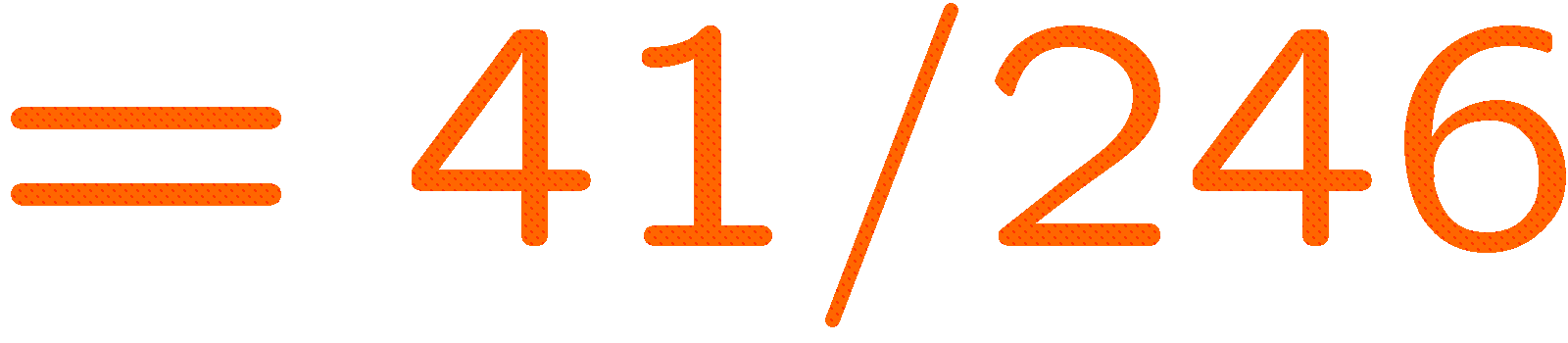 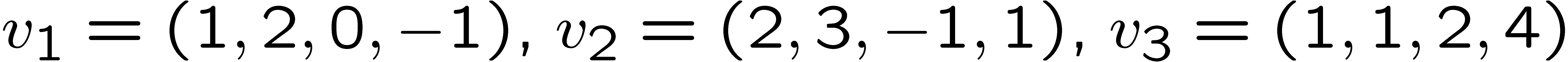 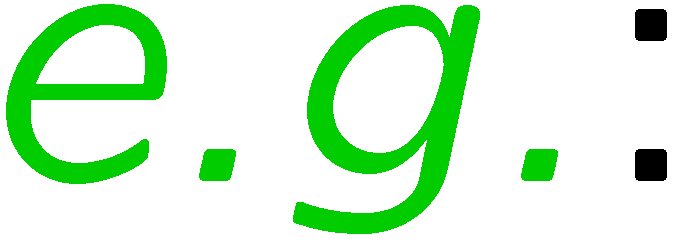 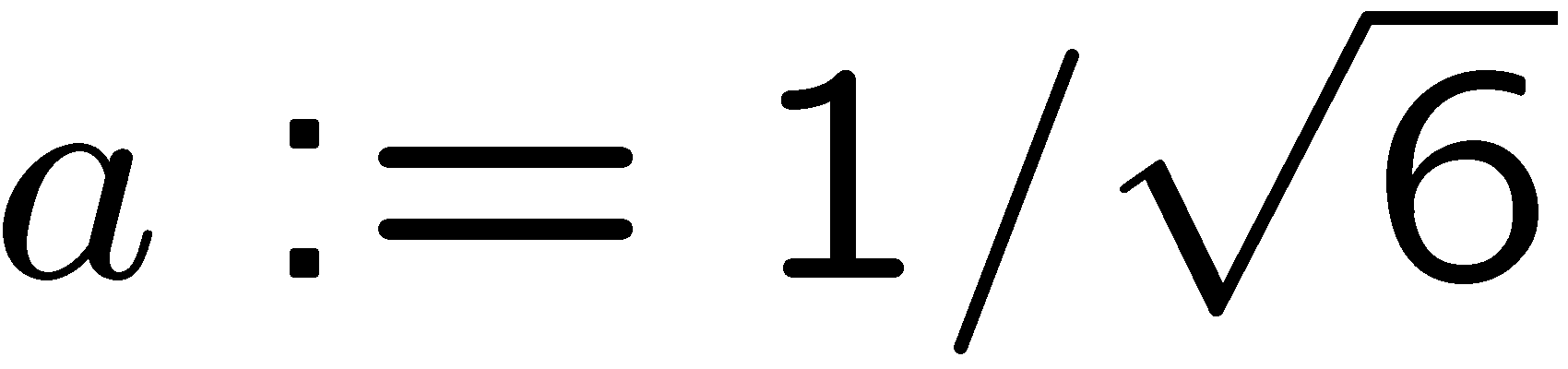 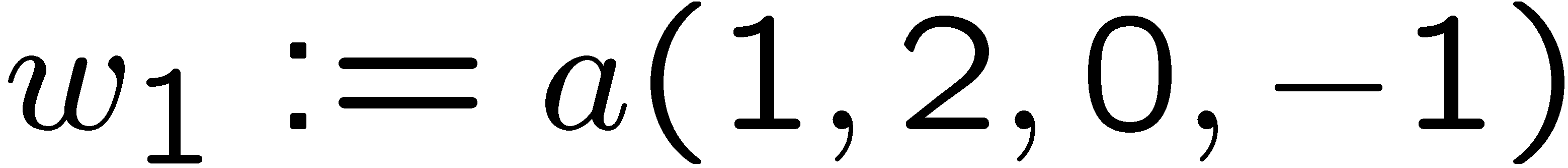 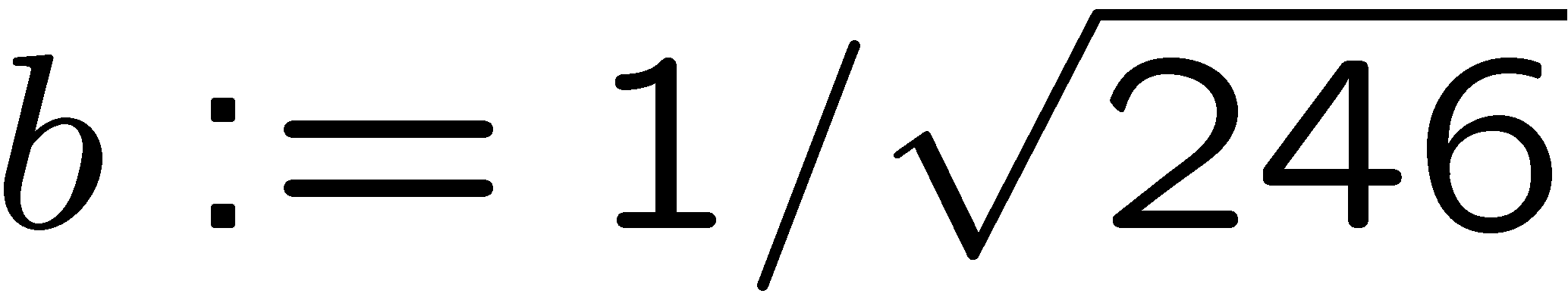 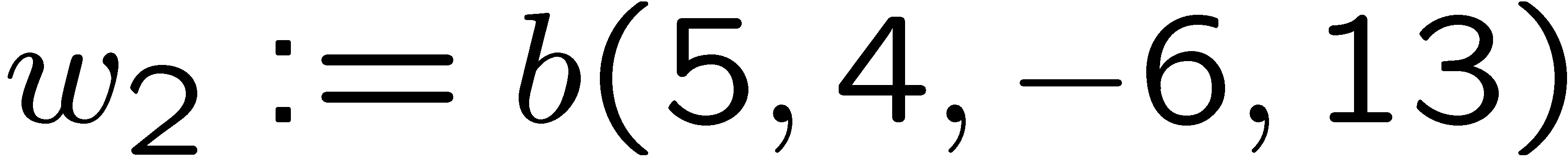 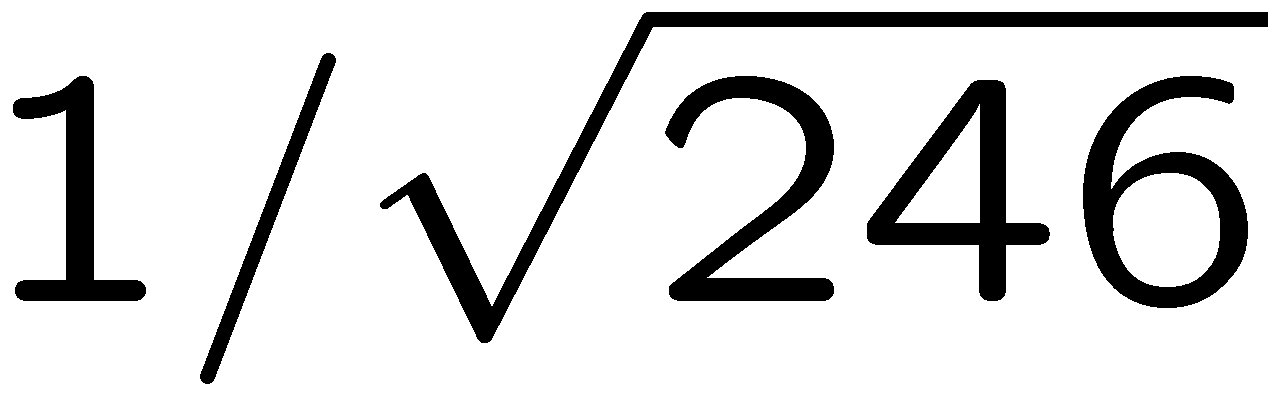 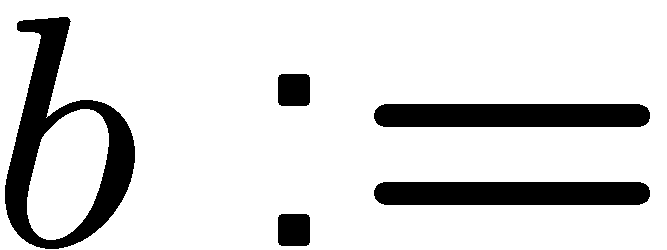 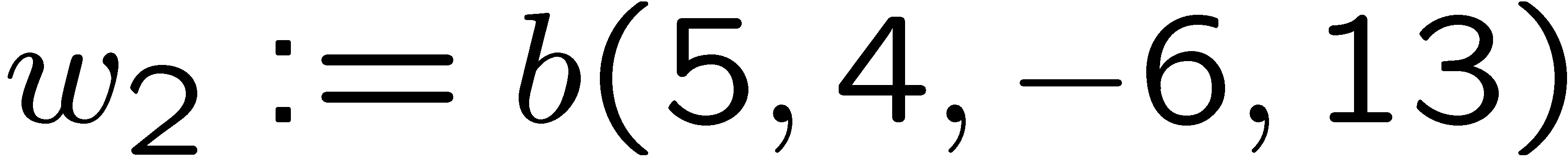 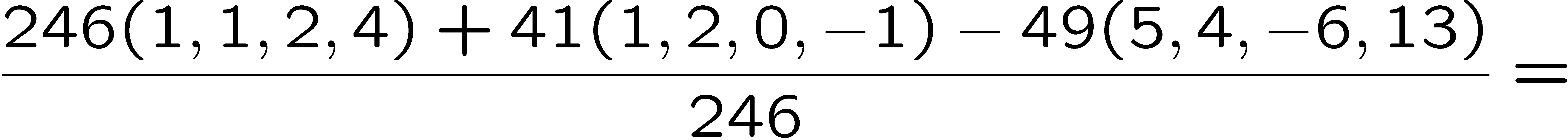 9
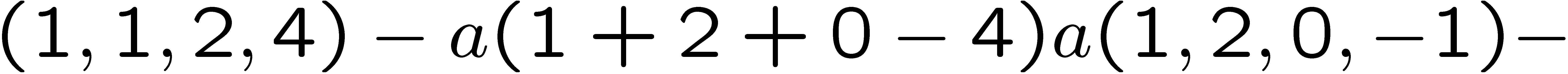 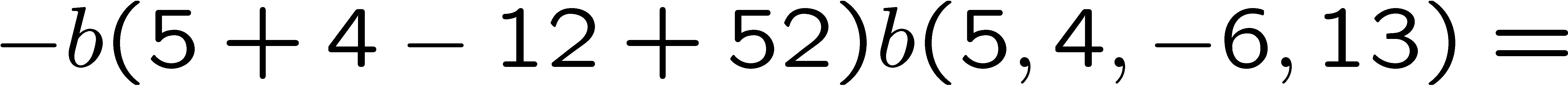 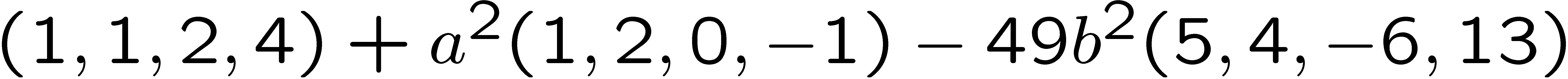 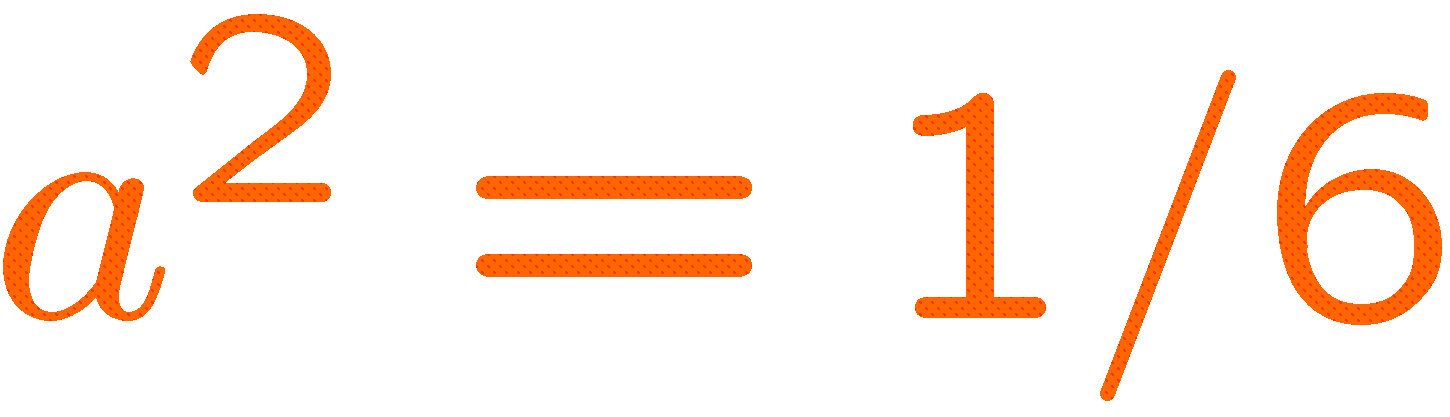 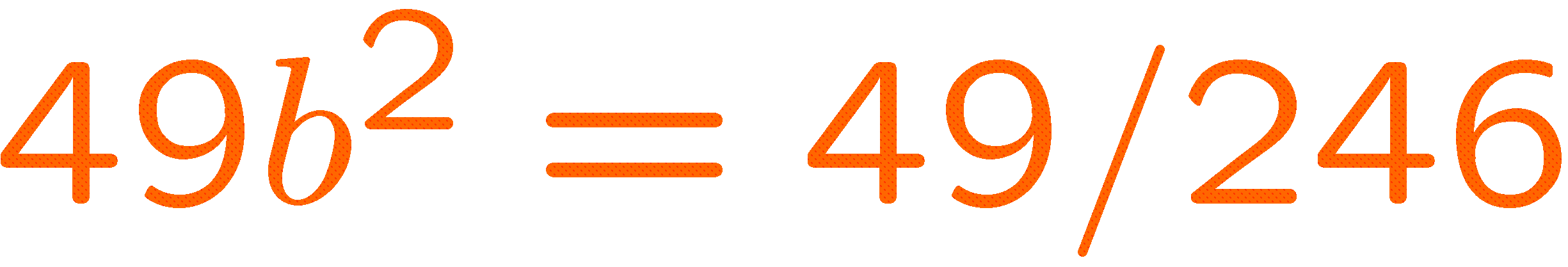 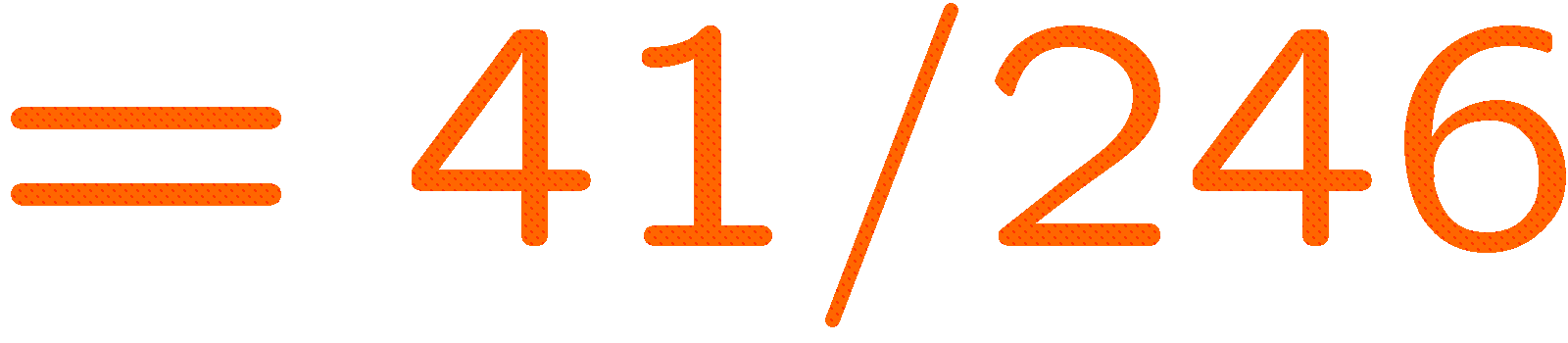 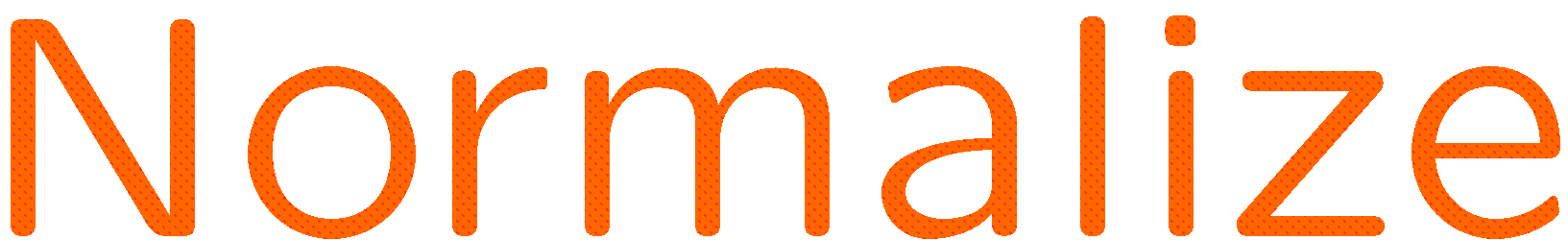 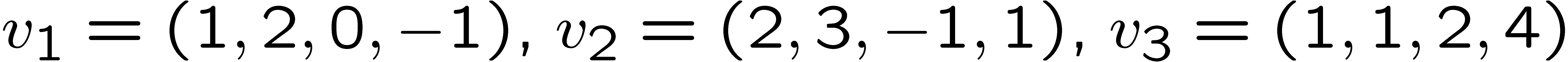 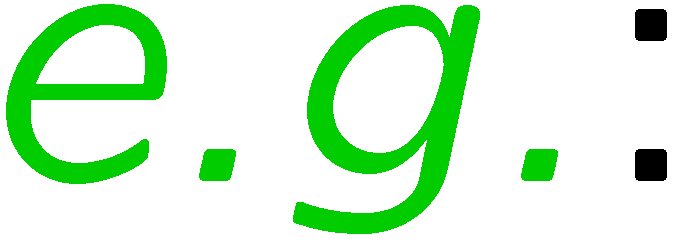 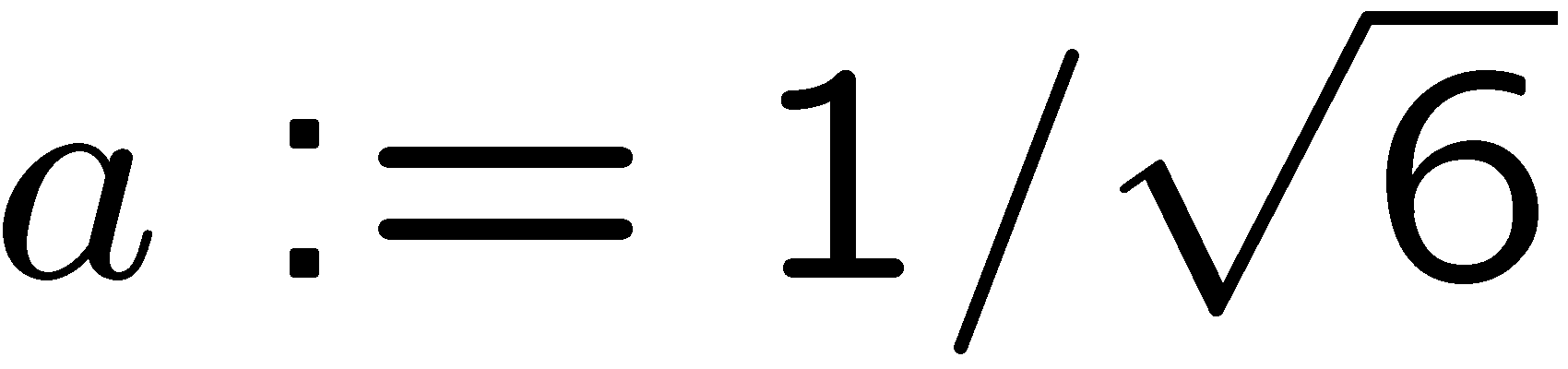 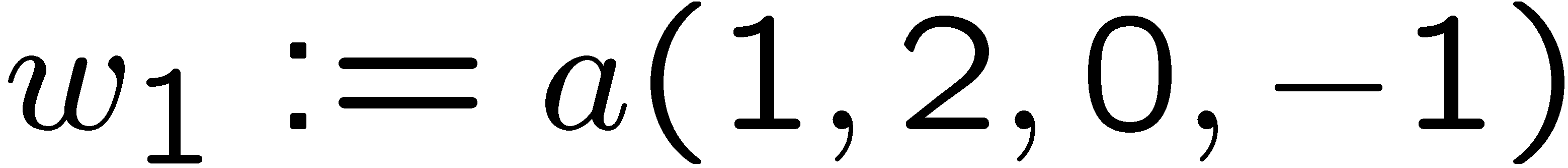 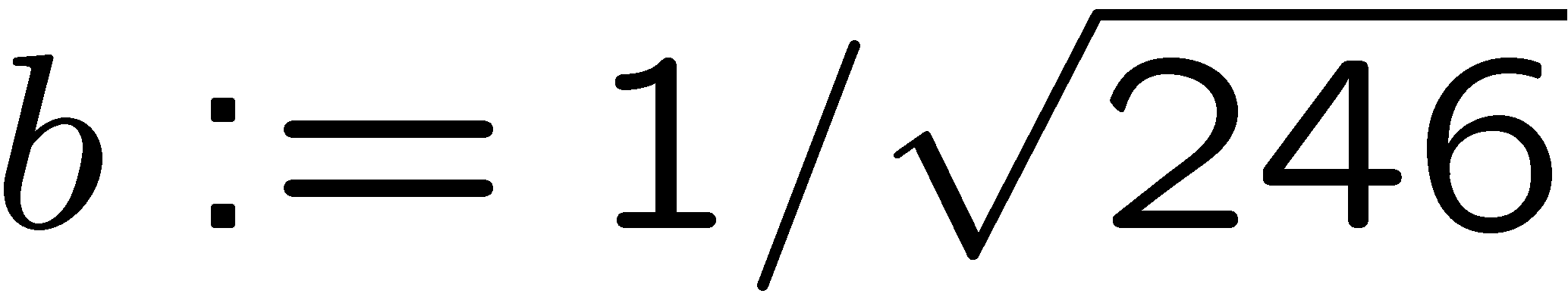 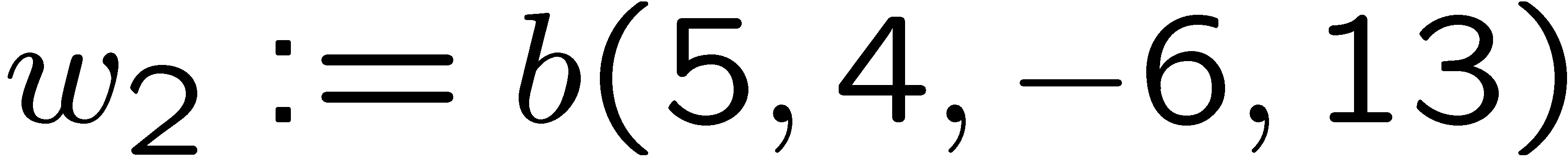 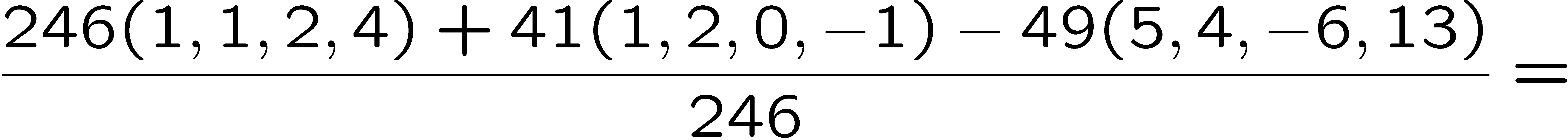 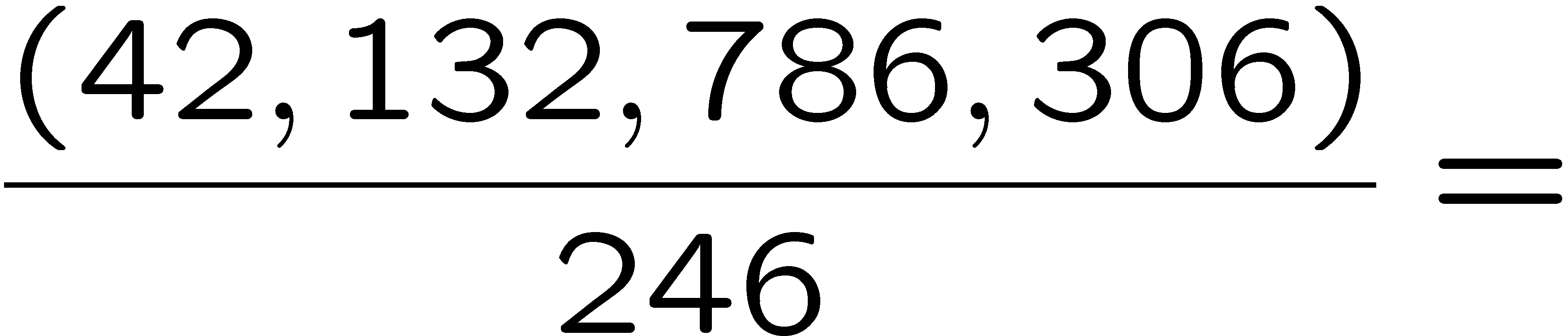 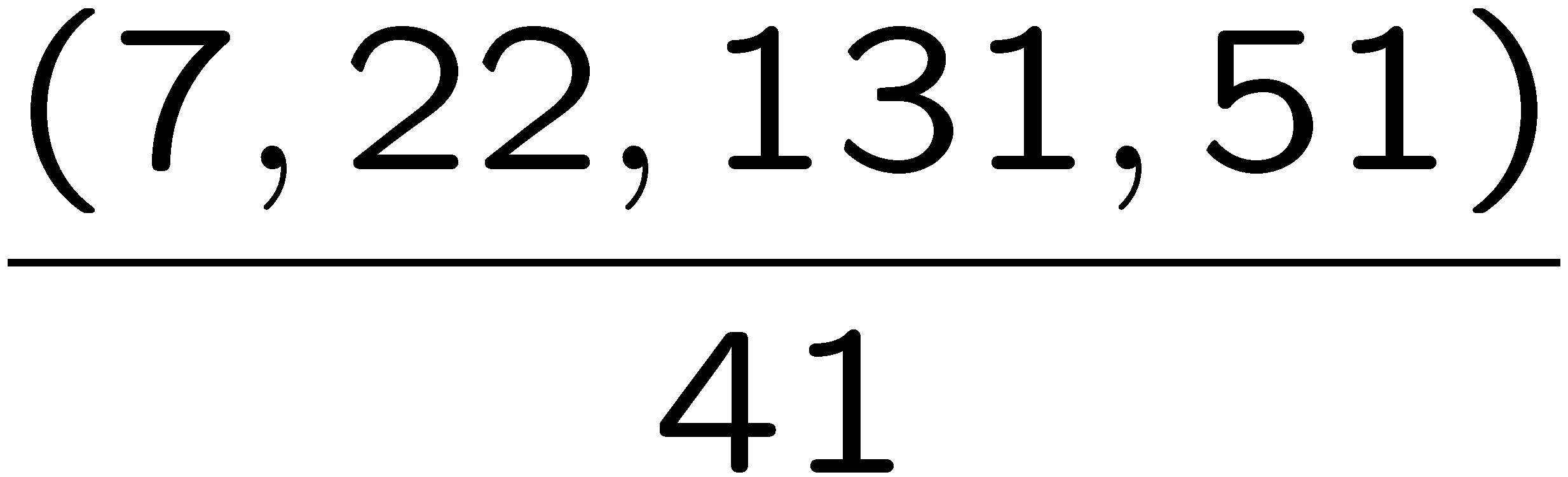 10
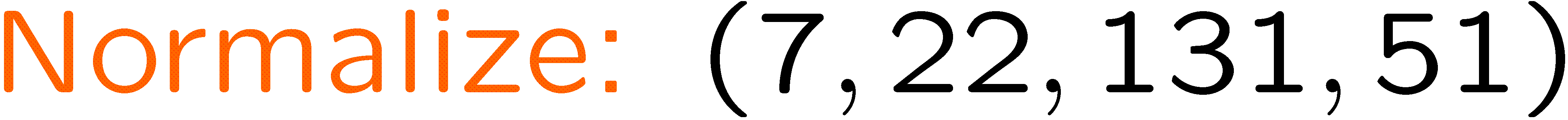 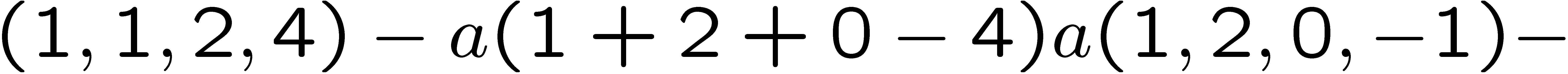 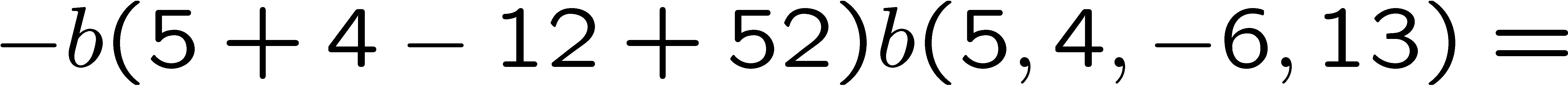 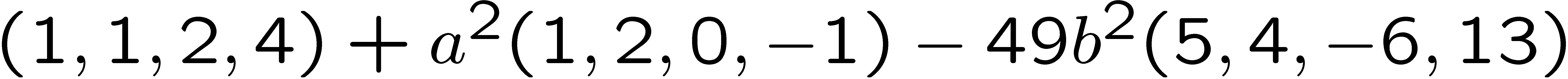 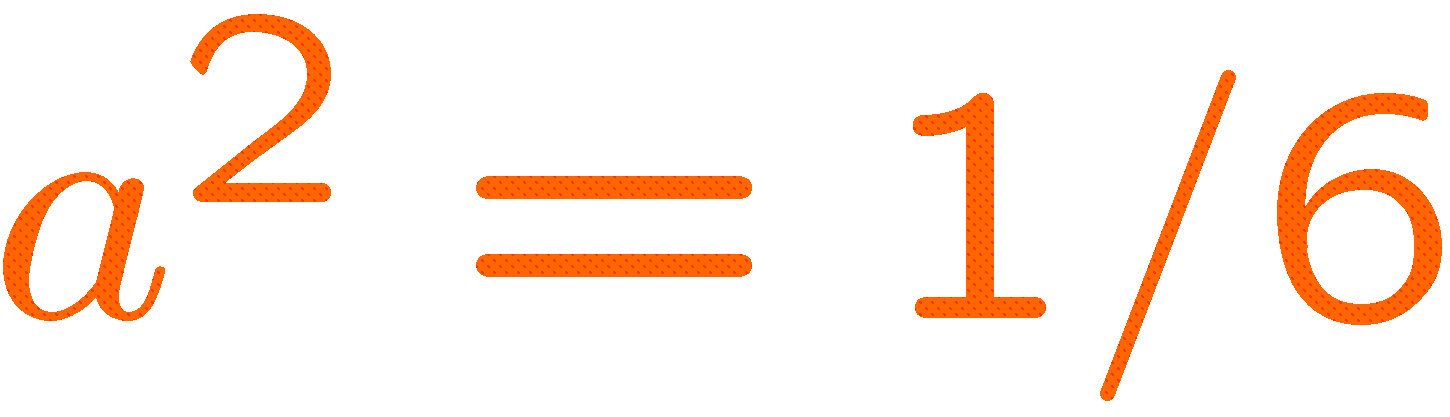 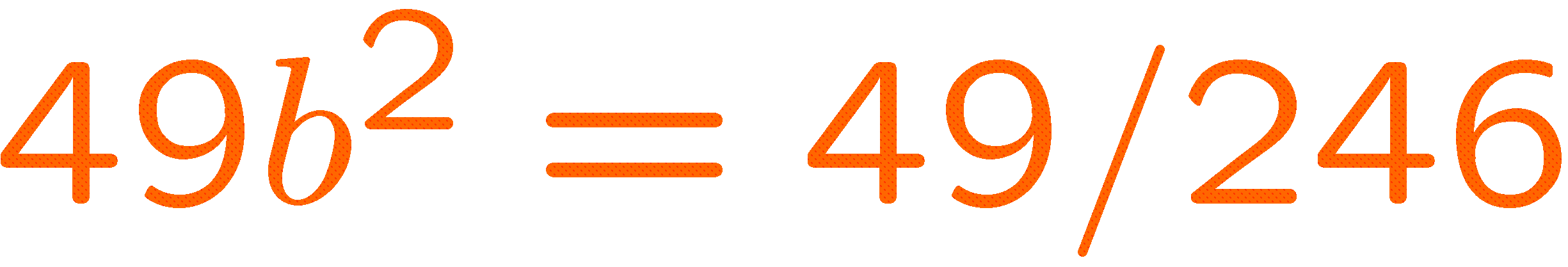 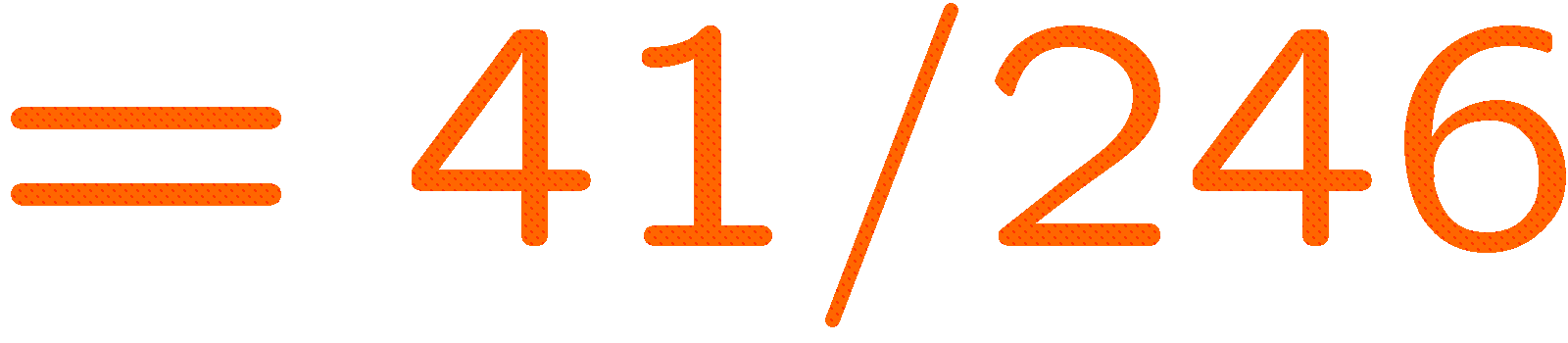 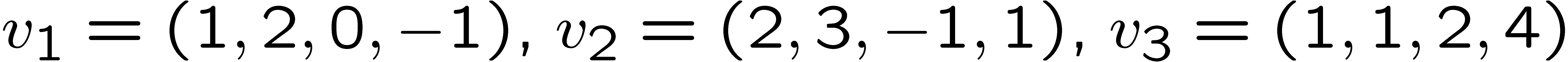 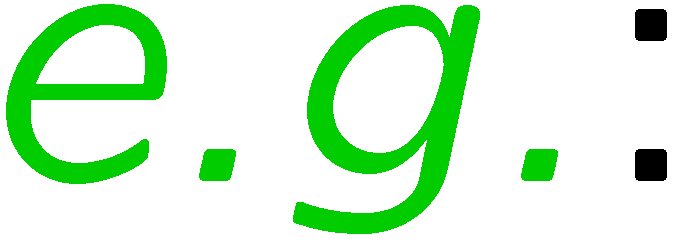 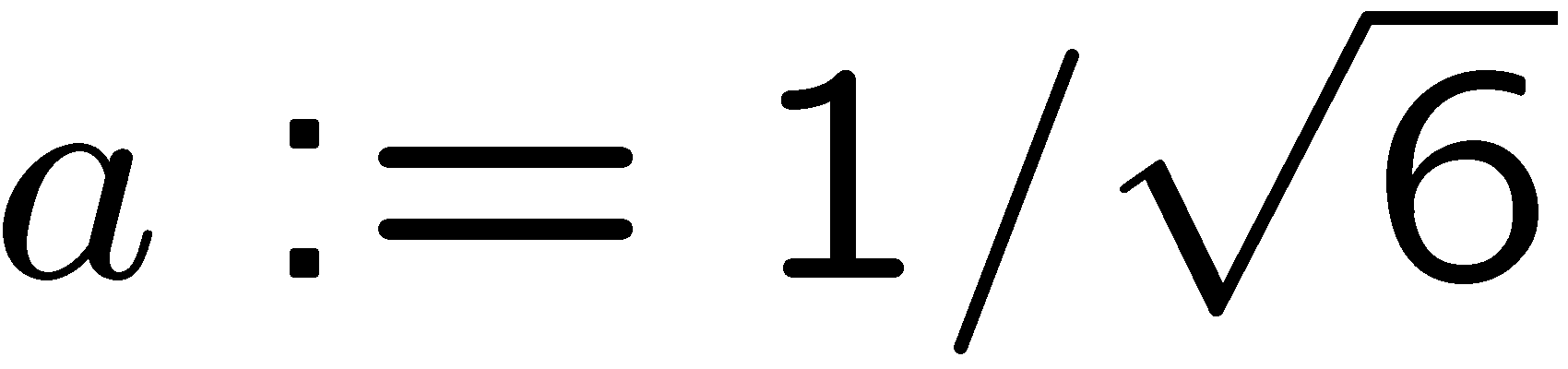 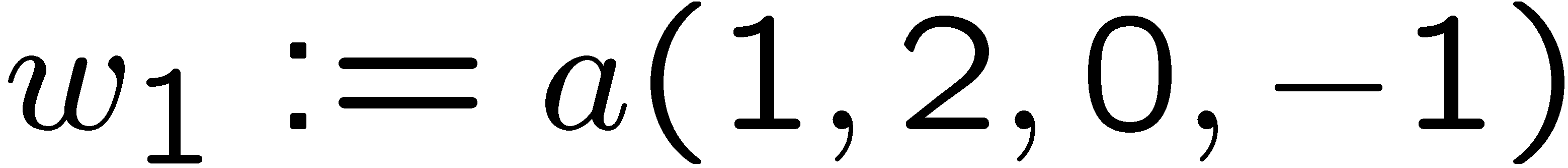 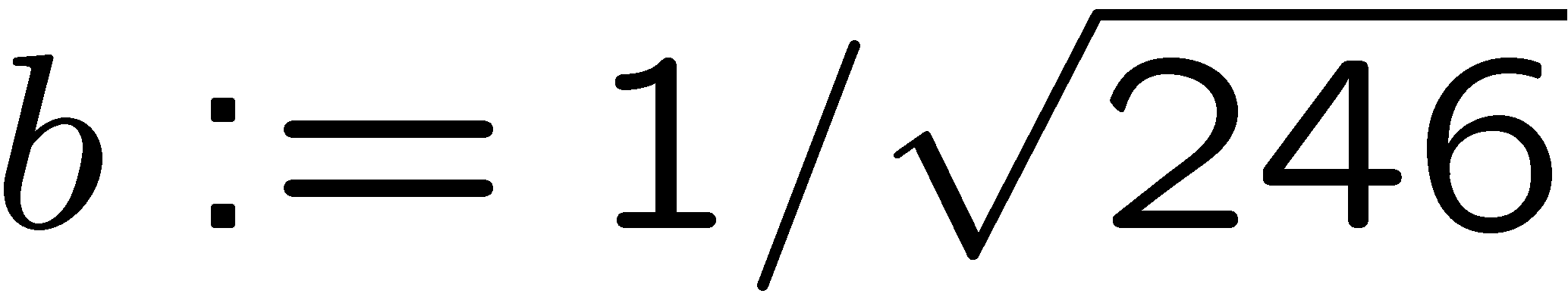 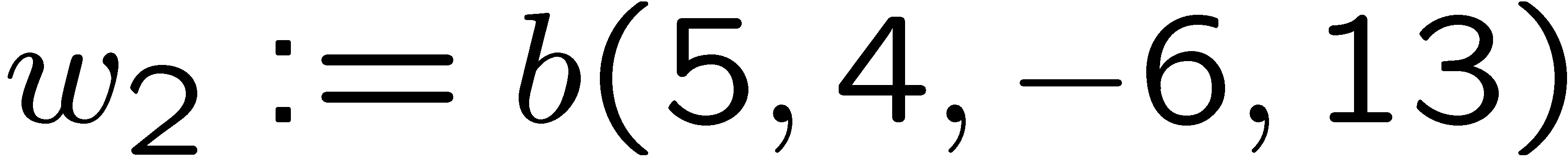 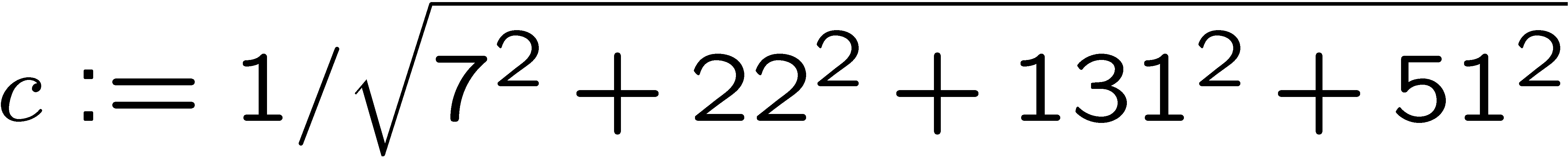 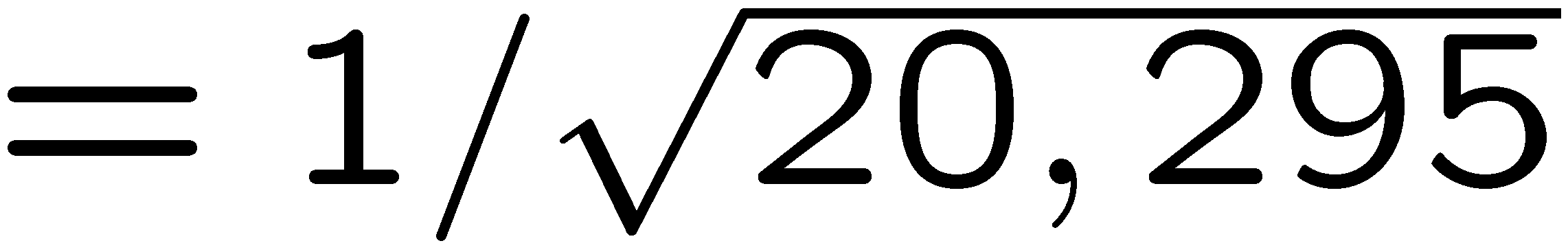 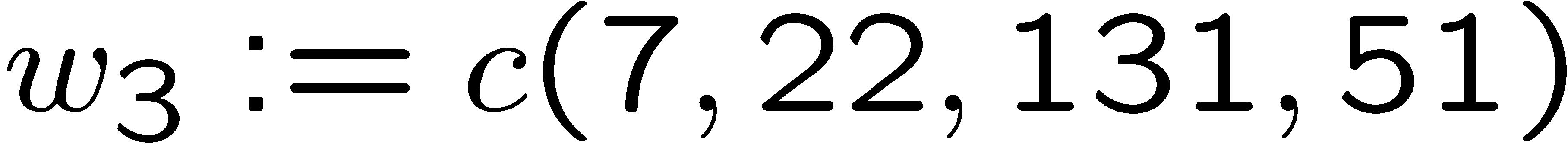 11
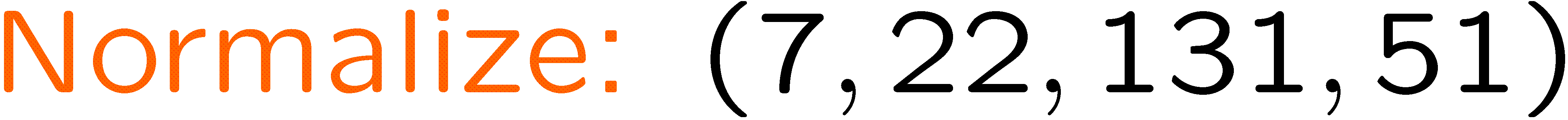 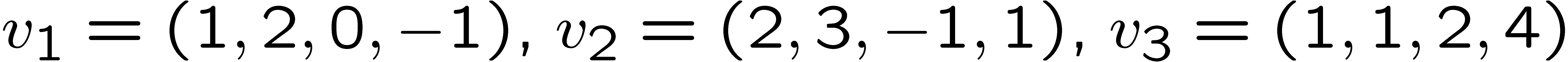 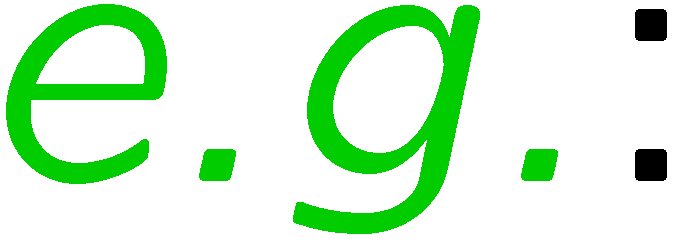 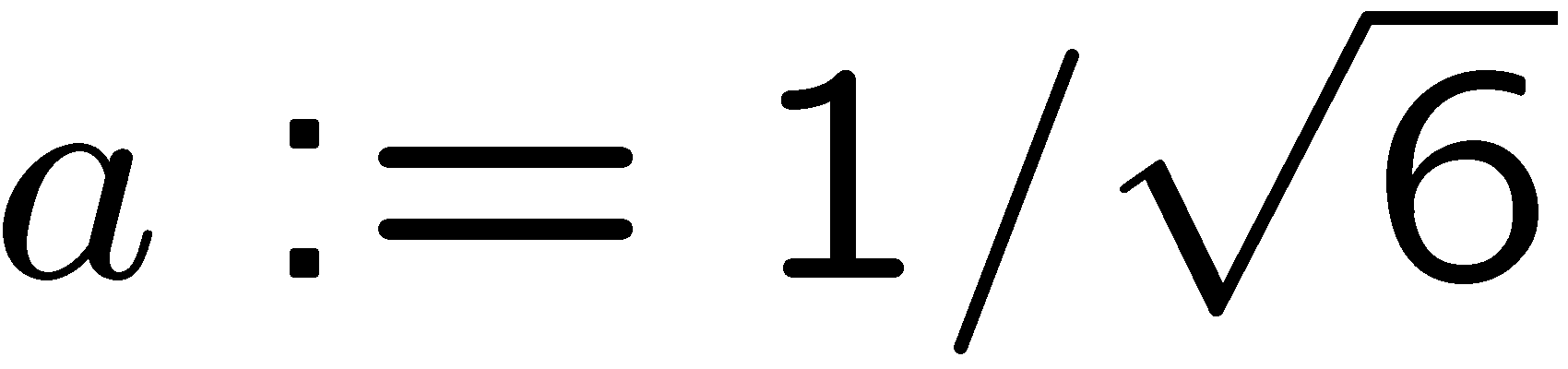 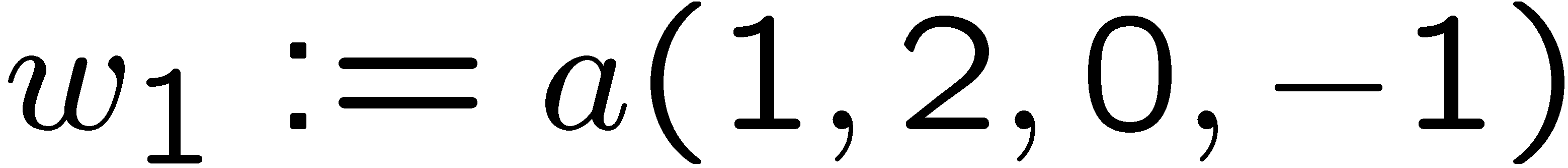 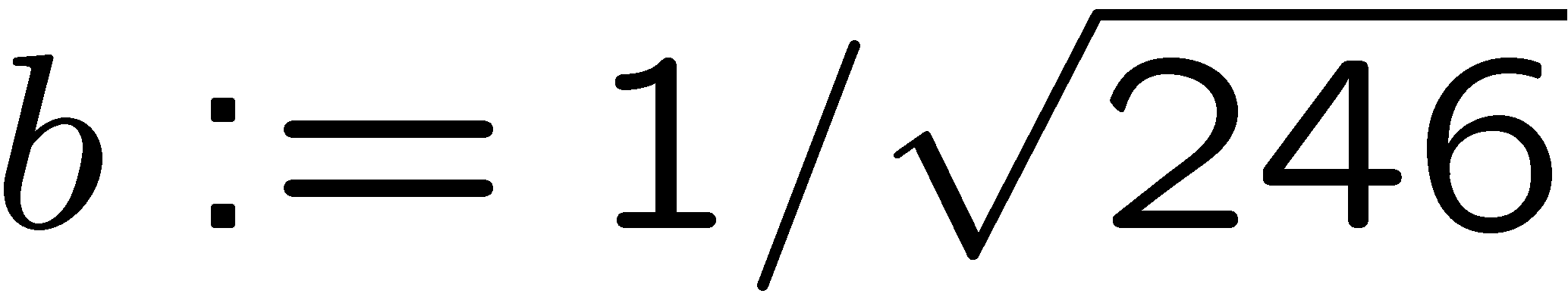 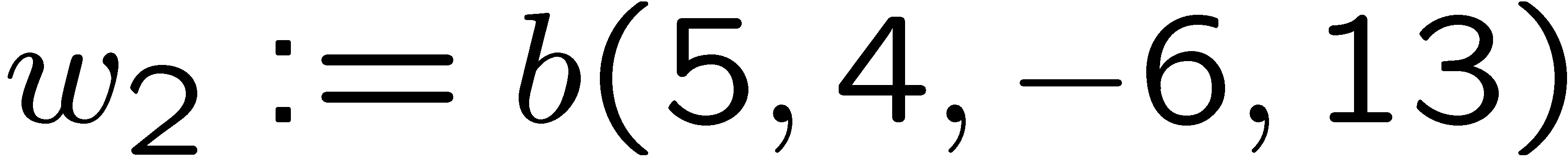 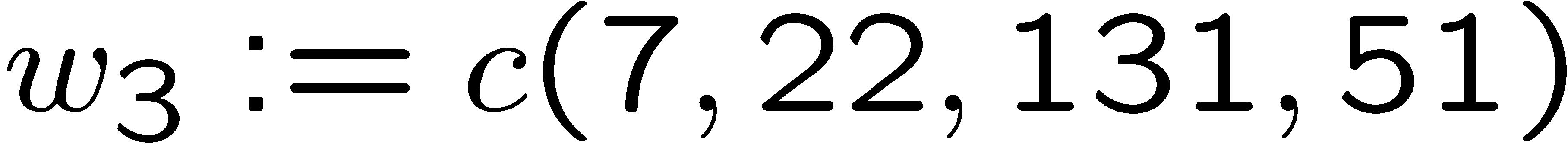 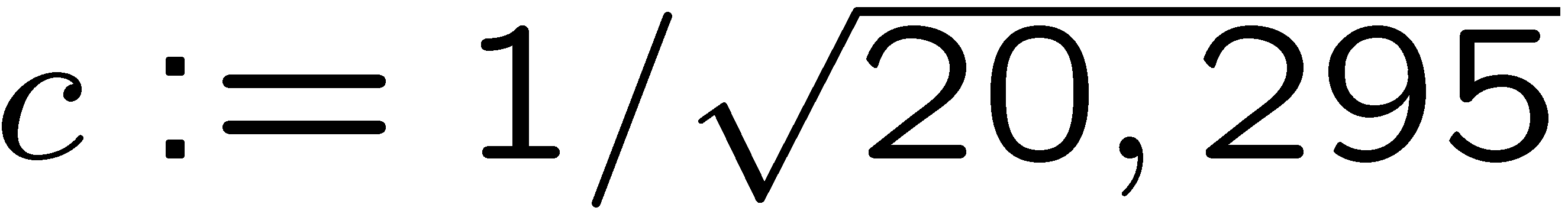 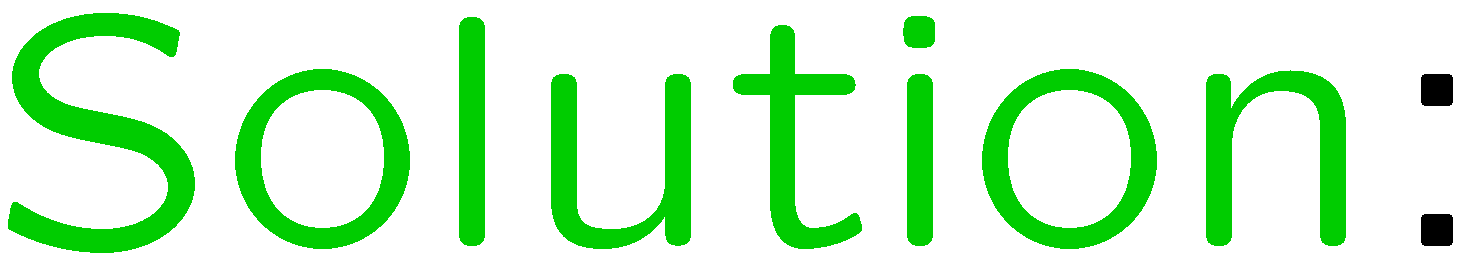 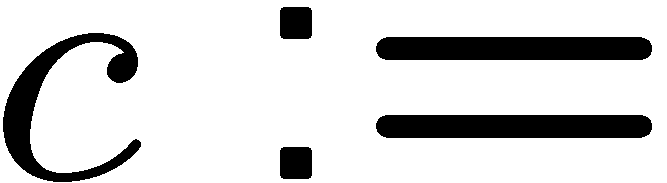 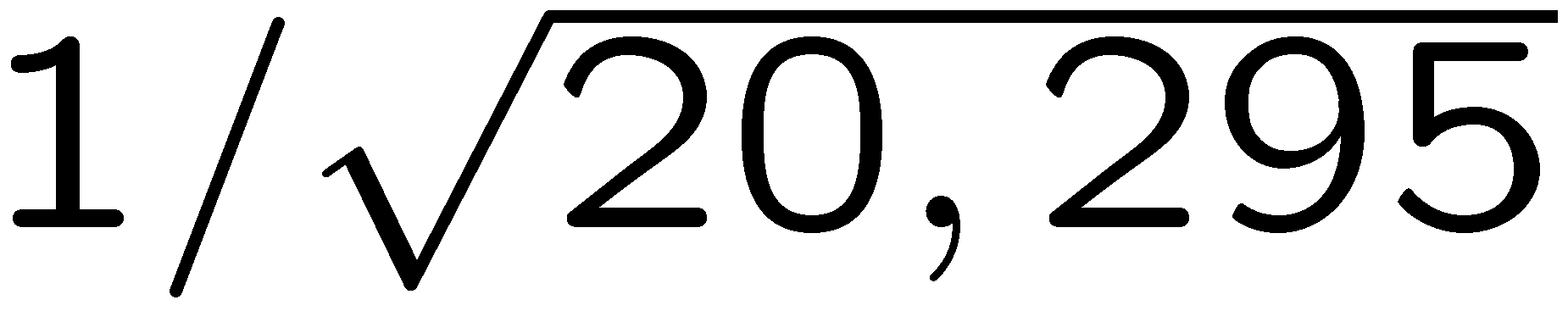 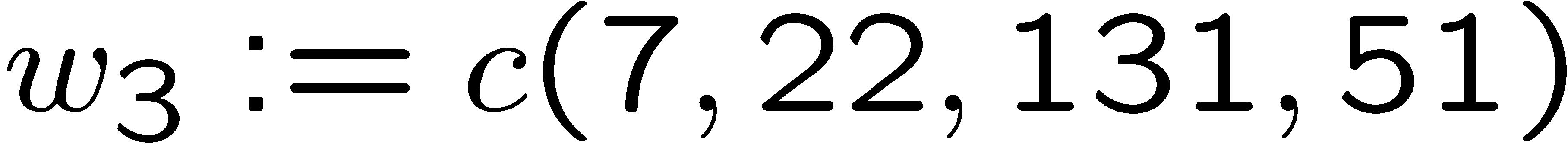 12
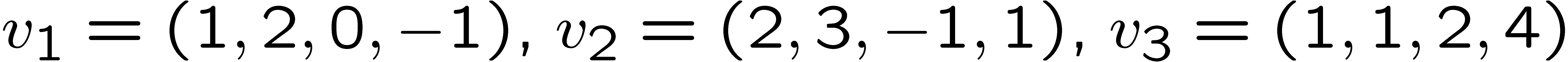 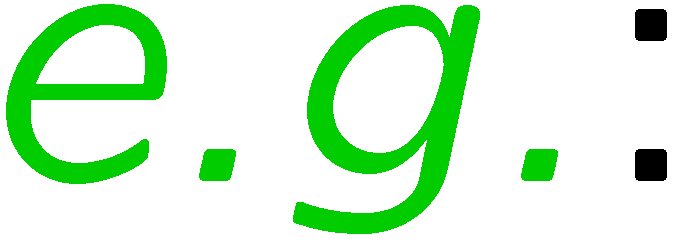 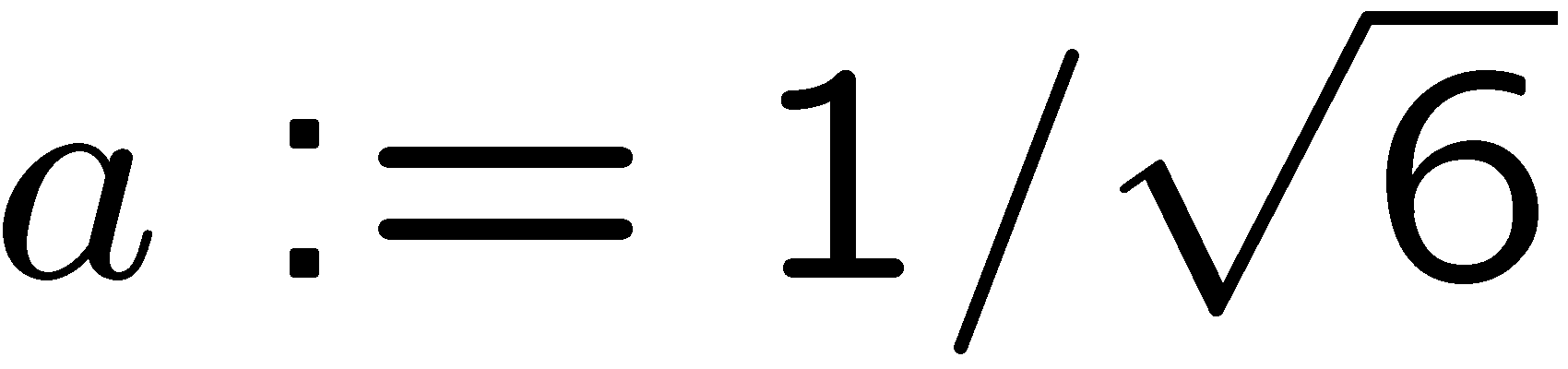 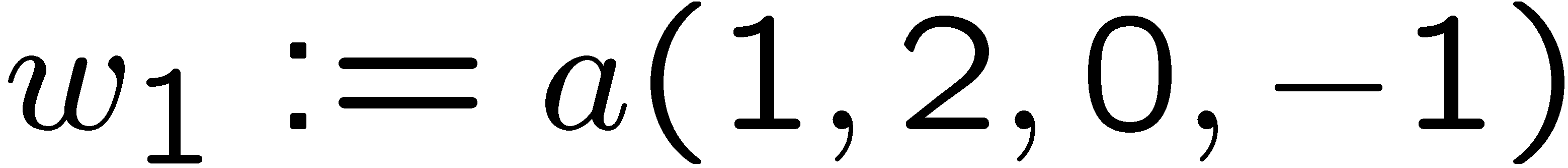 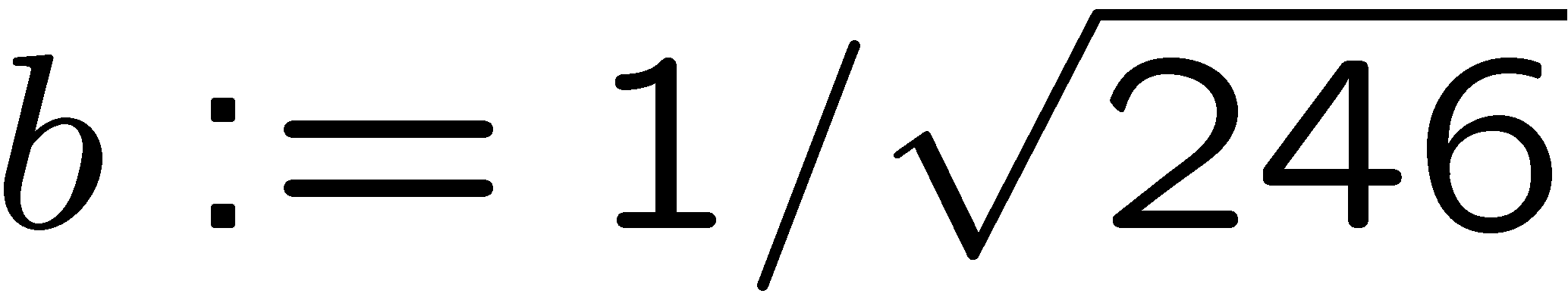 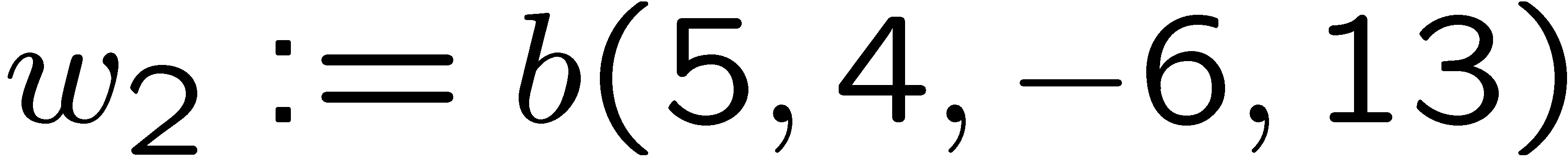 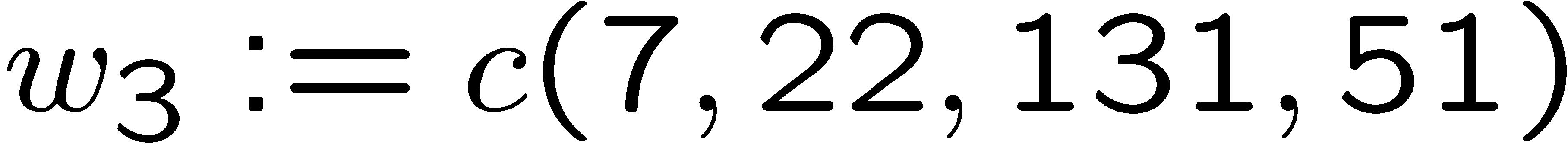 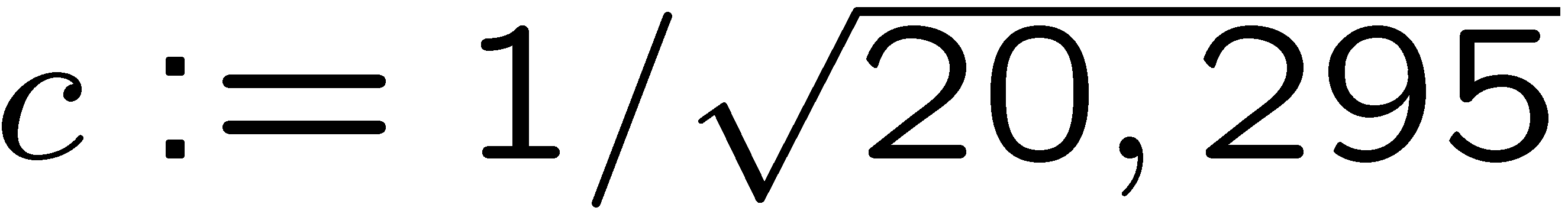 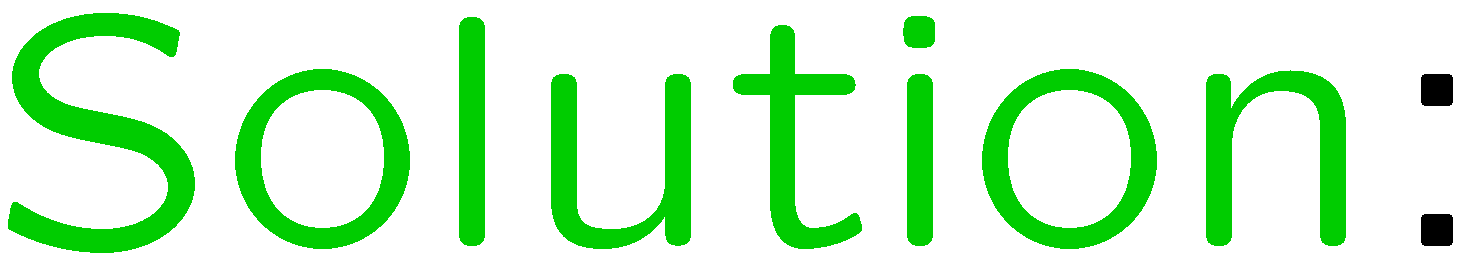 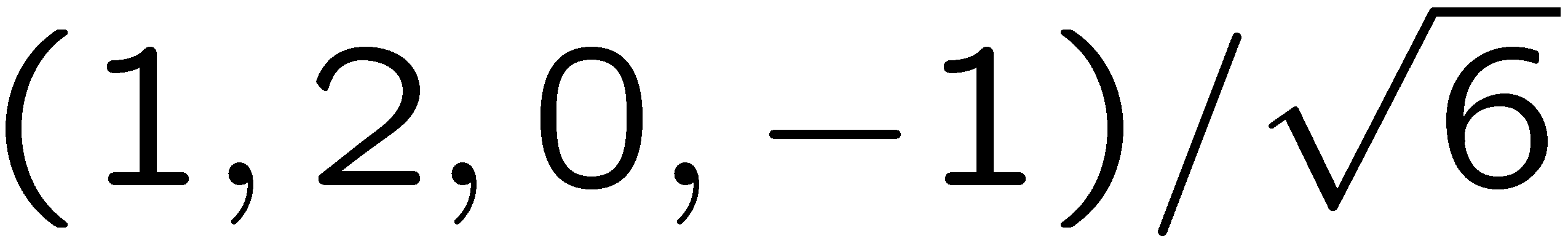 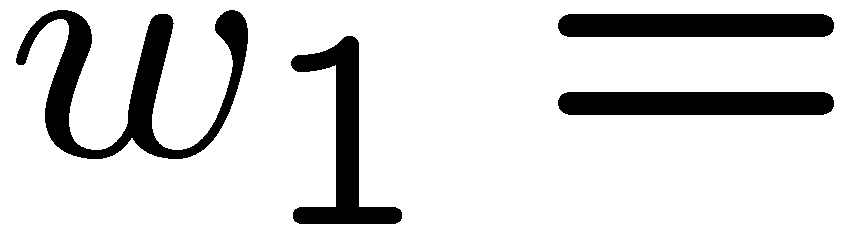 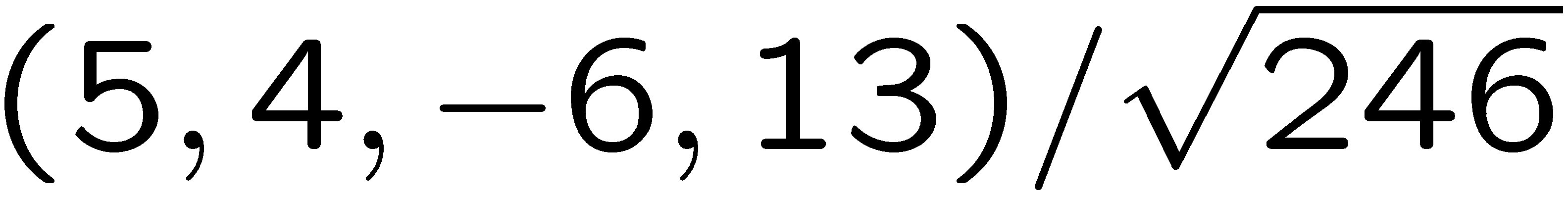 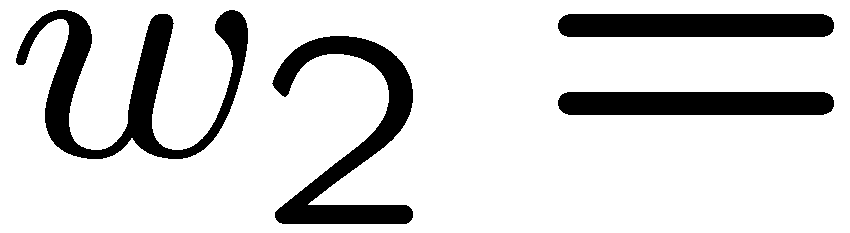 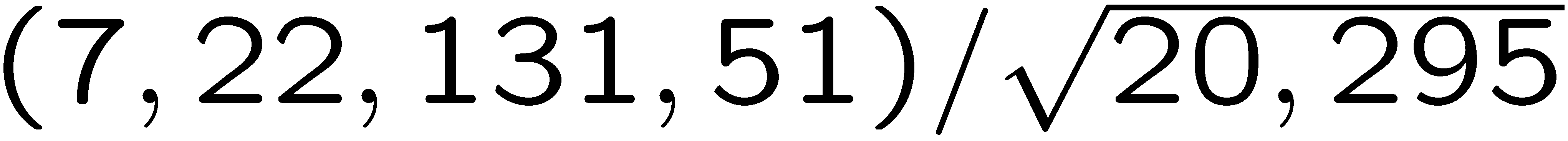 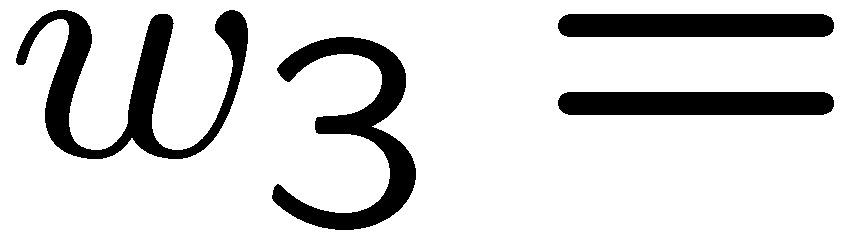 13
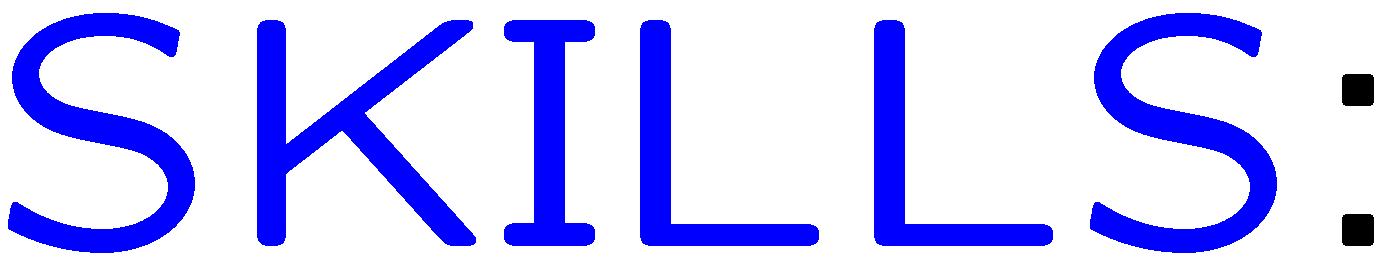 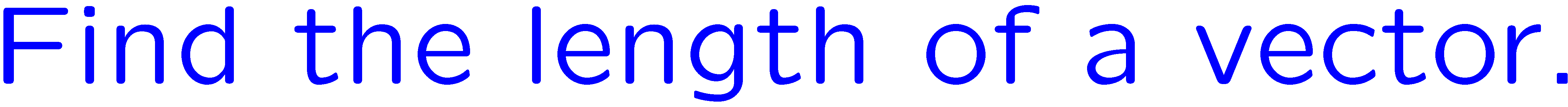 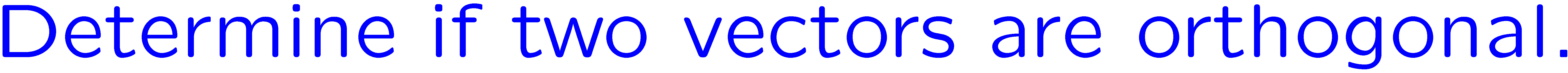 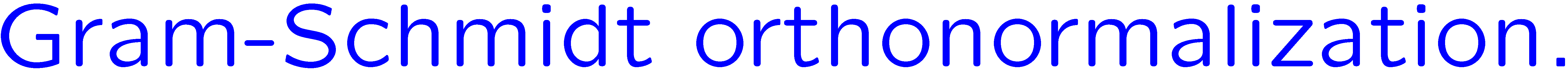 14
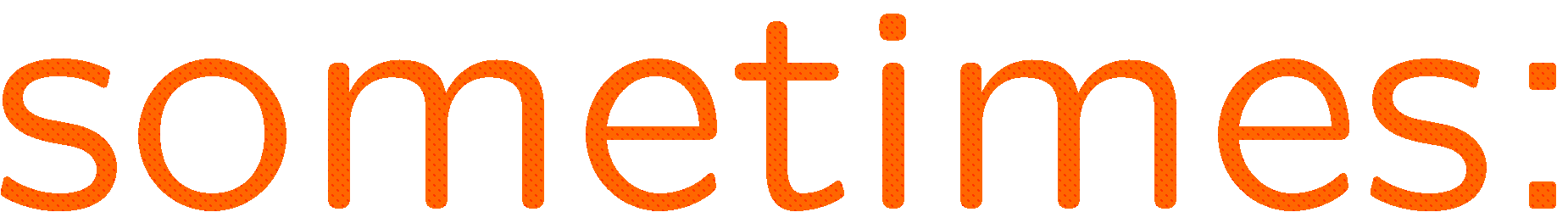 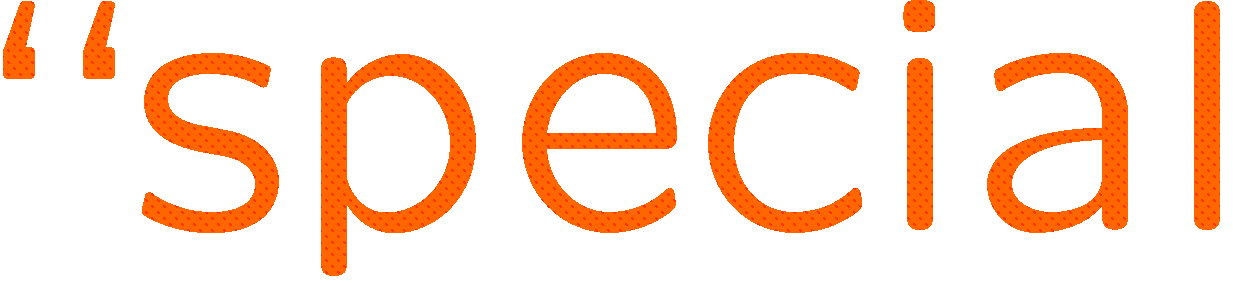 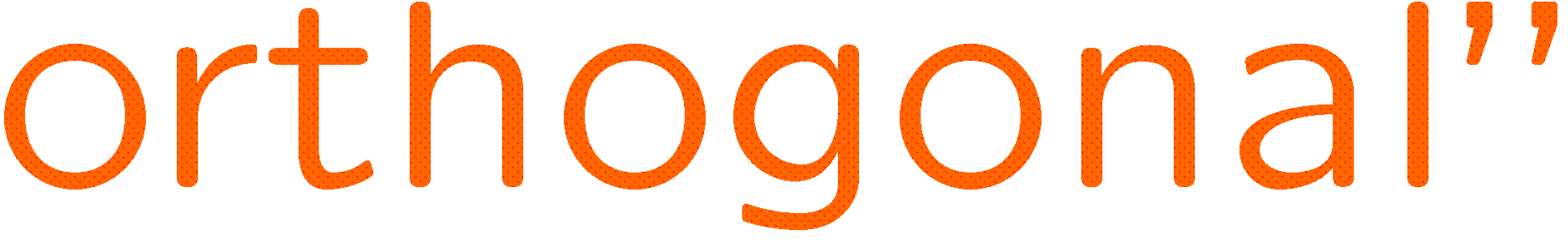 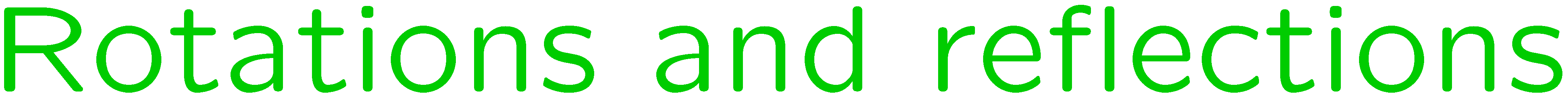 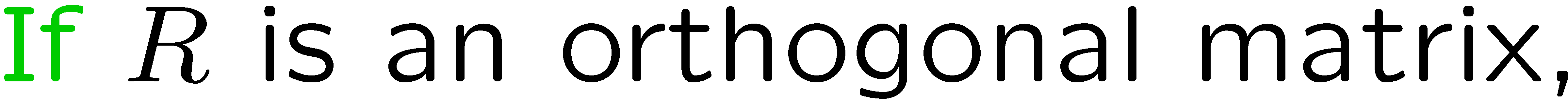 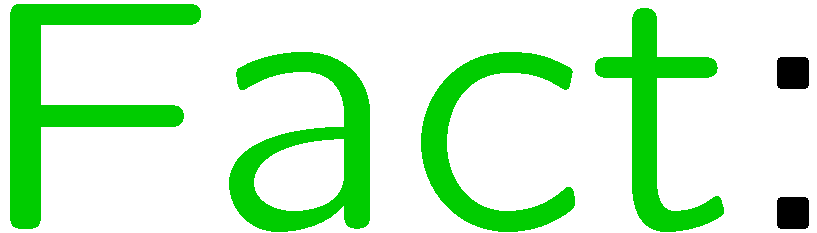 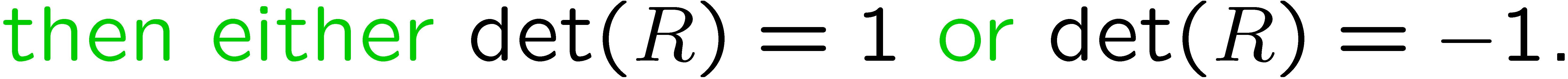 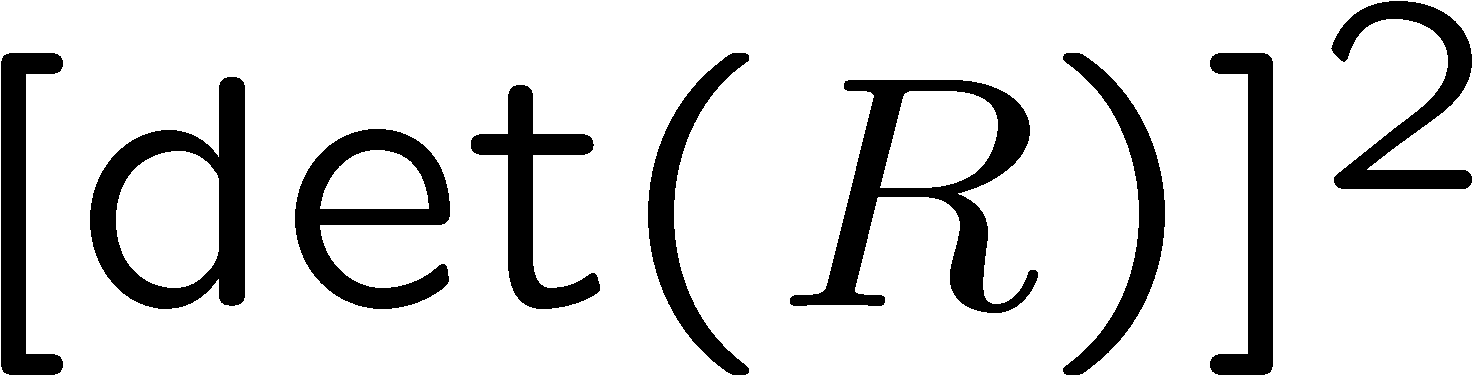 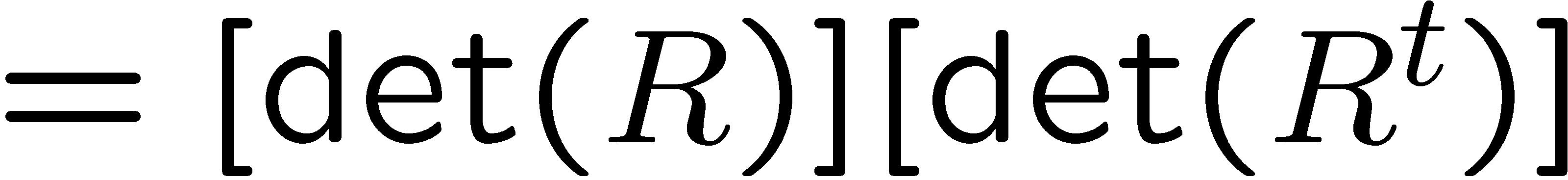 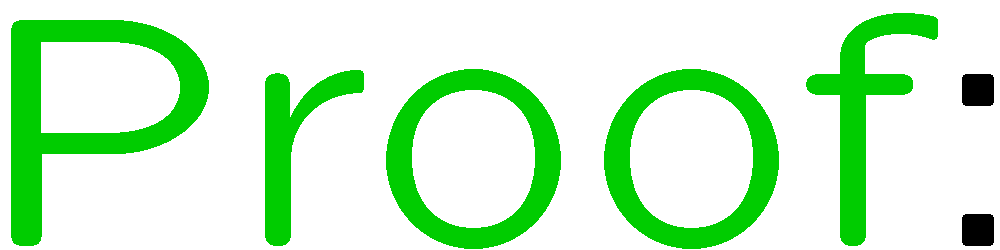 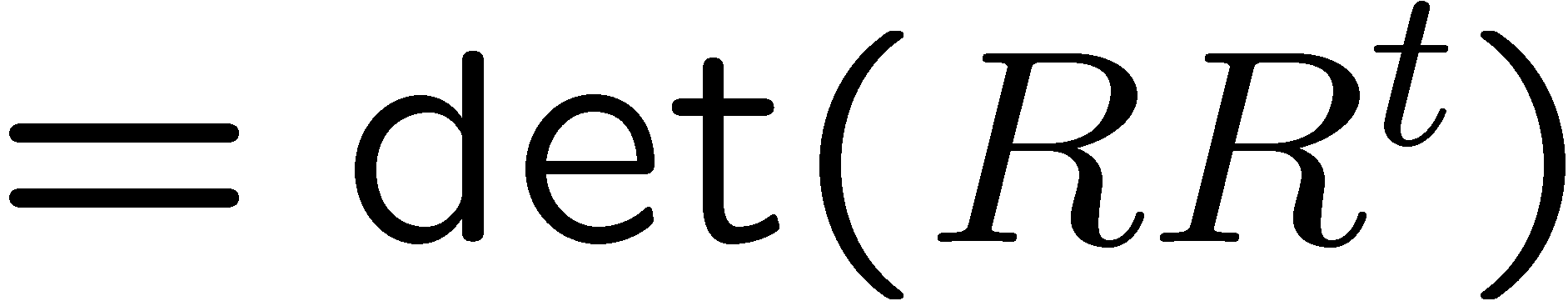 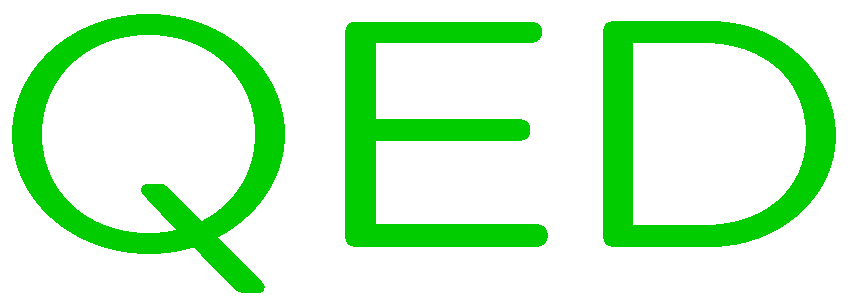 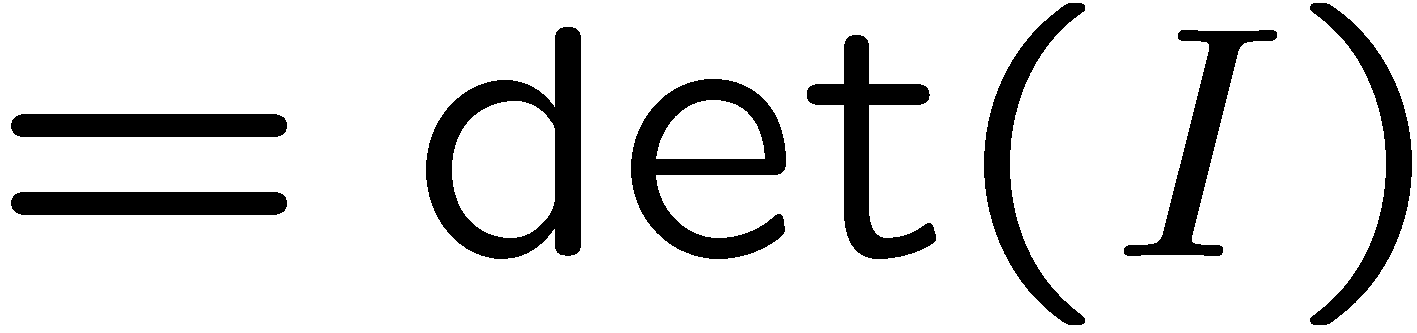 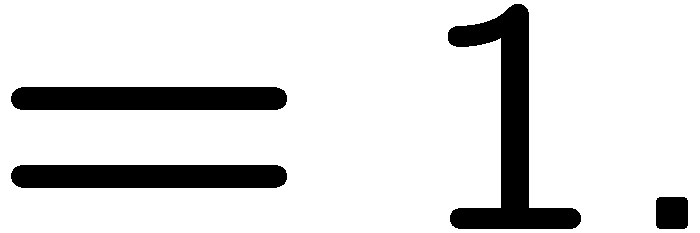 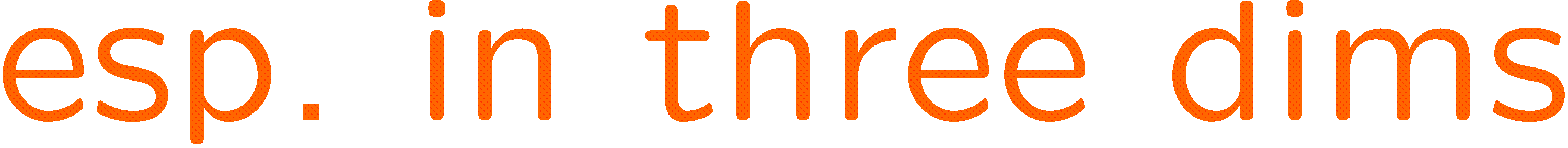 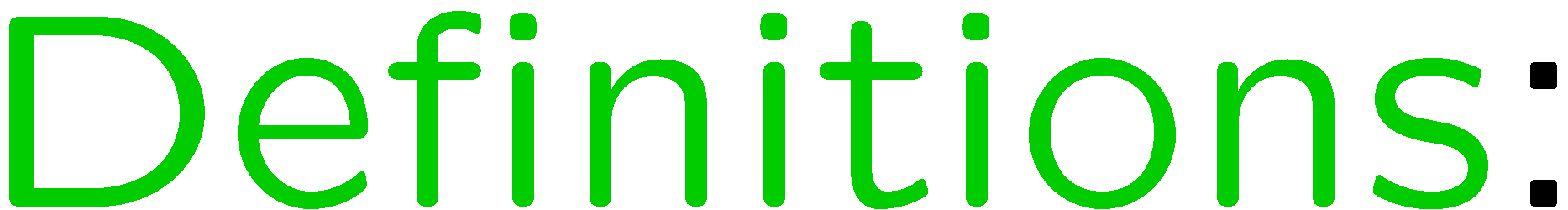 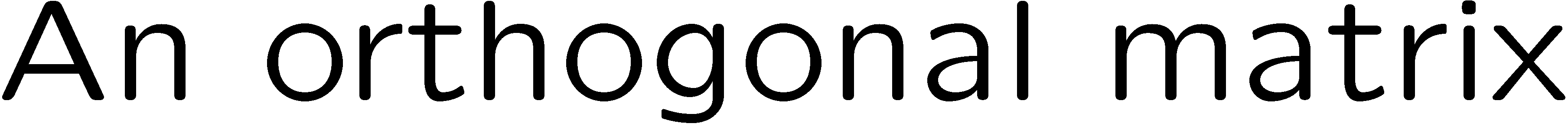 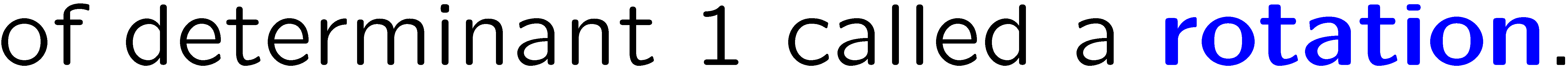 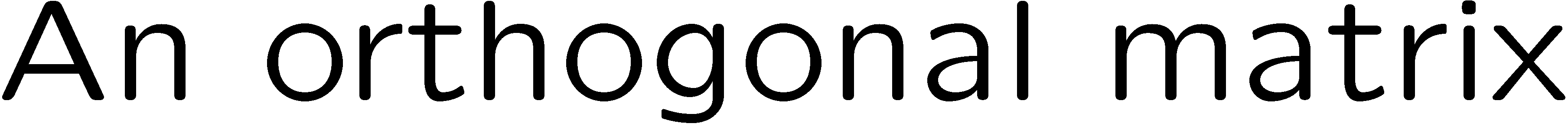 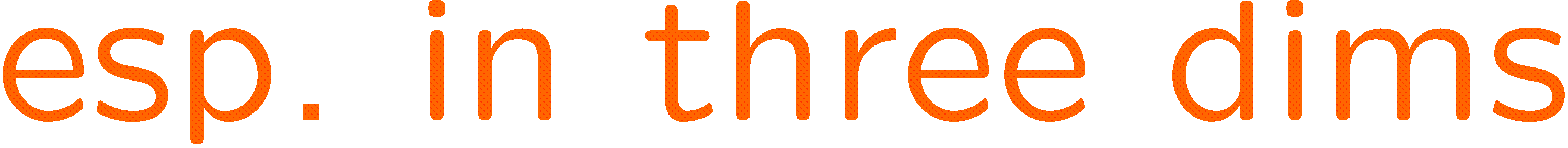 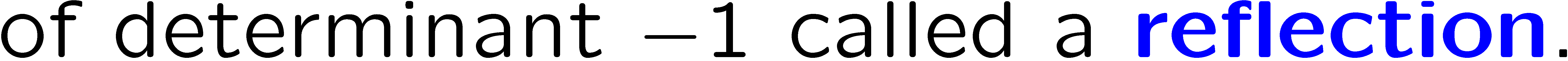 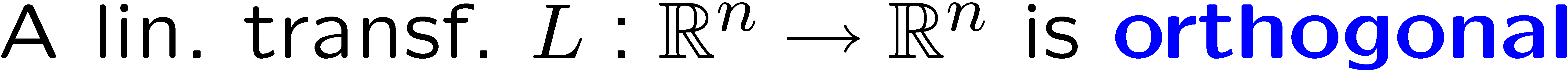 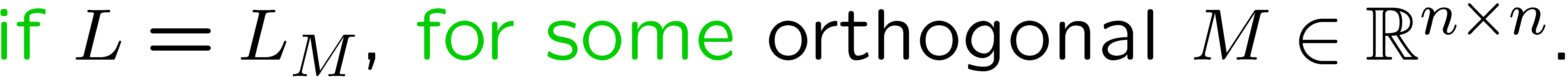 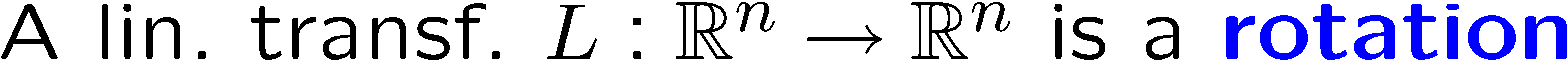 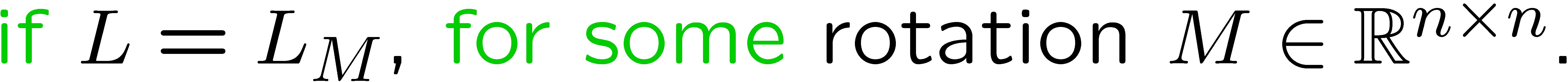 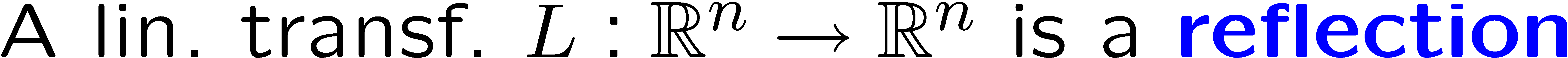 15
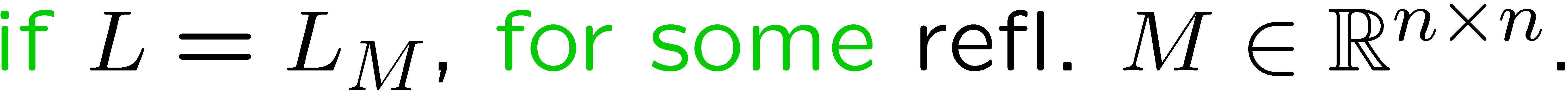 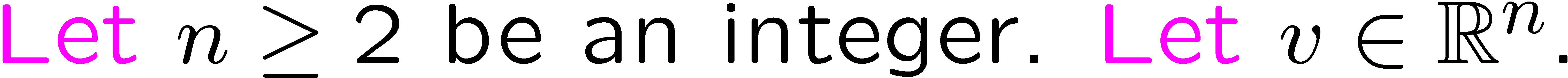 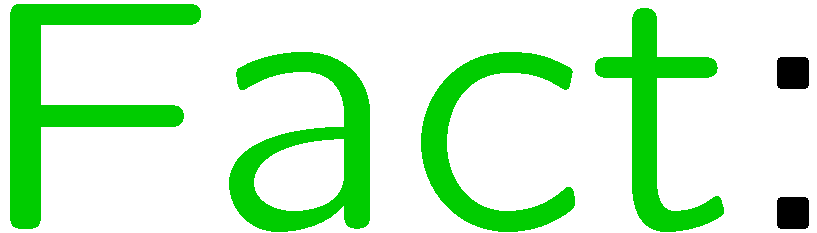 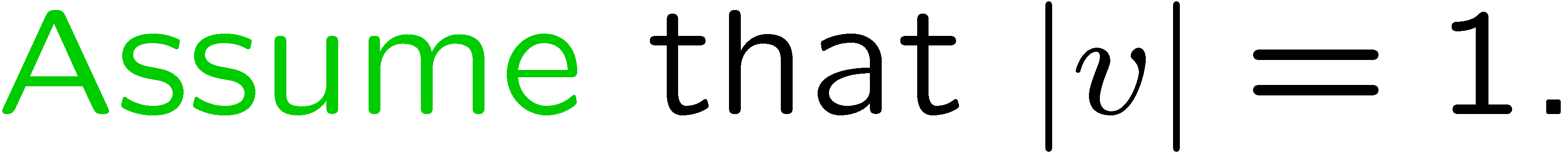 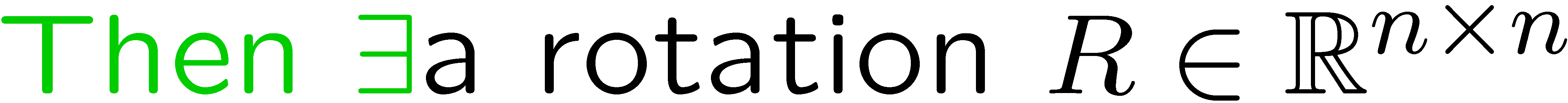 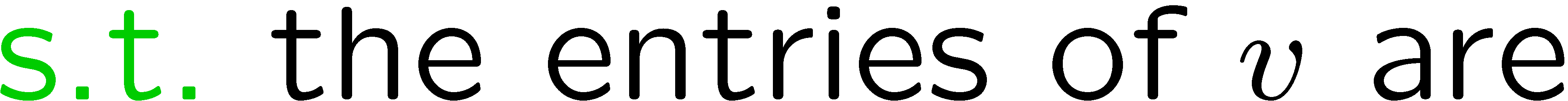 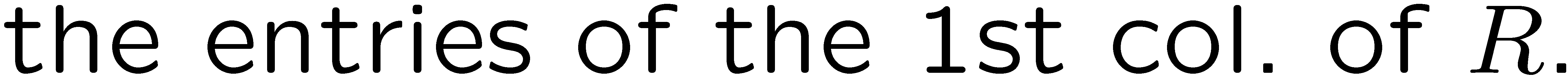 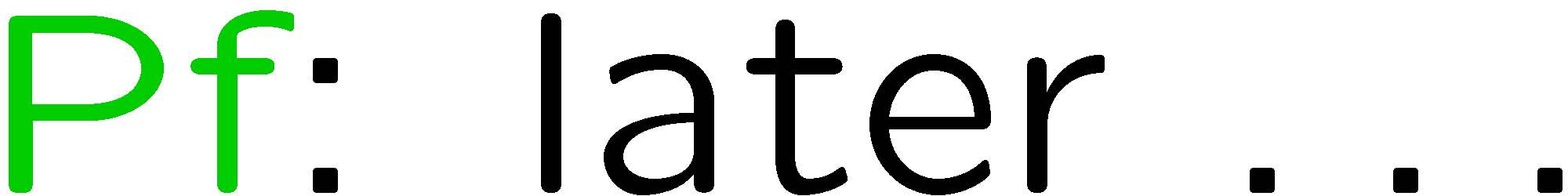 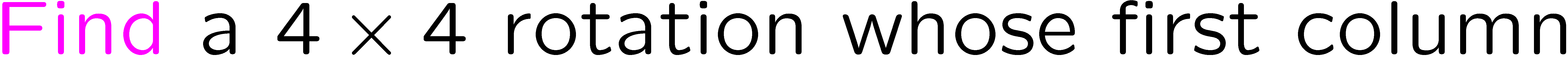 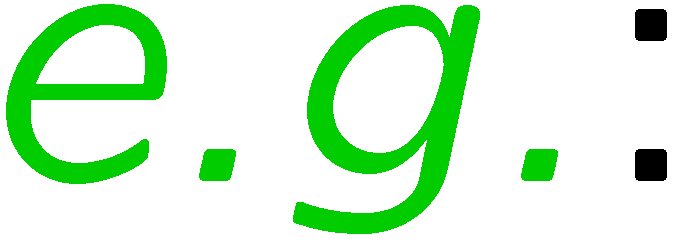 16
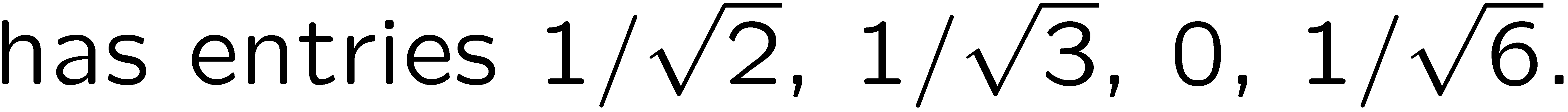 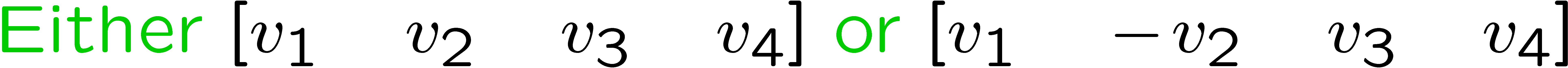 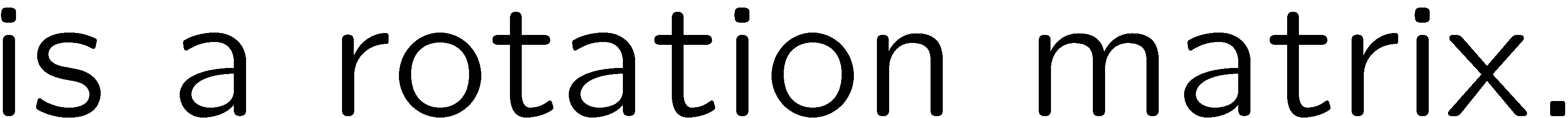 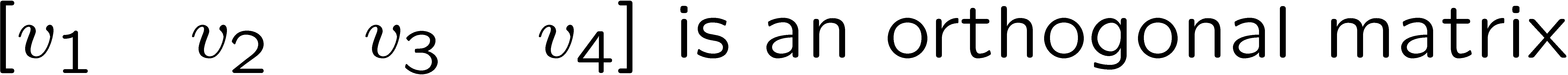 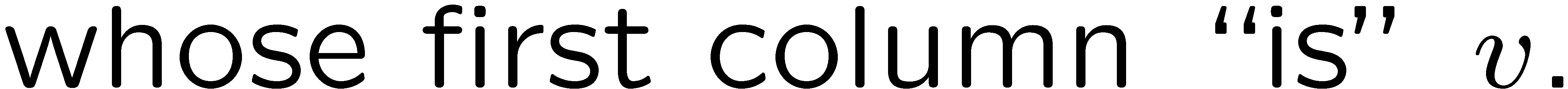 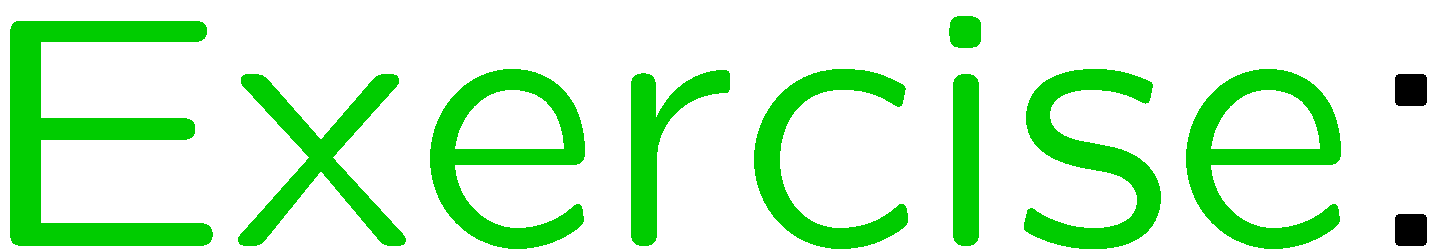 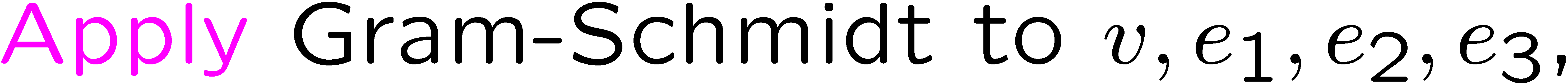 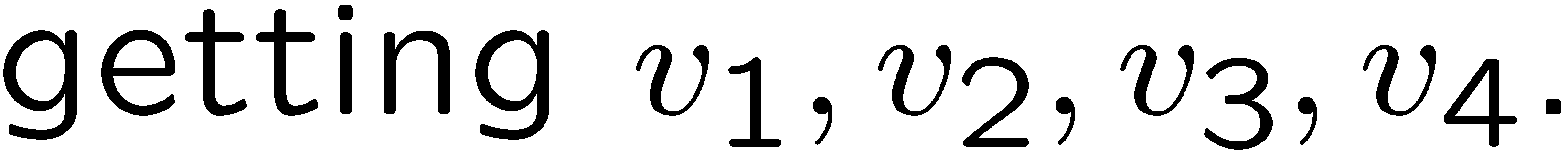 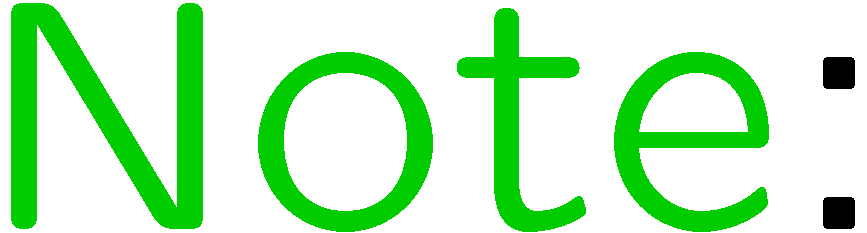 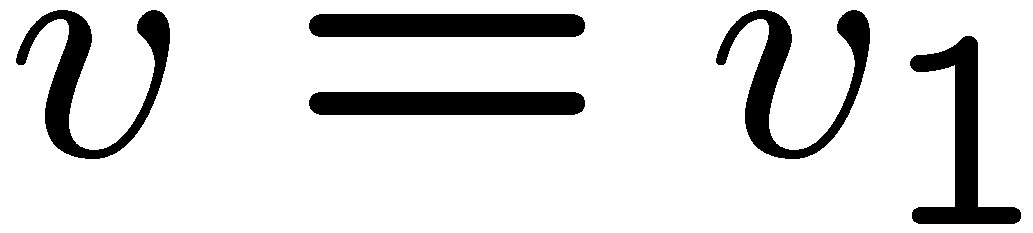 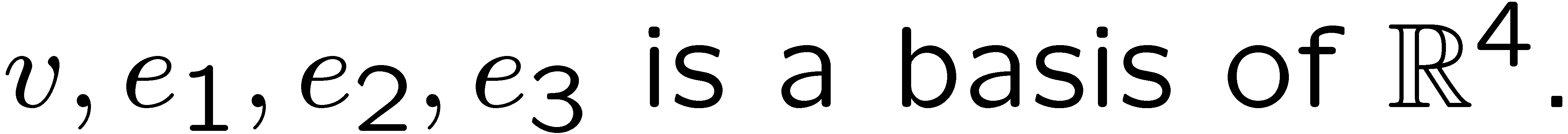 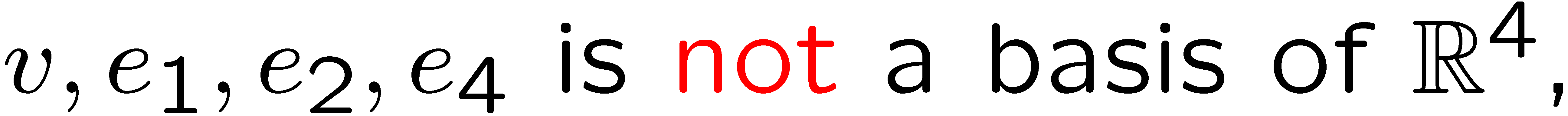 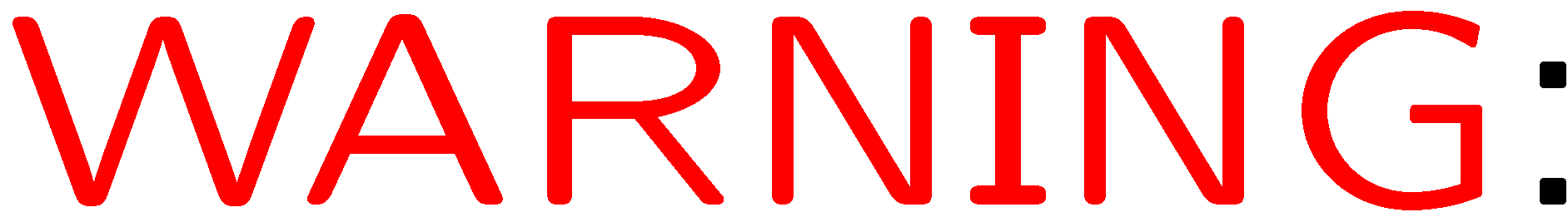 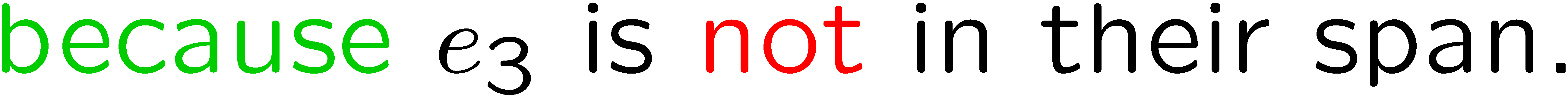 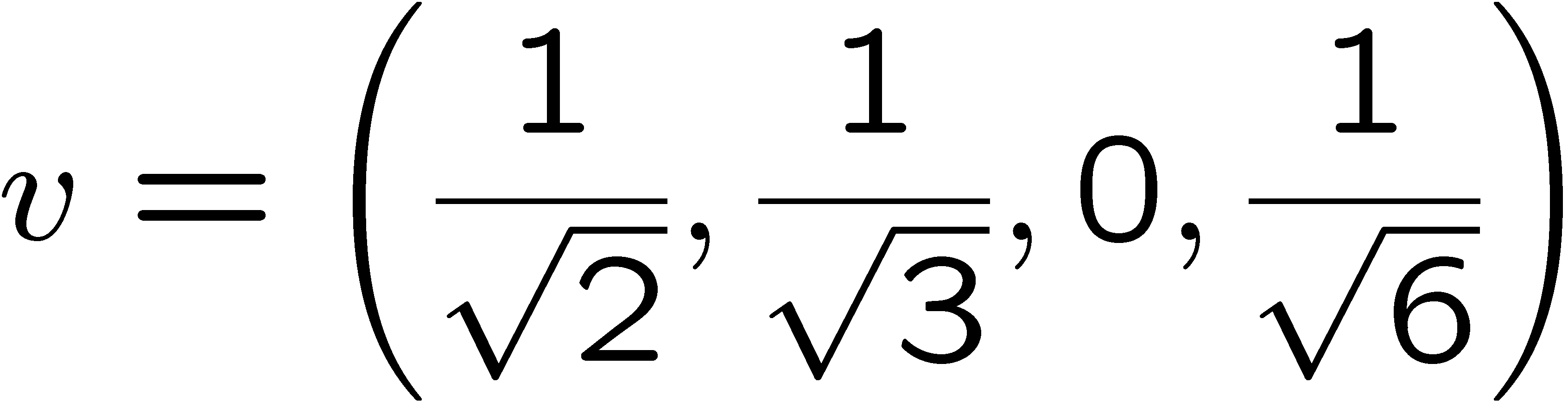 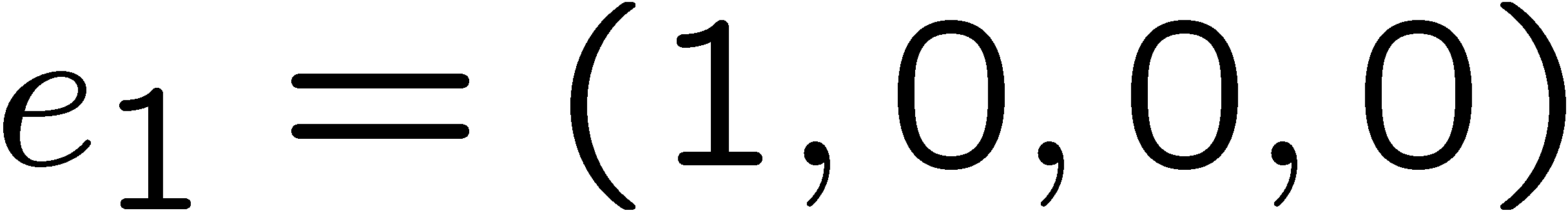 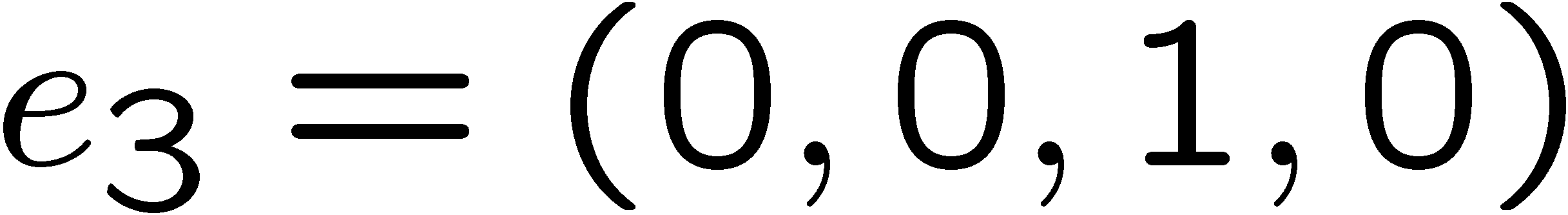 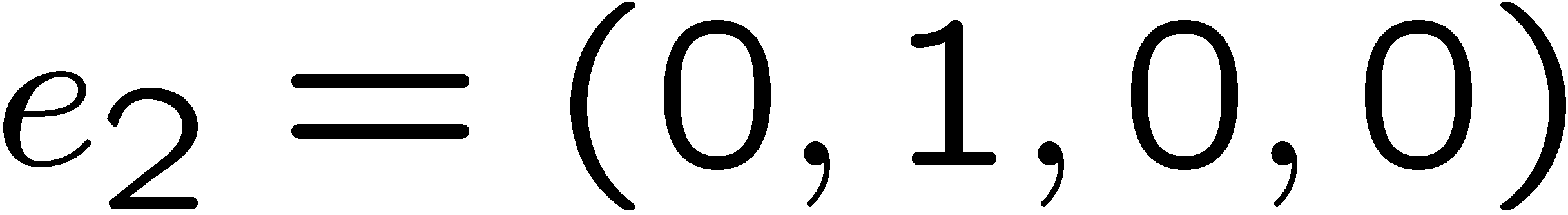 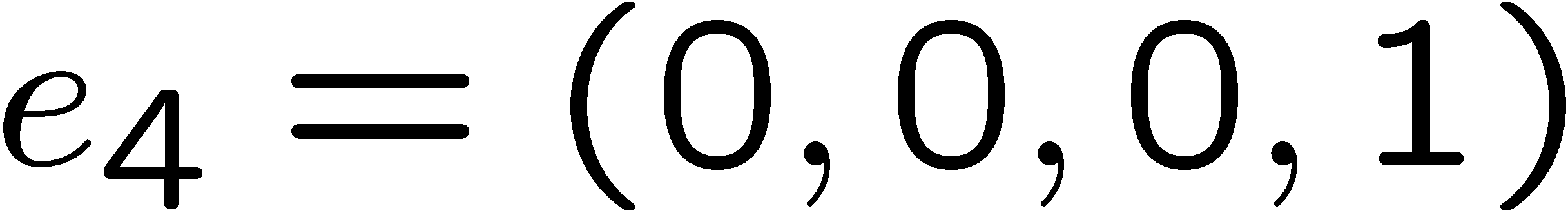 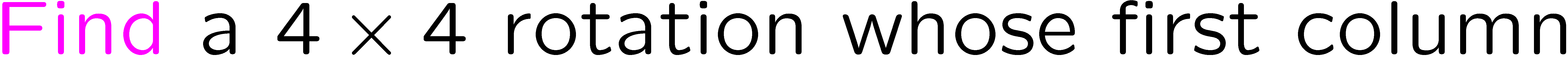 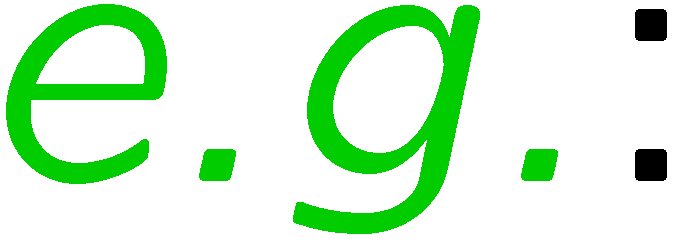 17
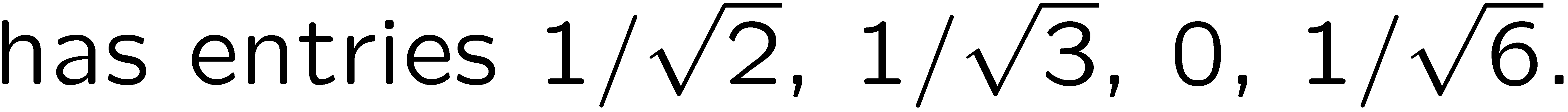 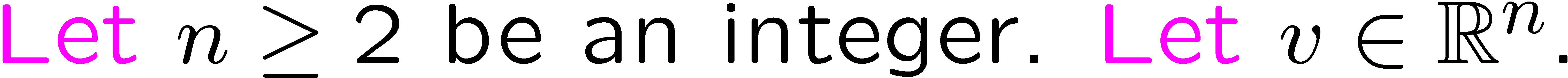 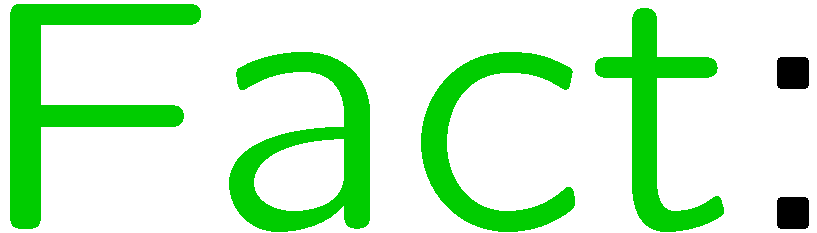 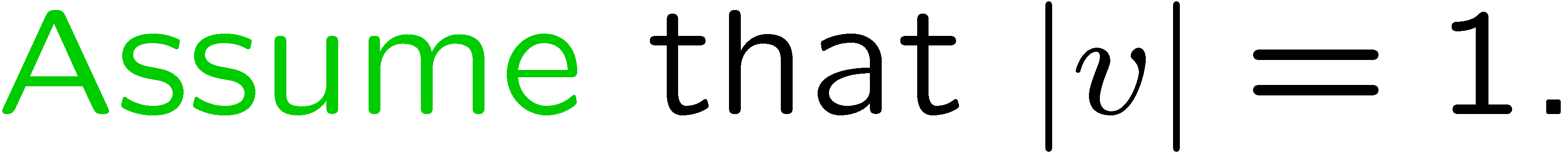 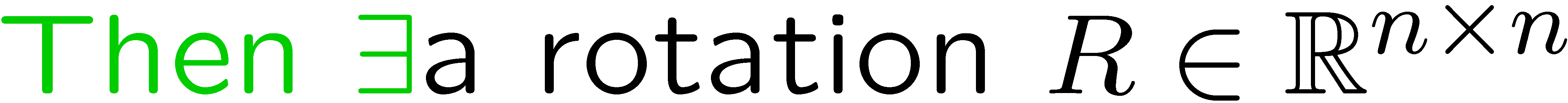 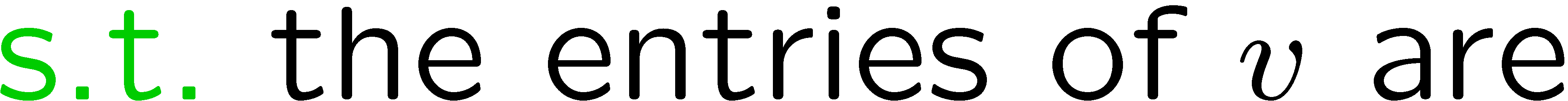 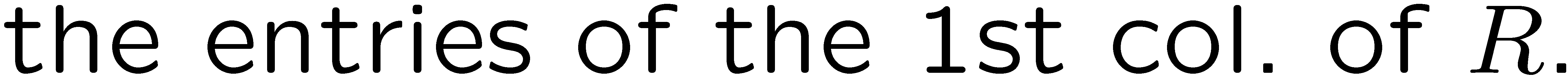 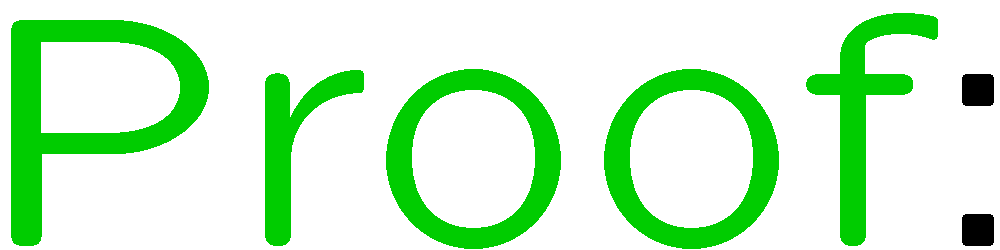 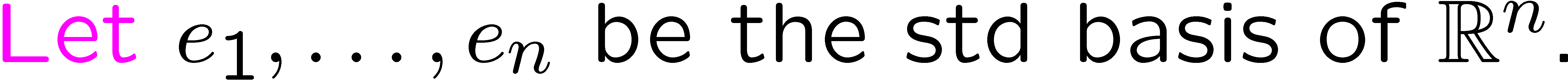 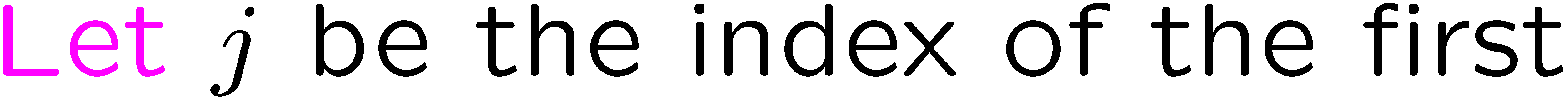 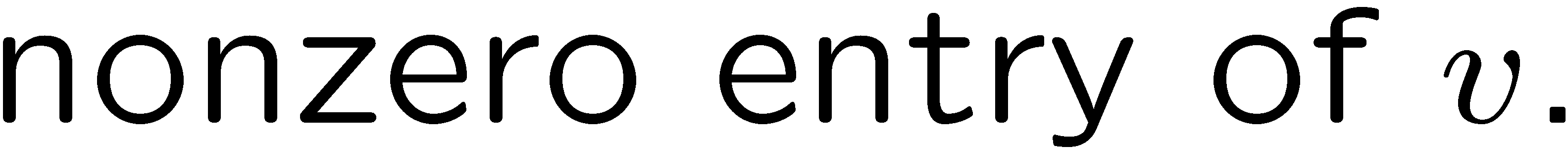 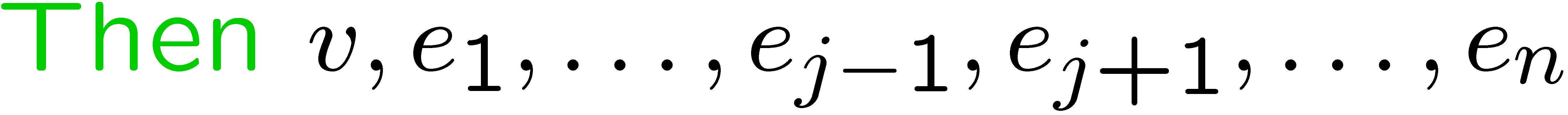 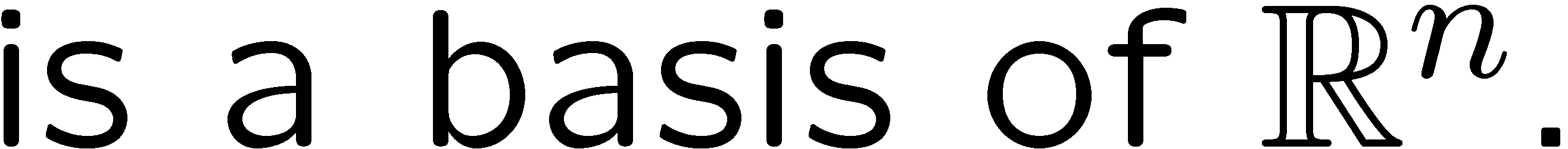 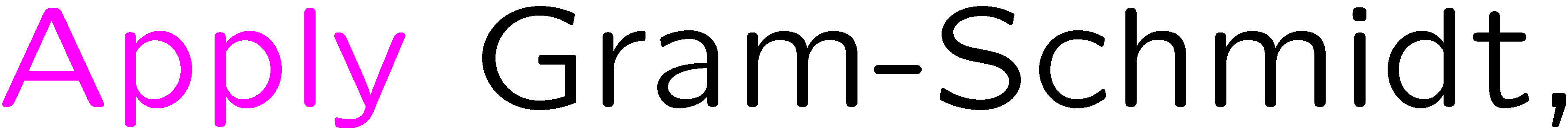 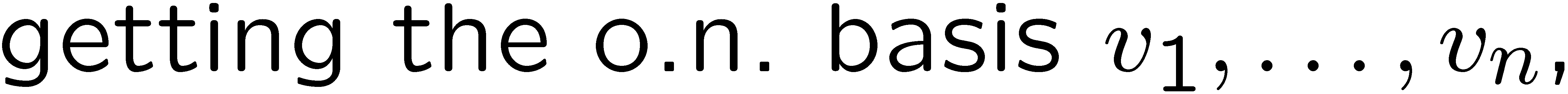 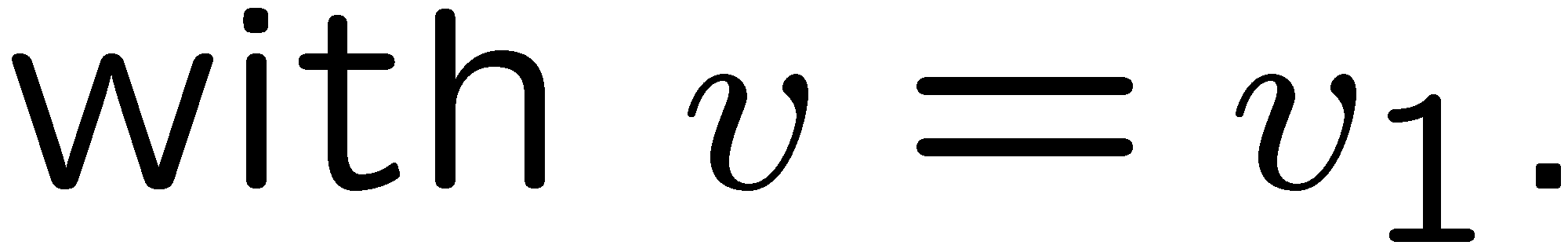 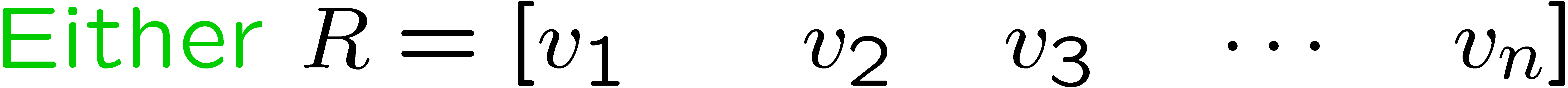 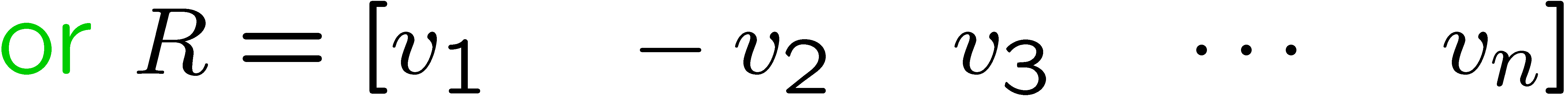 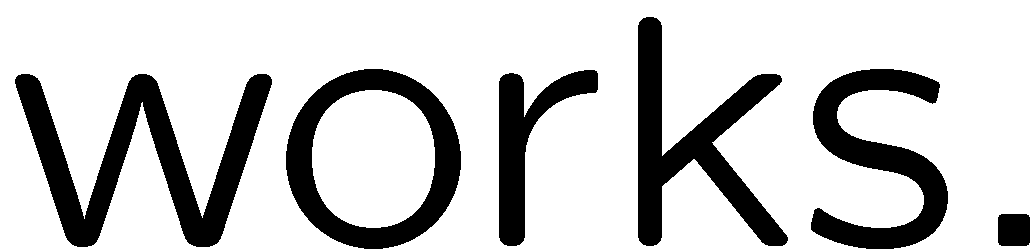 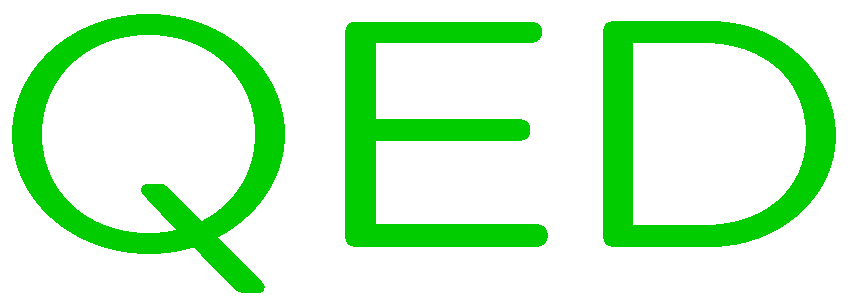 18
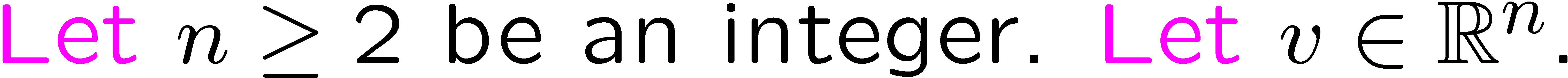 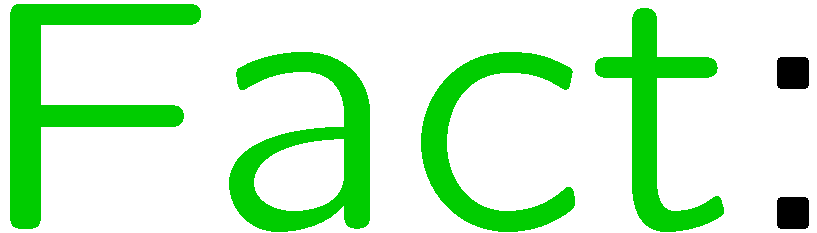 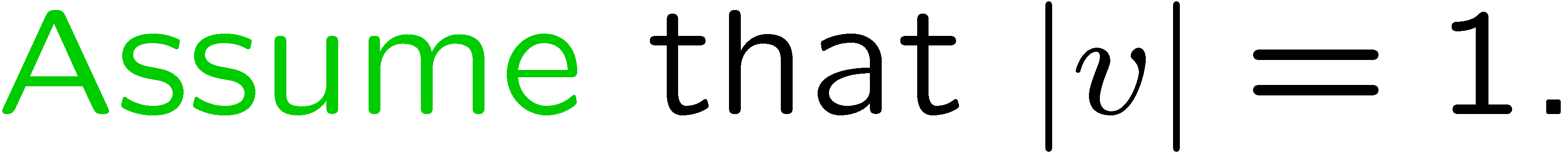 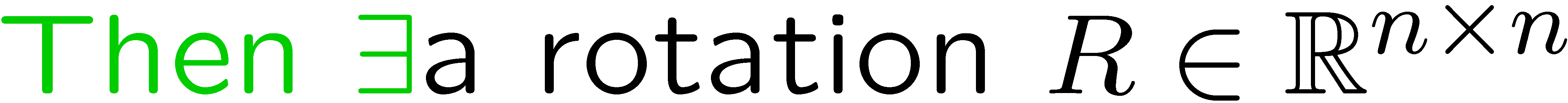 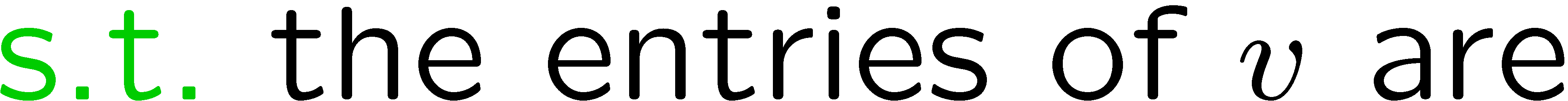 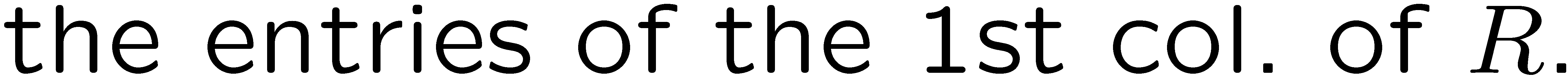 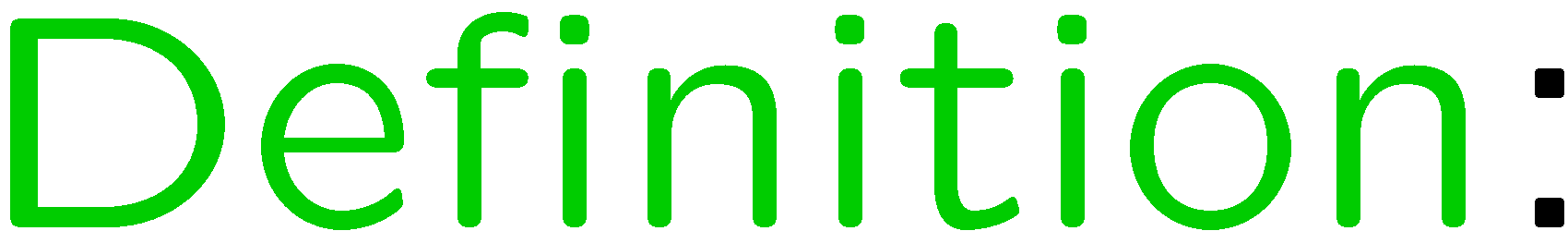 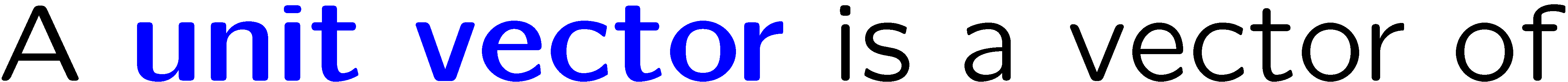 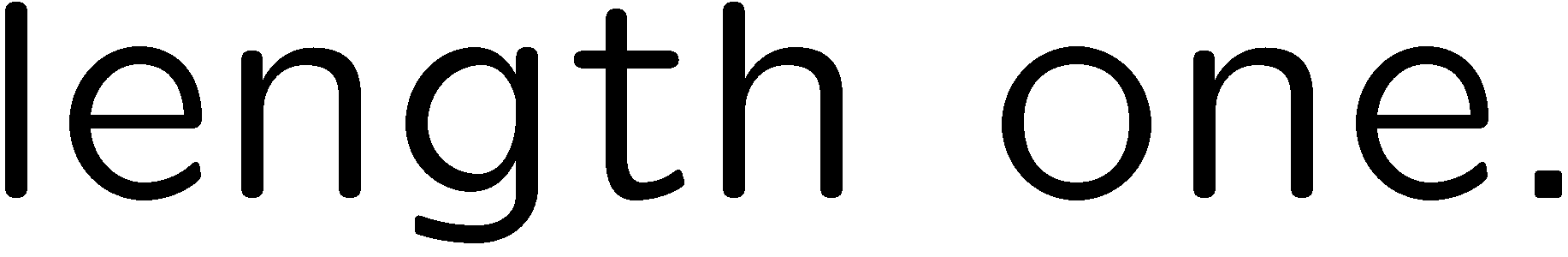 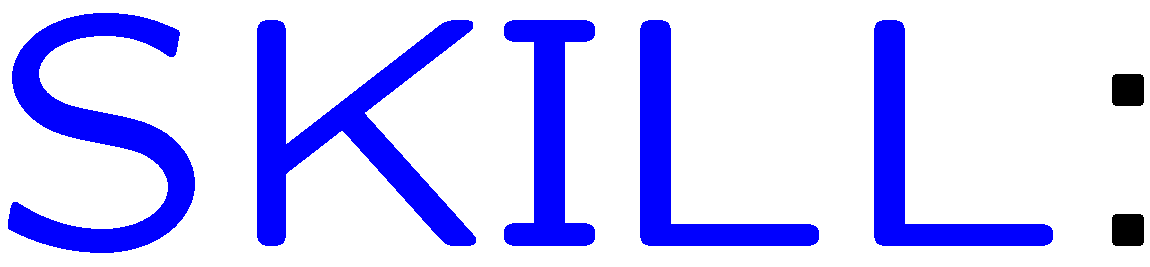 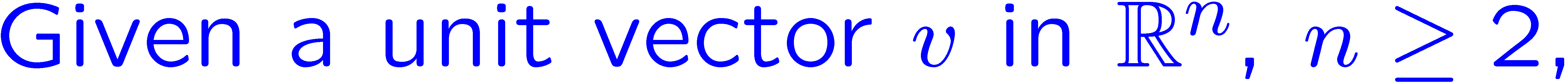 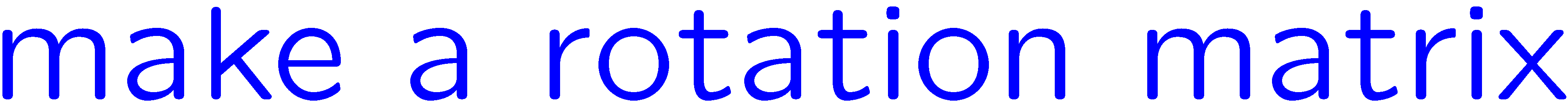 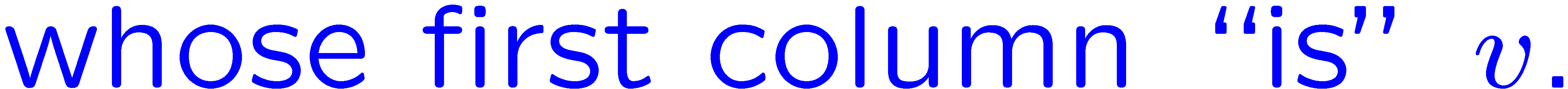 19
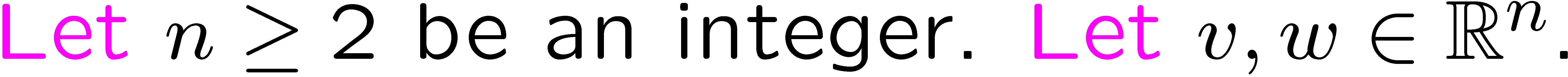 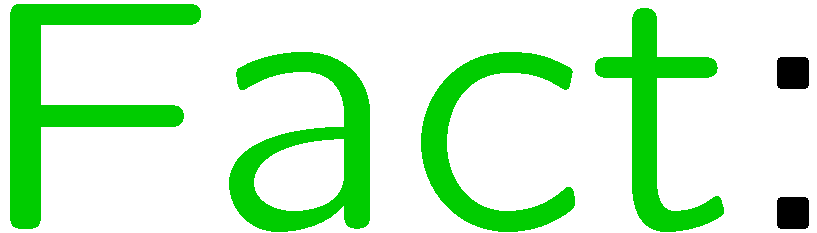 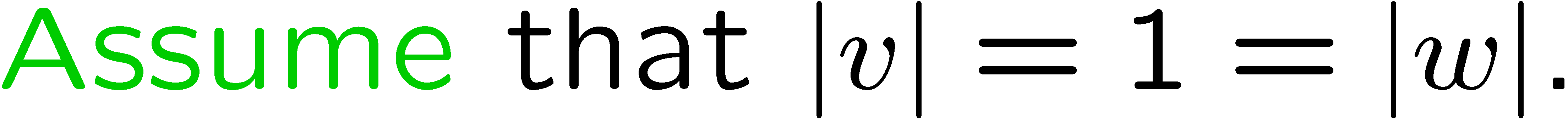 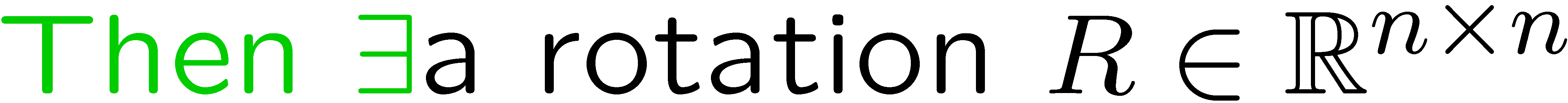 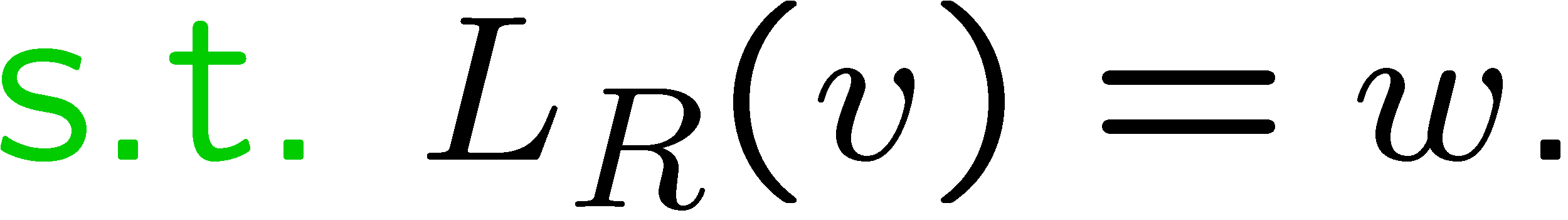 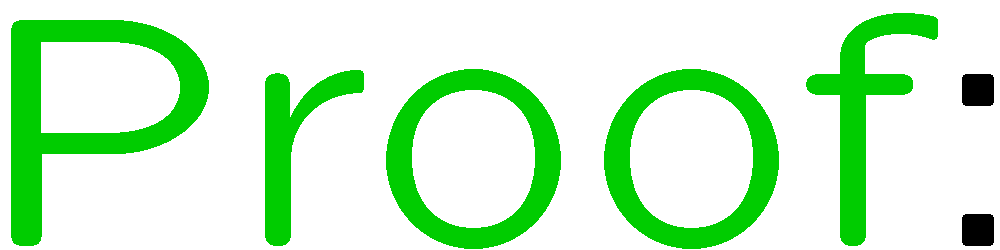 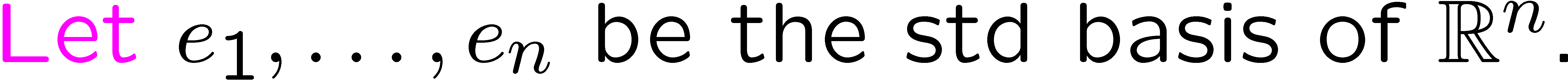 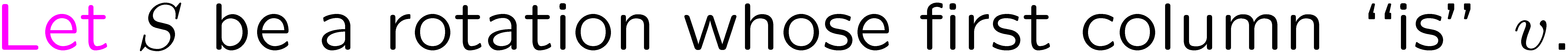 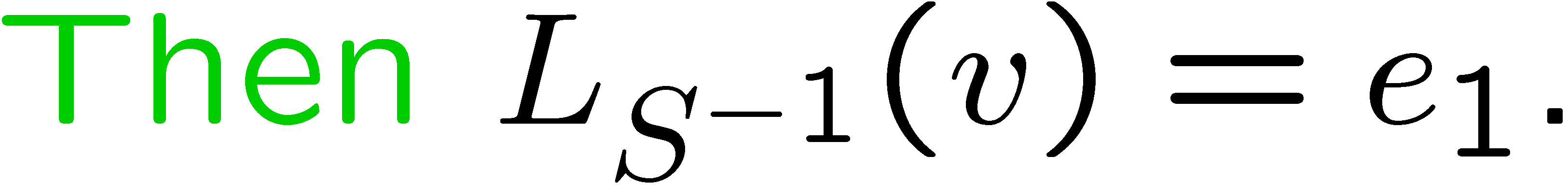 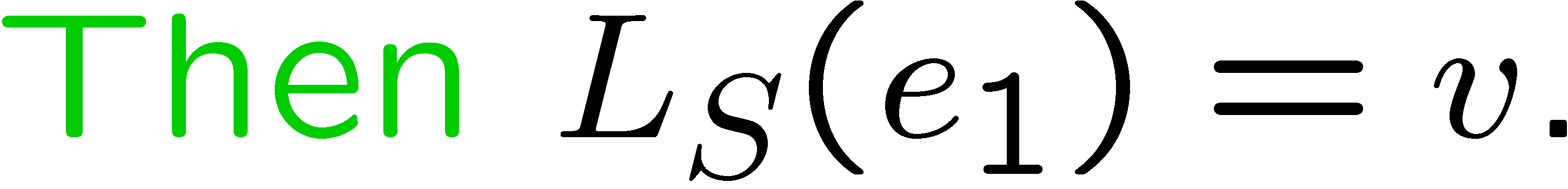 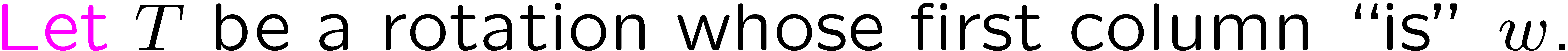 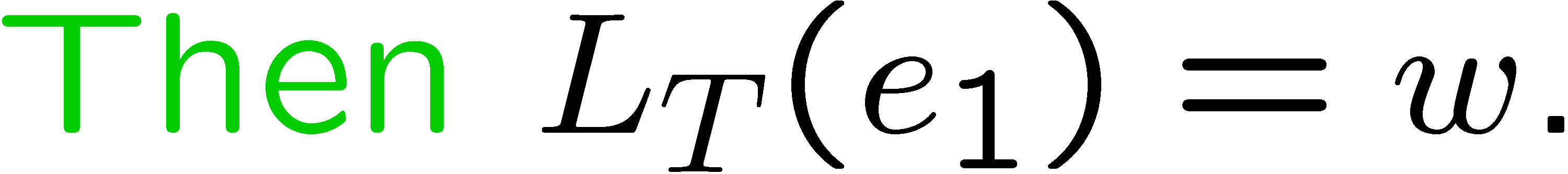 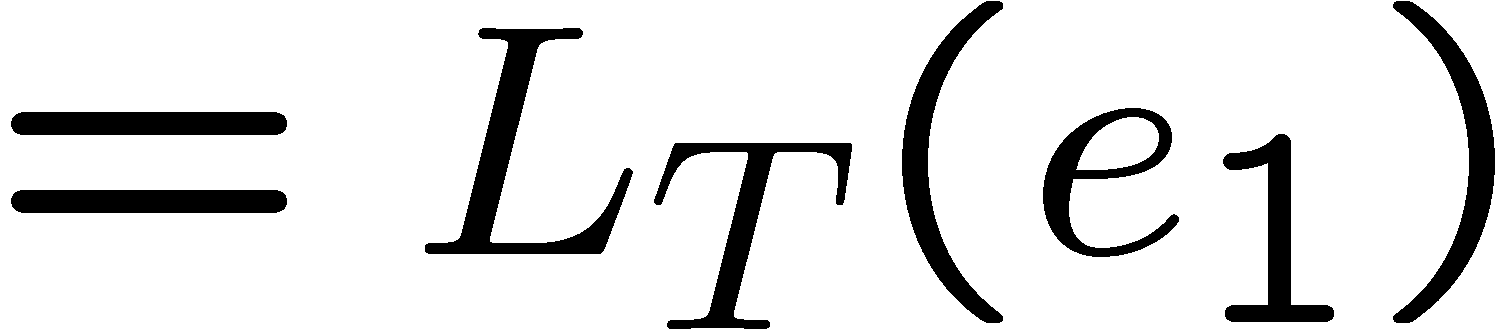 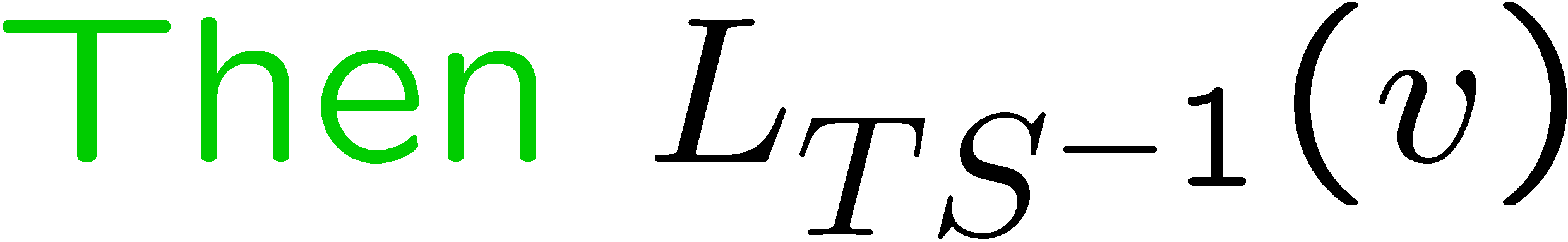 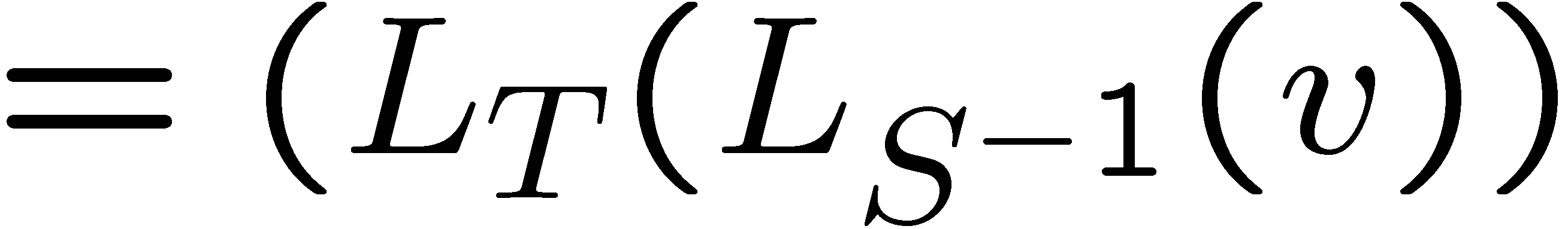 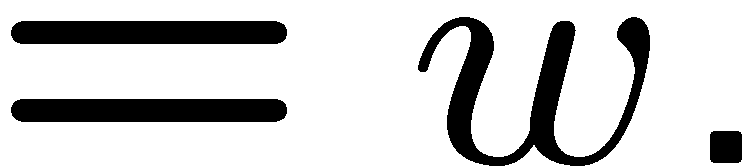 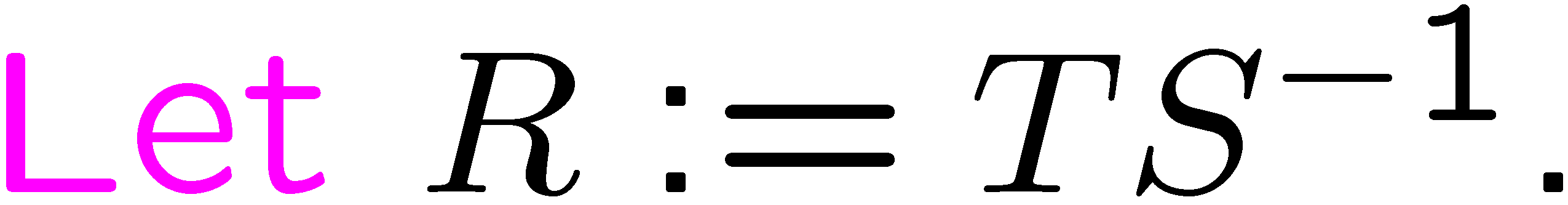 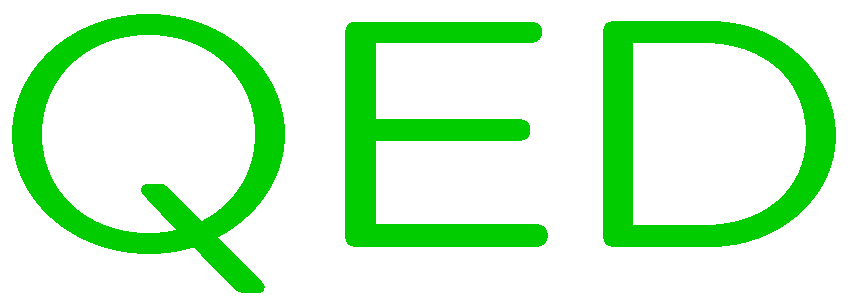 20
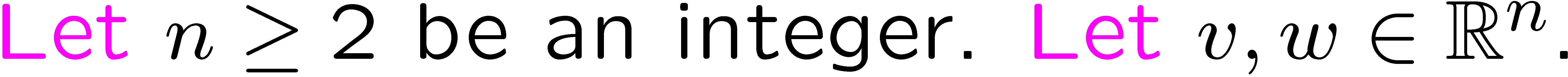 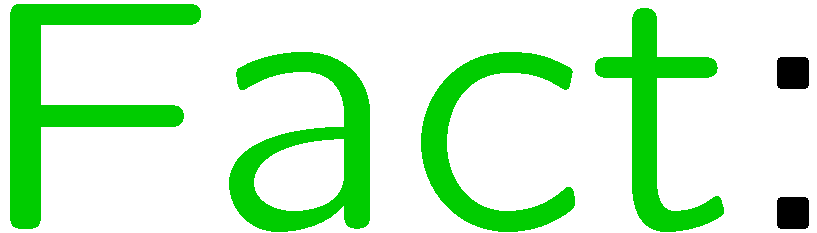 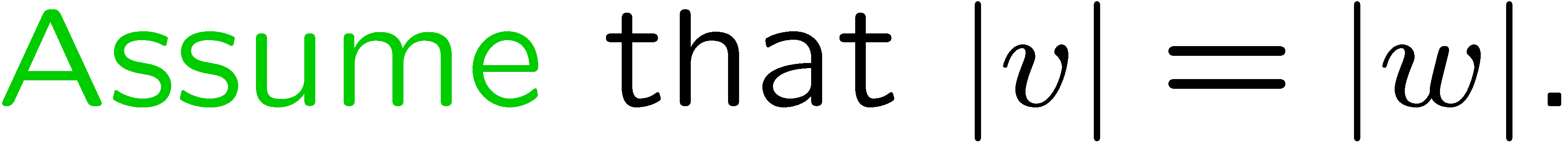 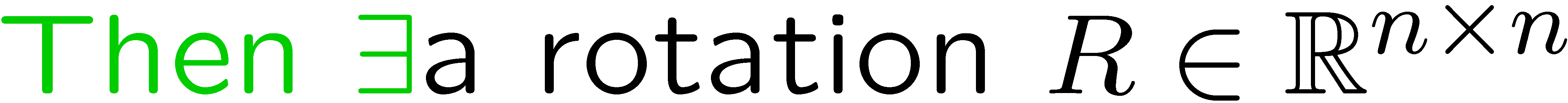 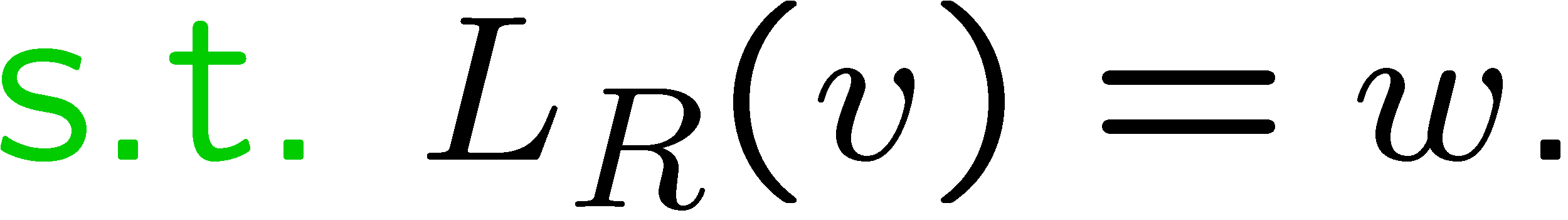 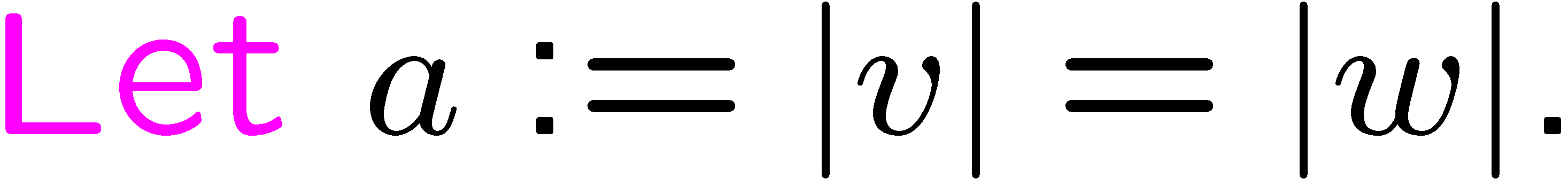 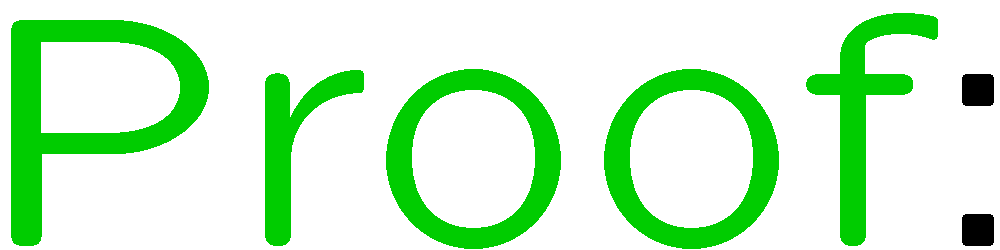 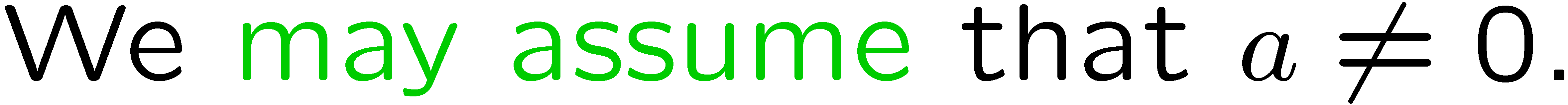 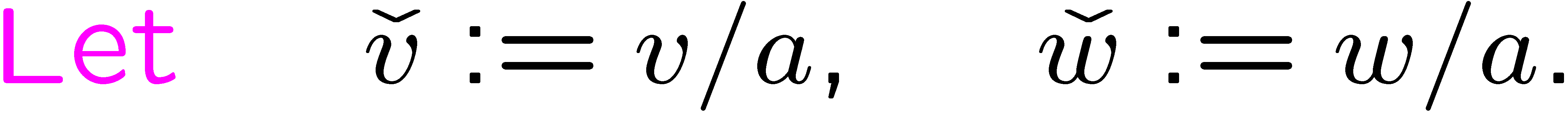 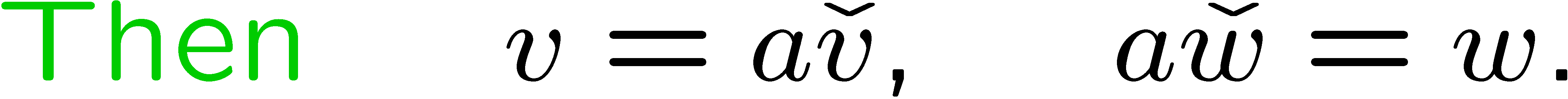 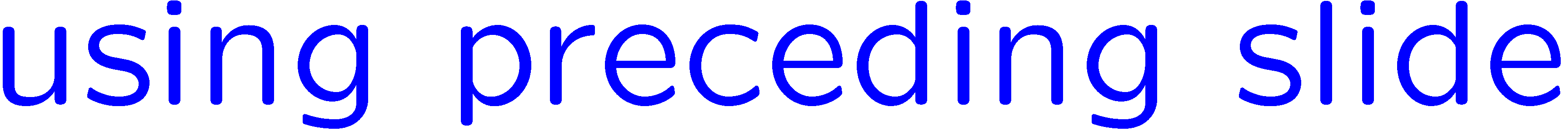 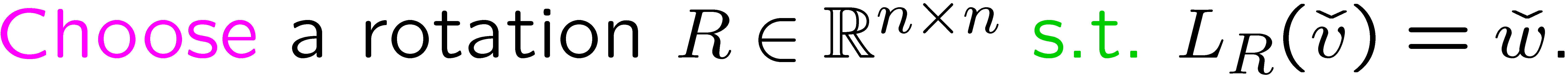 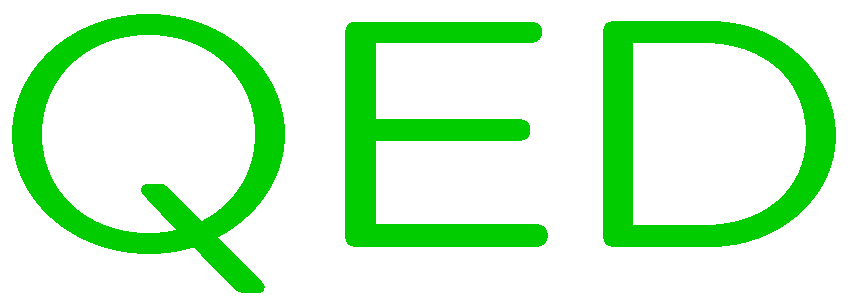 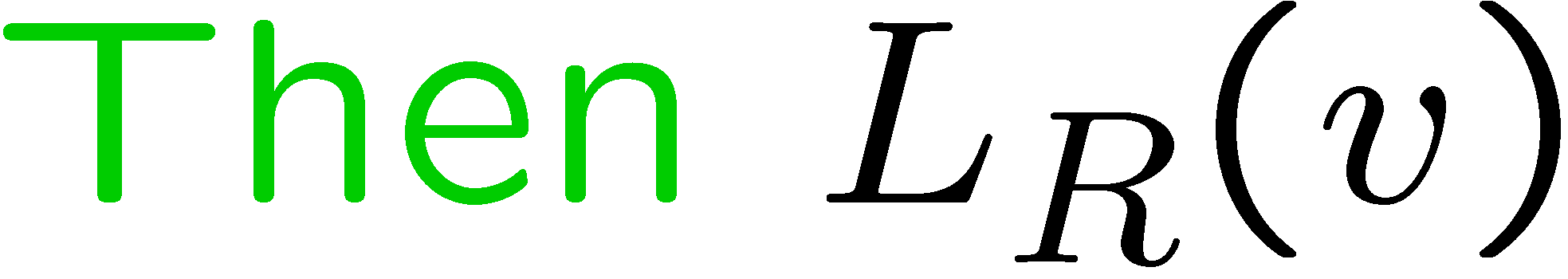 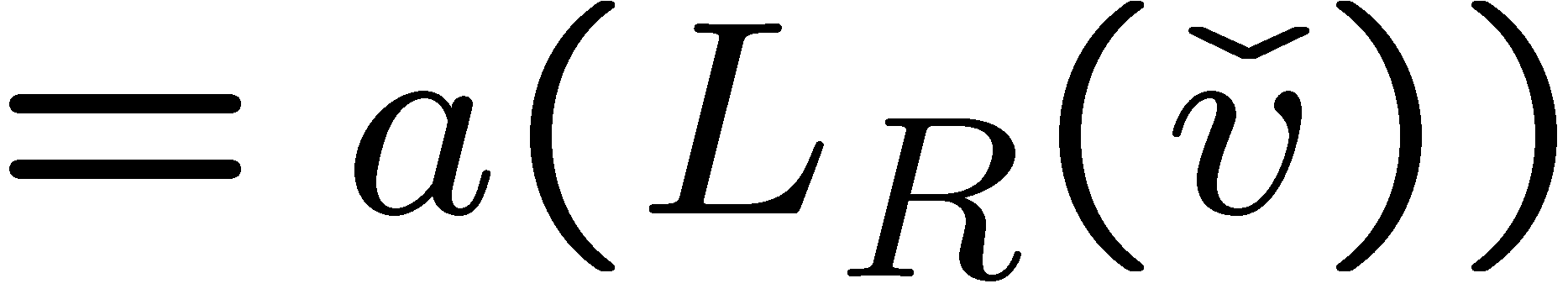 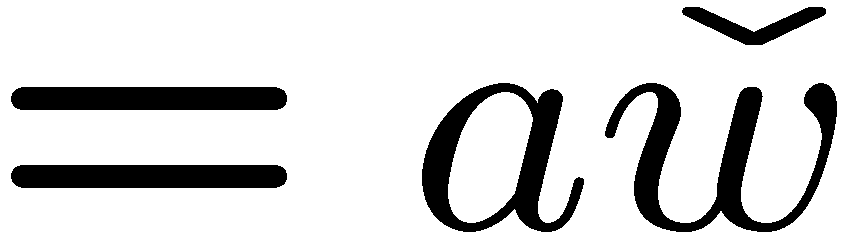 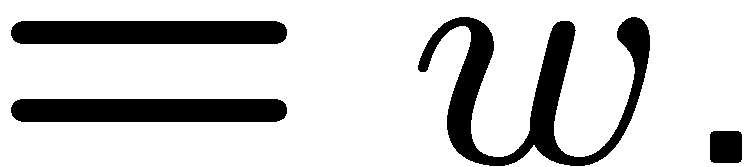 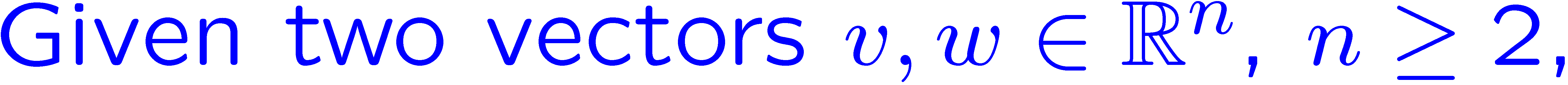 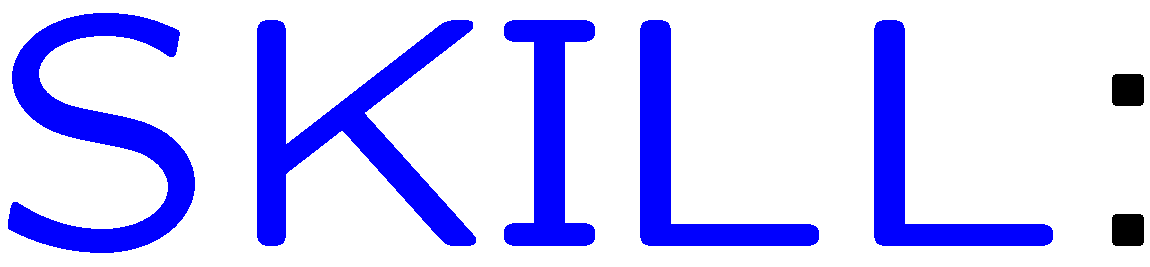 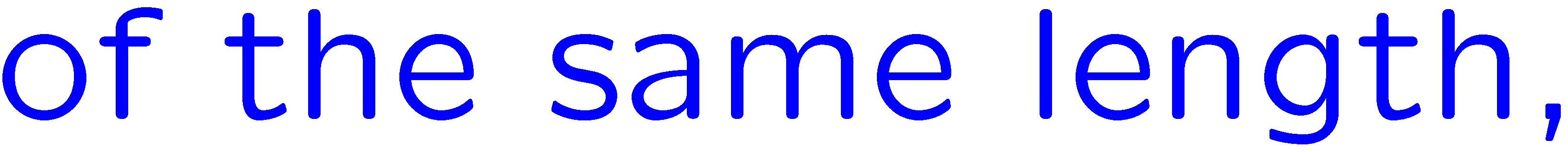 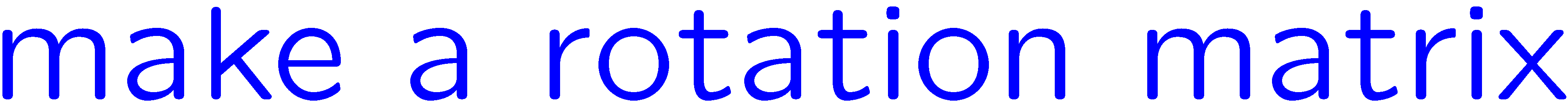 21
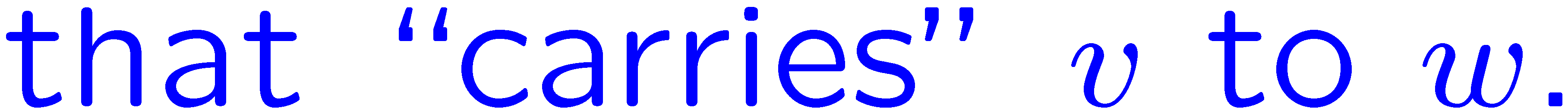 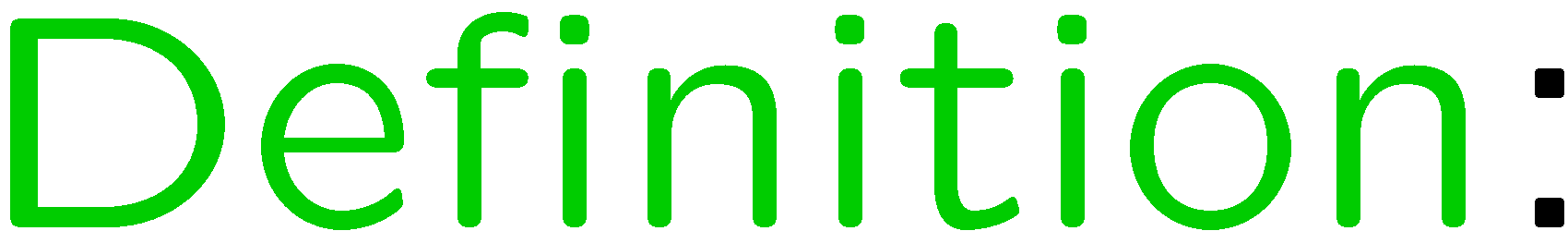 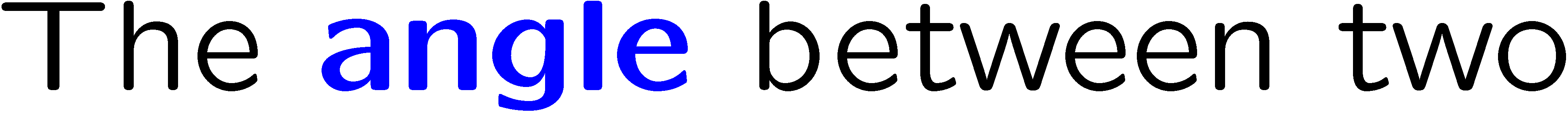 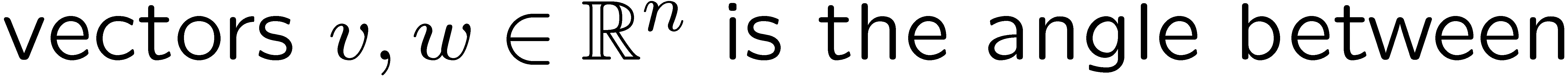 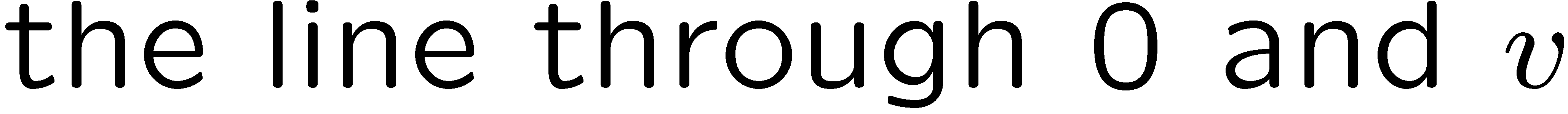 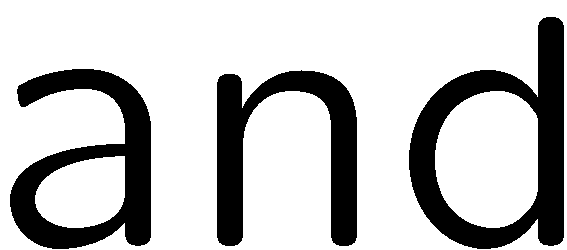 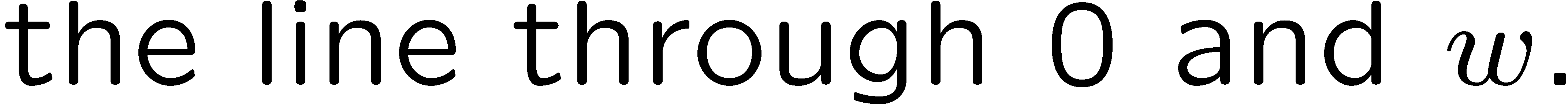 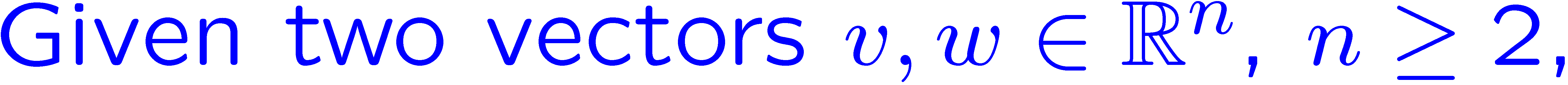 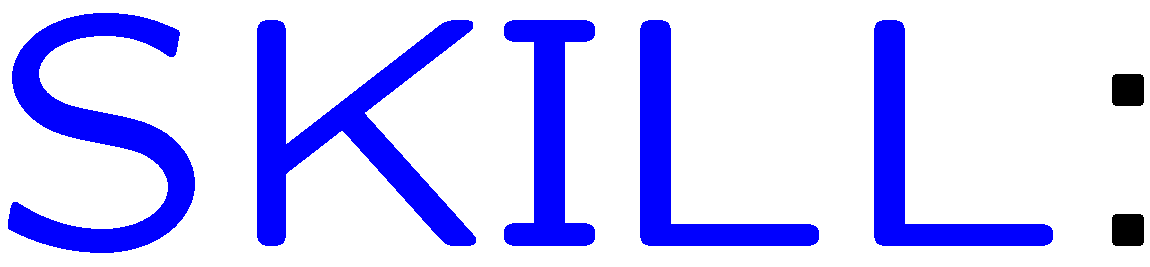 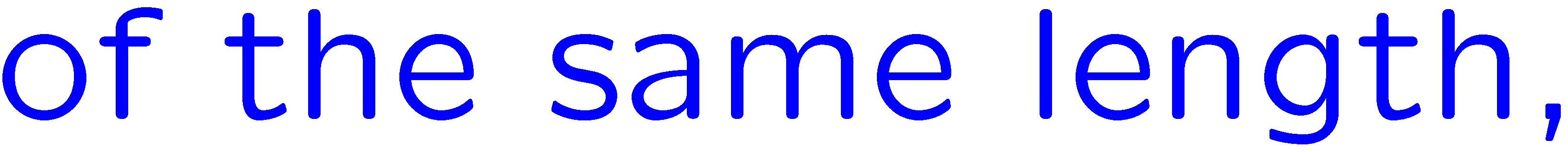 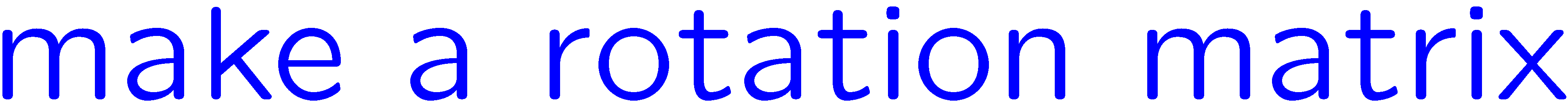 22
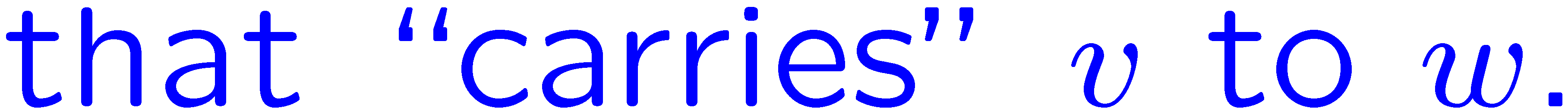 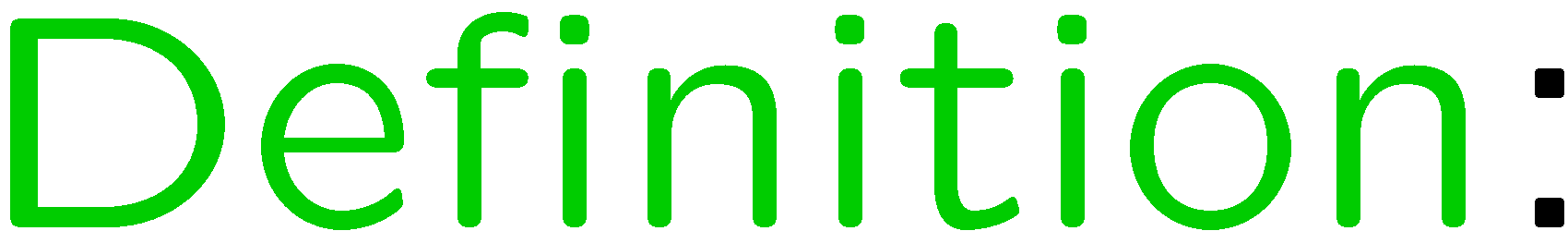 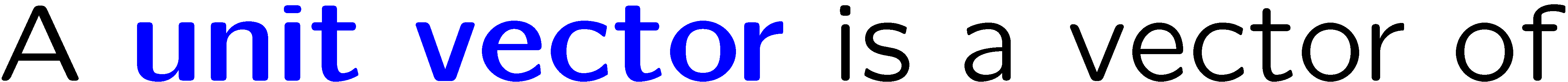 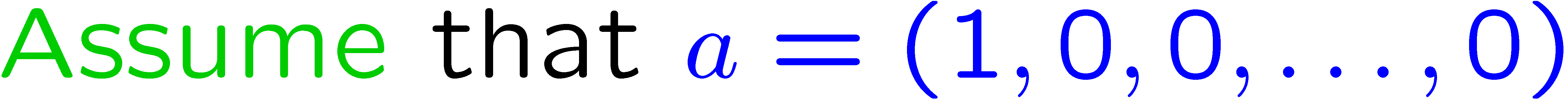 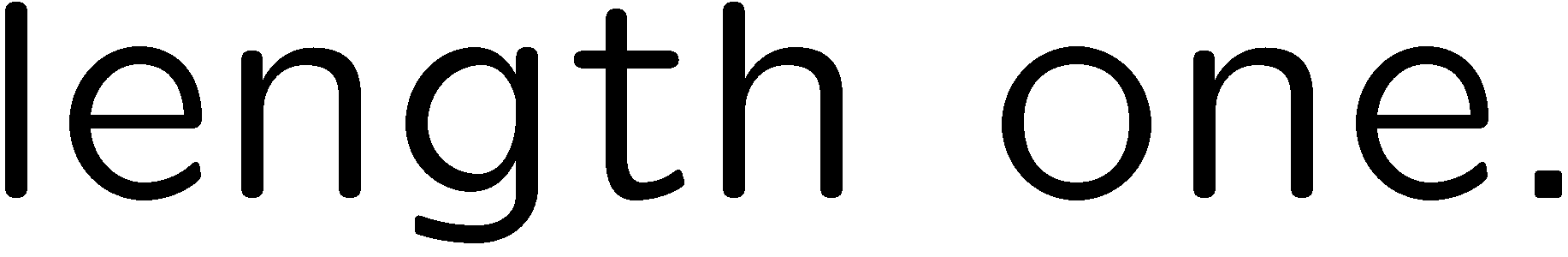 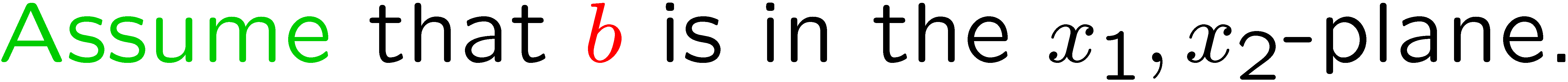 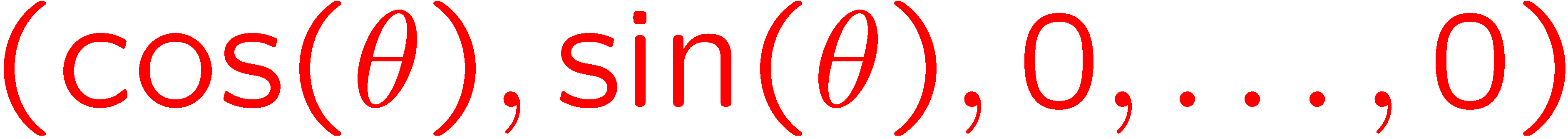 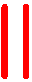 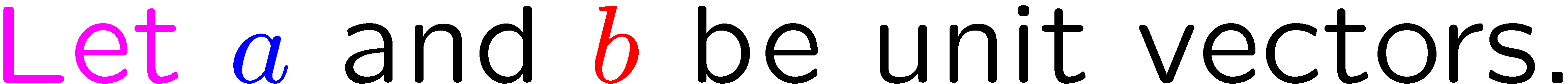 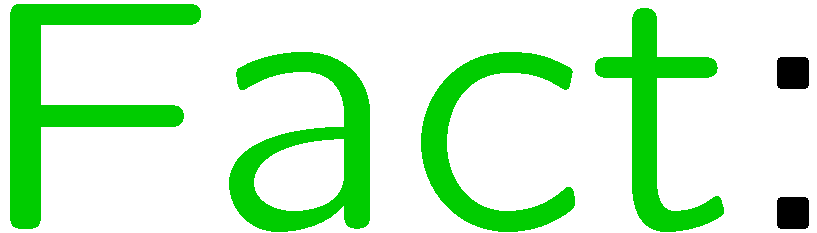 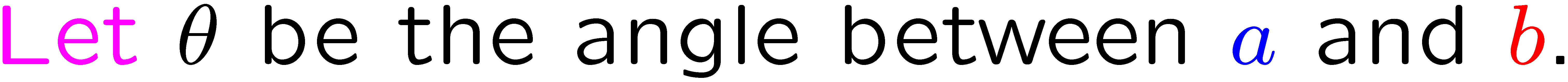 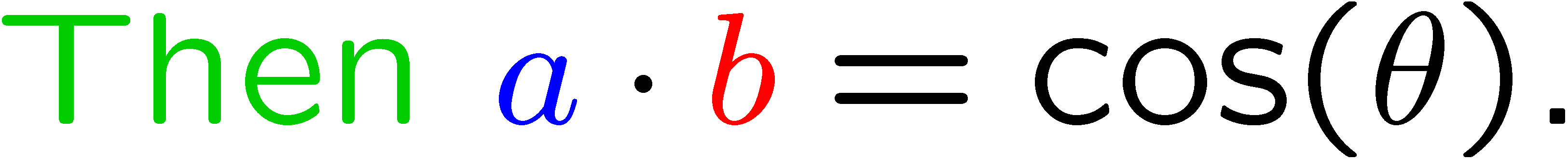 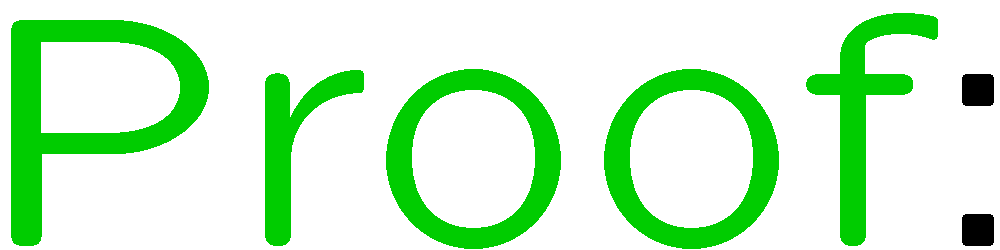 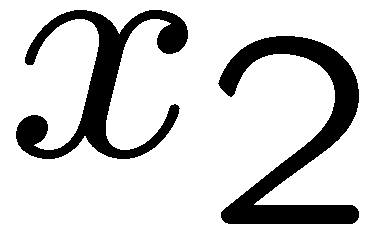 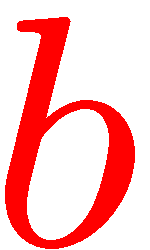 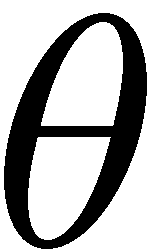 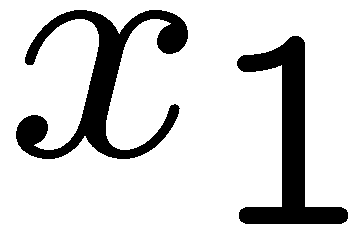 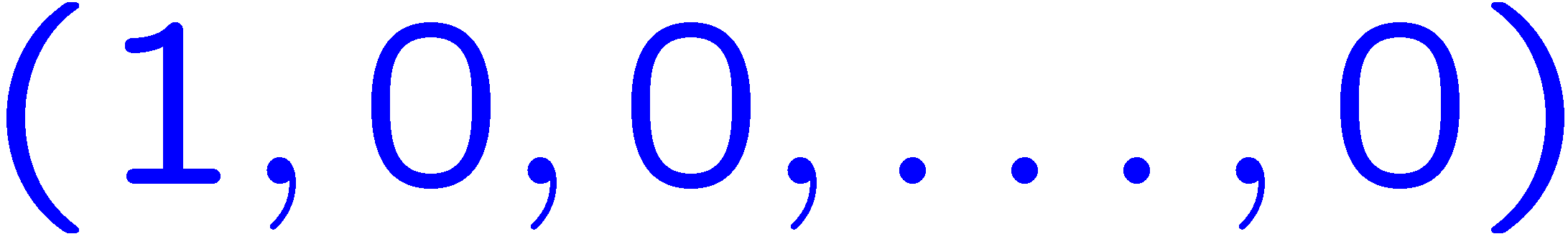 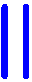 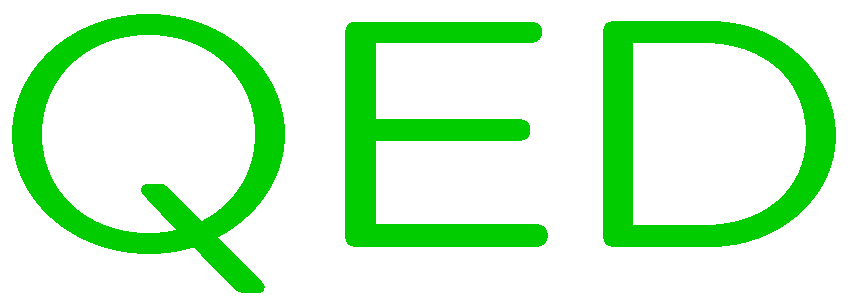 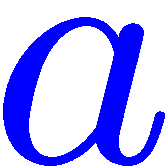 23
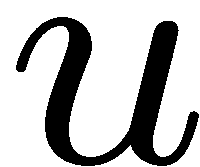 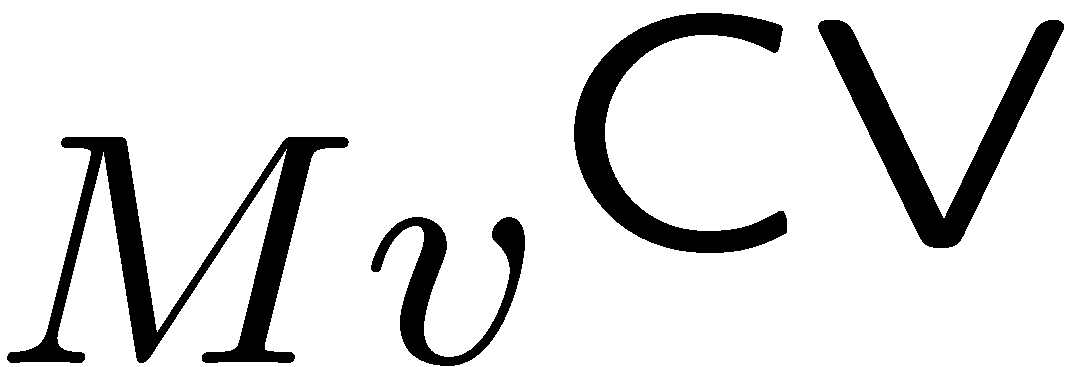 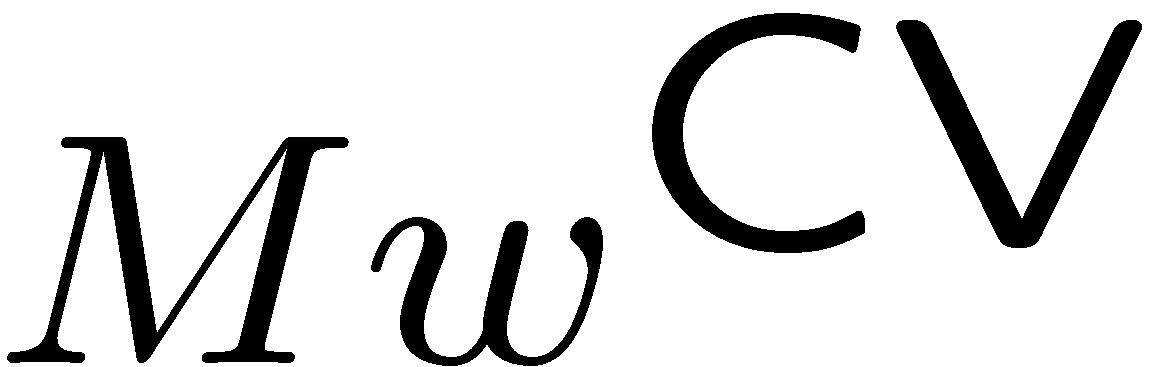 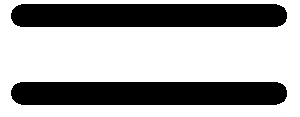 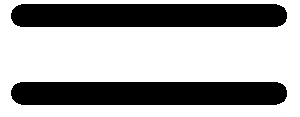 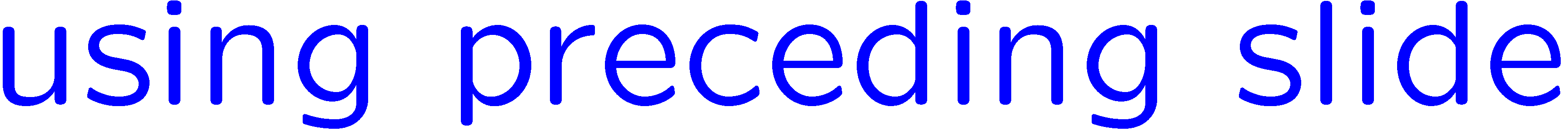 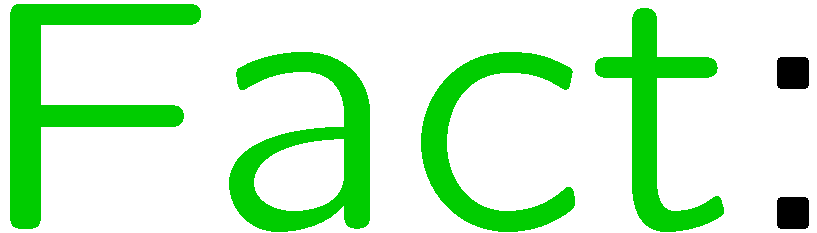 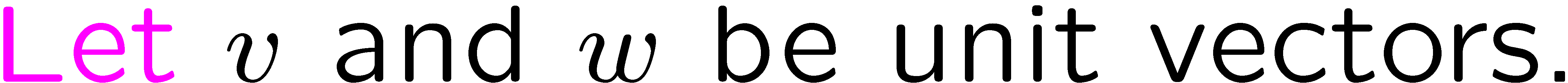 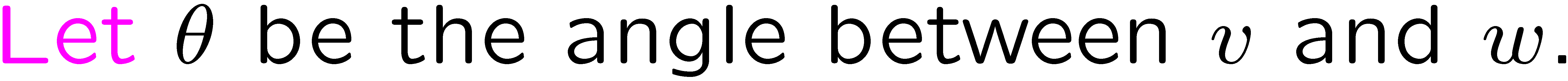 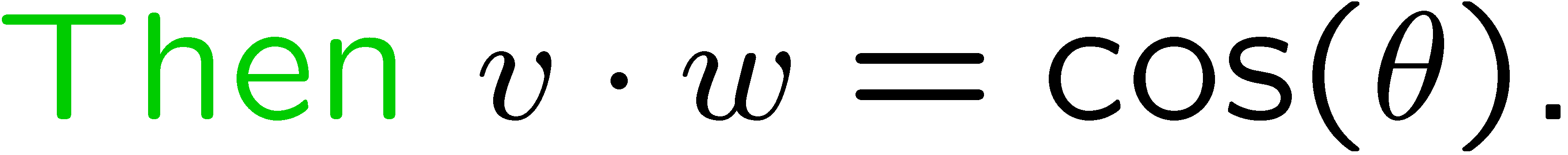 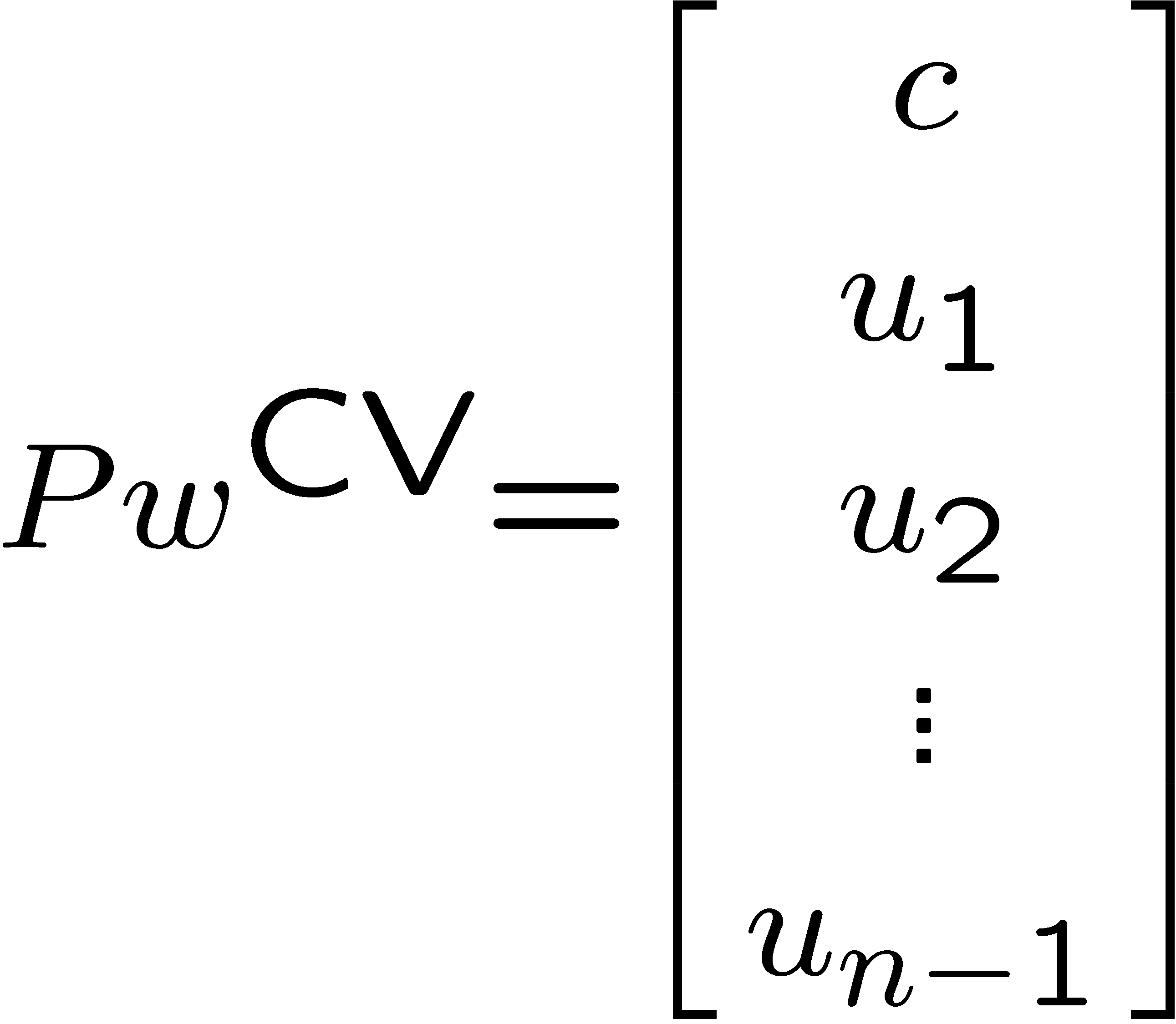 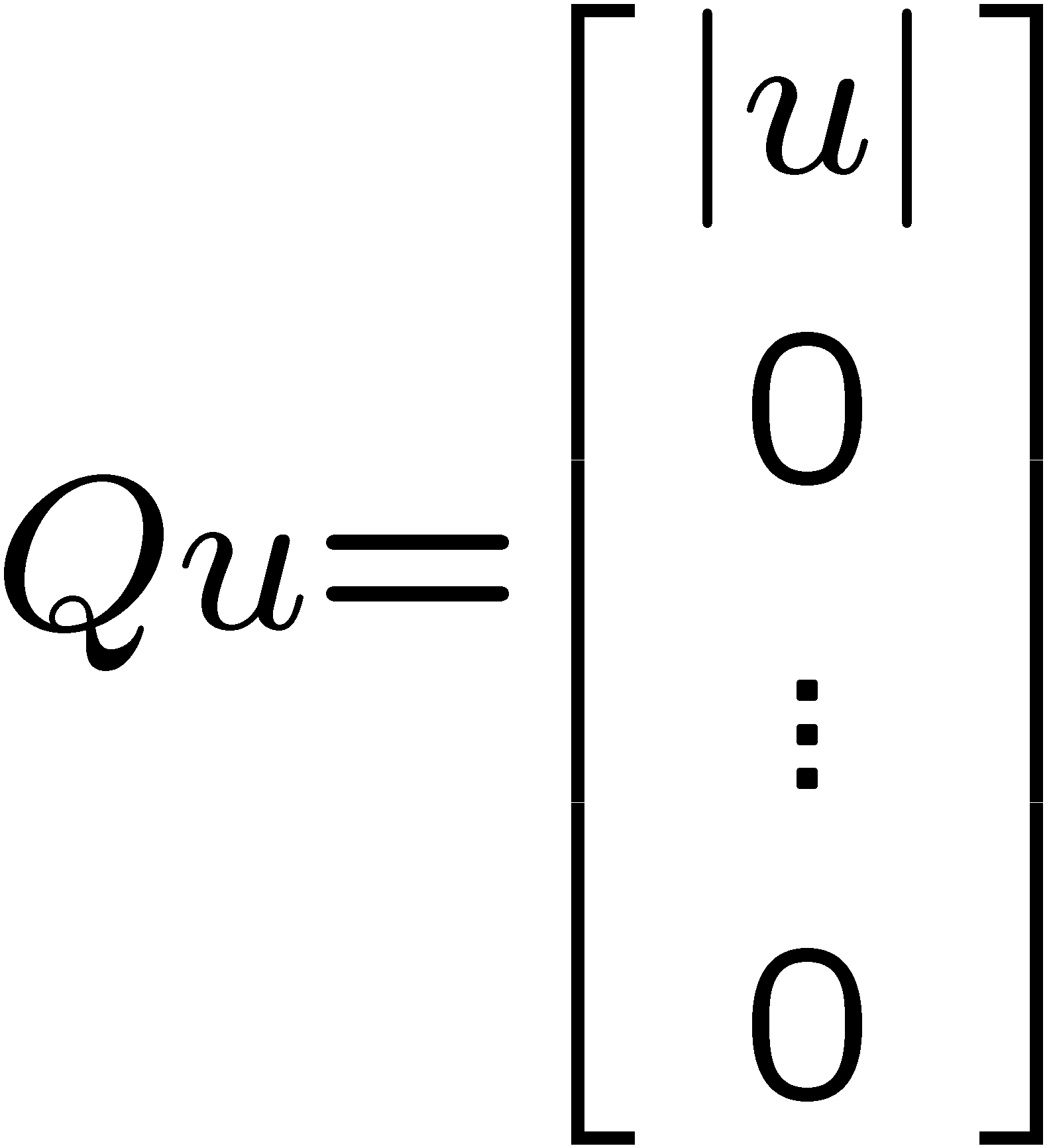 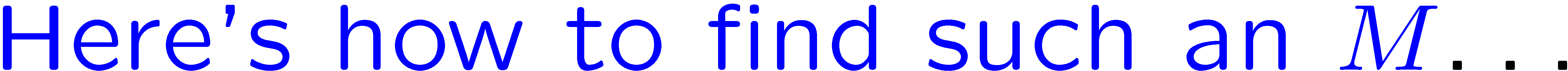 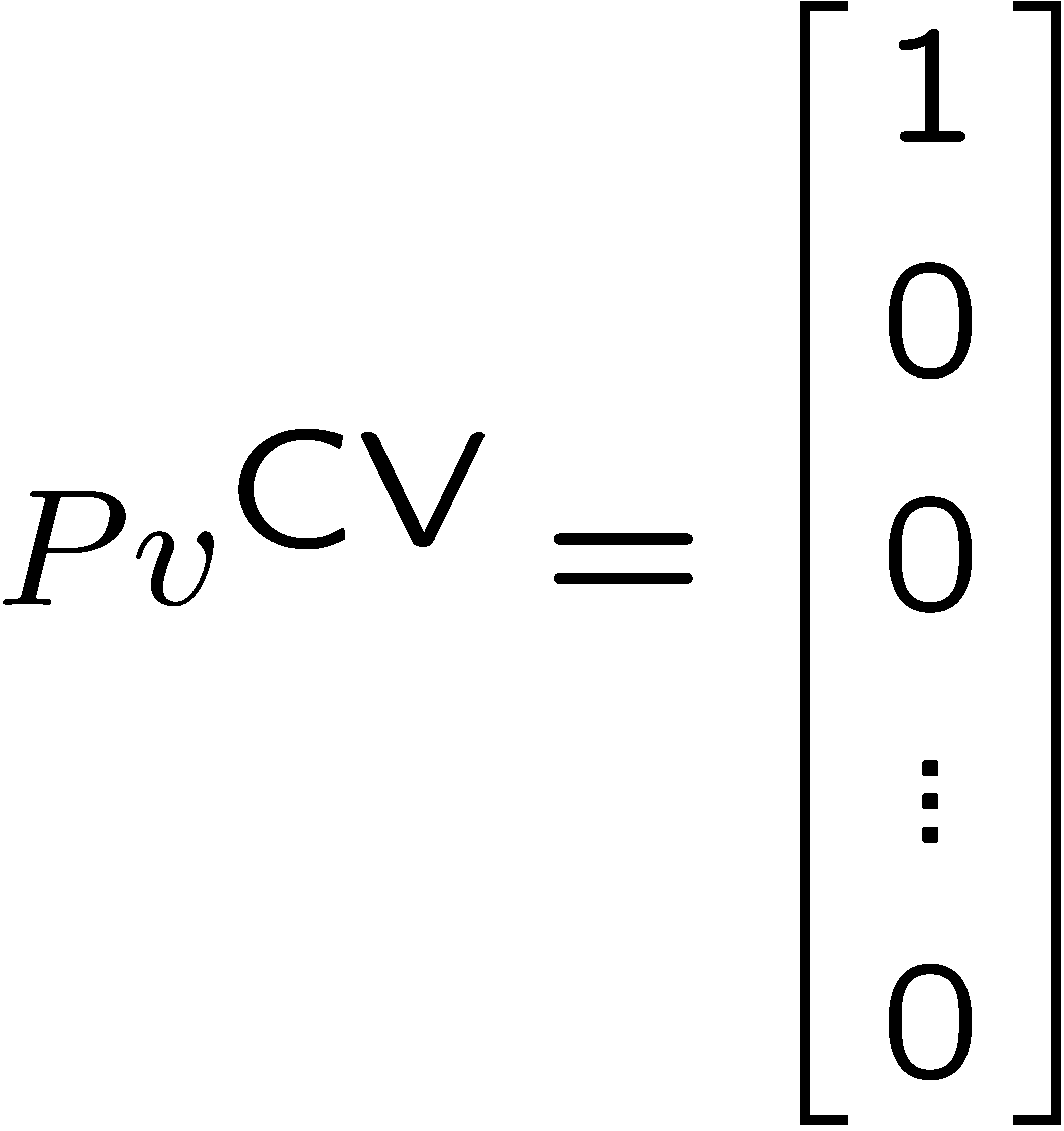 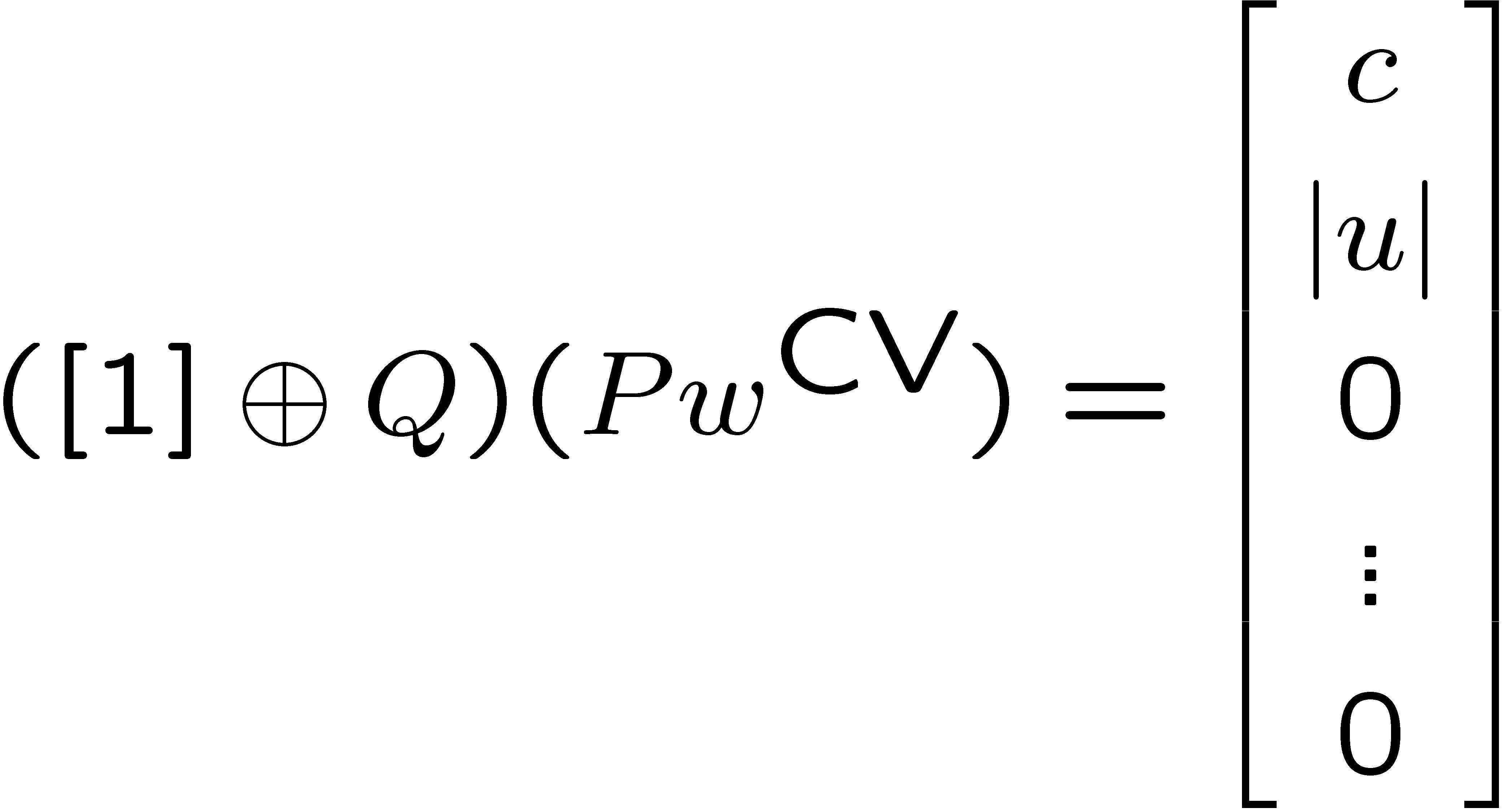 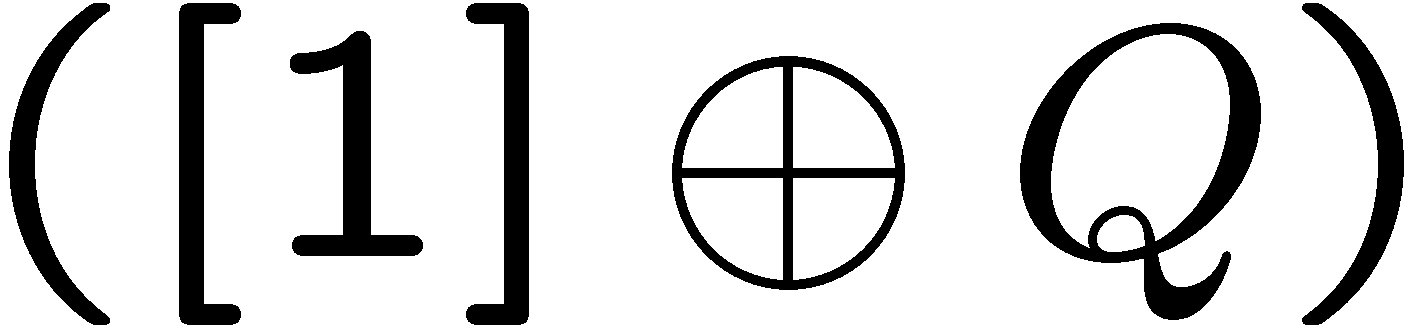 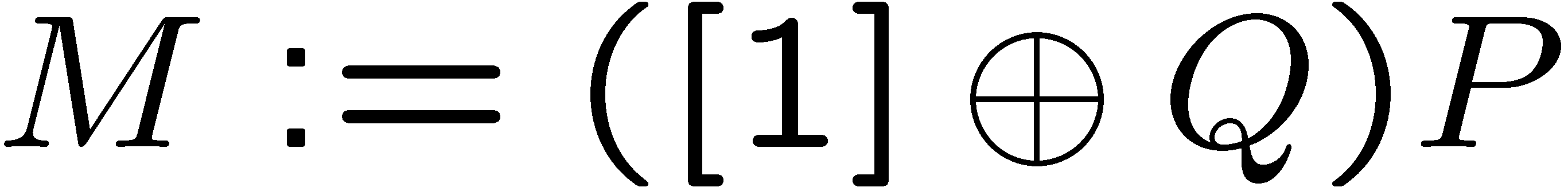 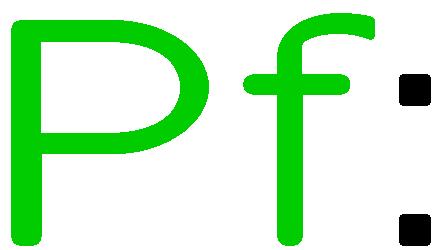 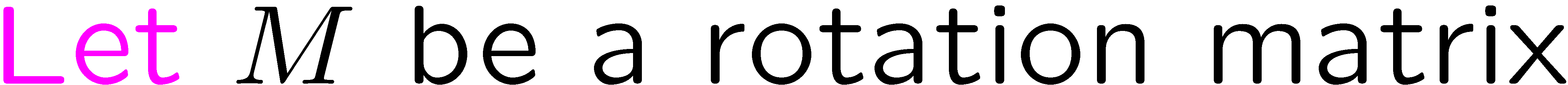 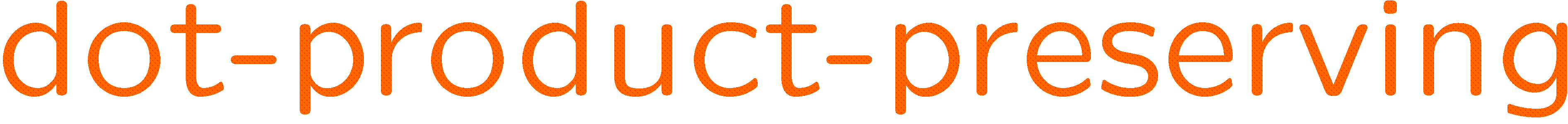 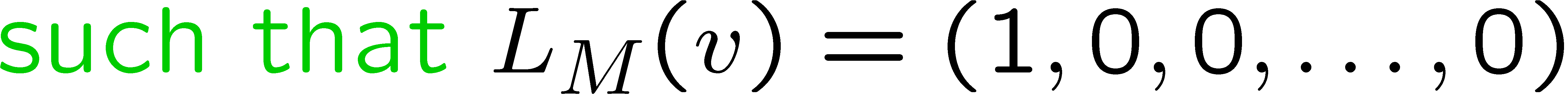 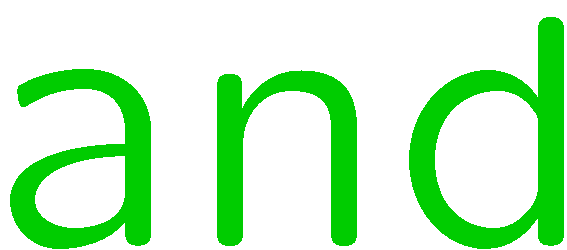 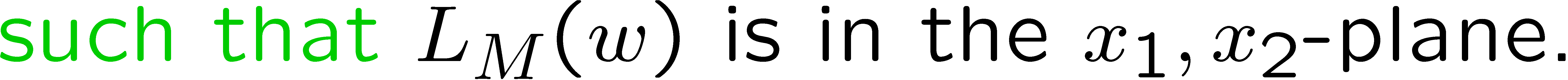 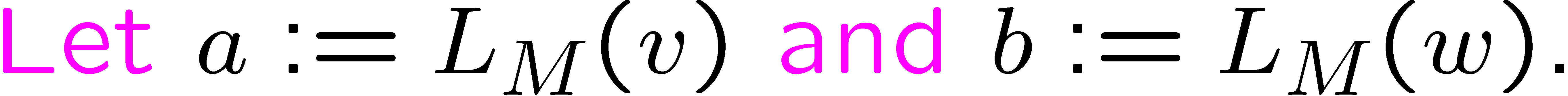 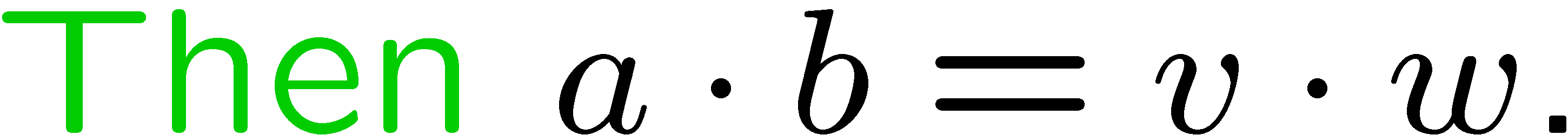 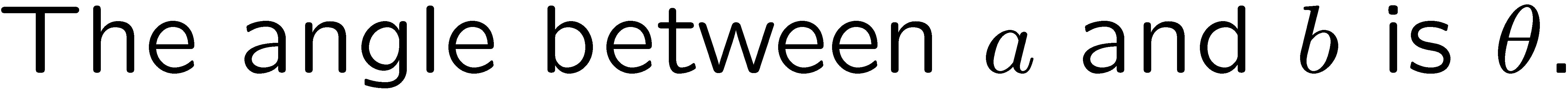 24
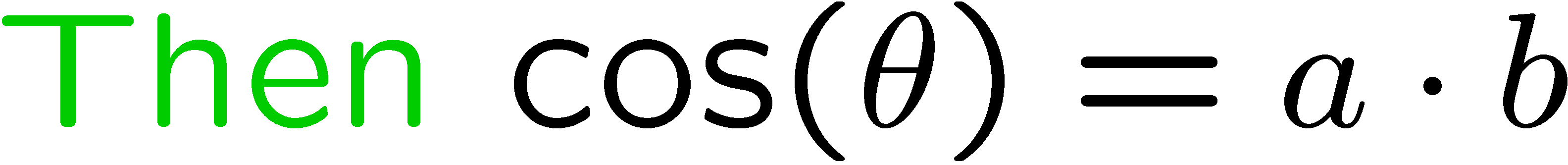 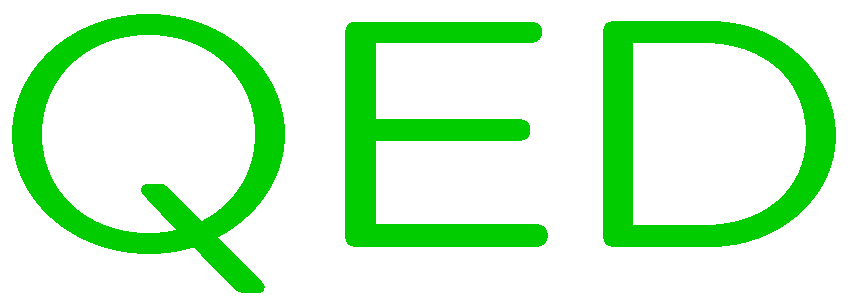 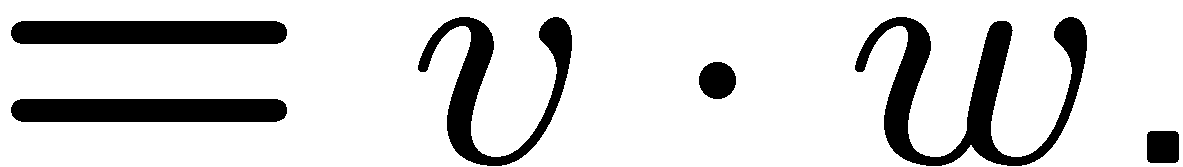 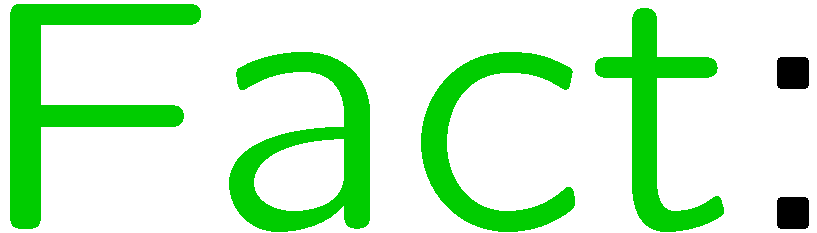 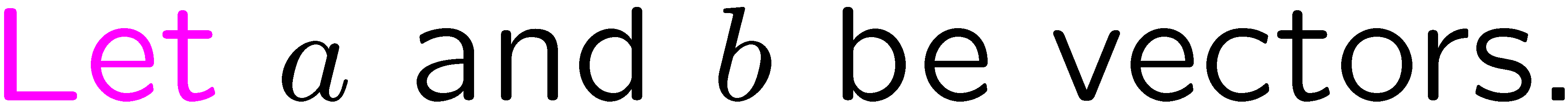 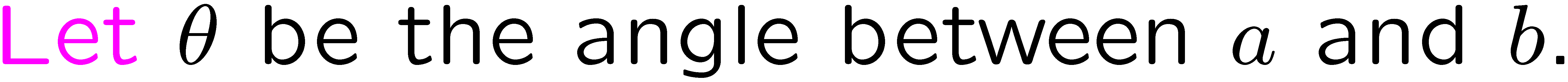 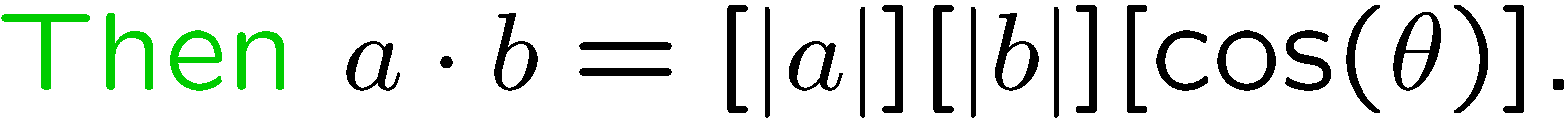 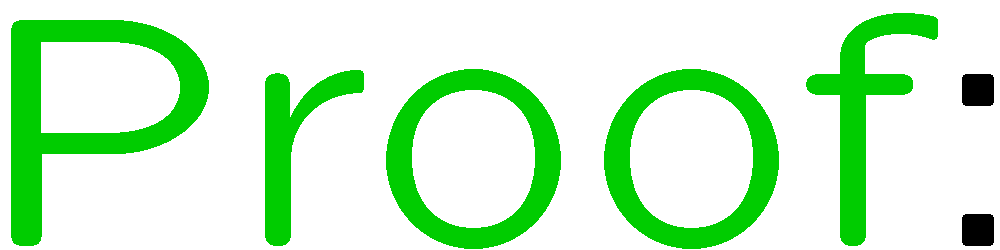 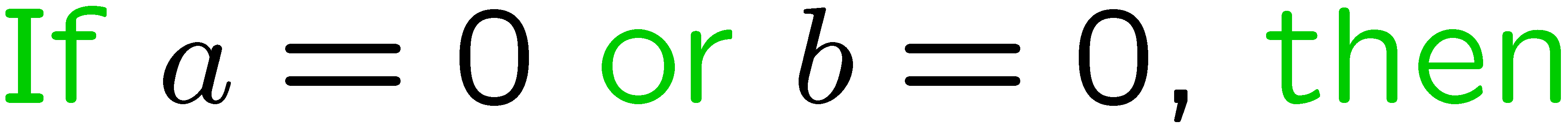 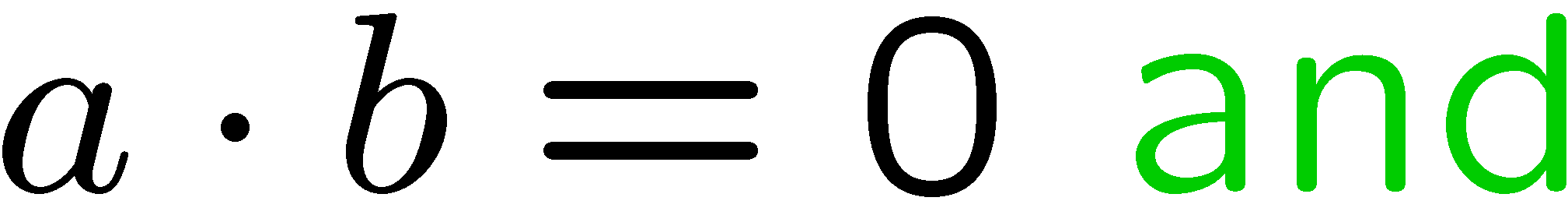 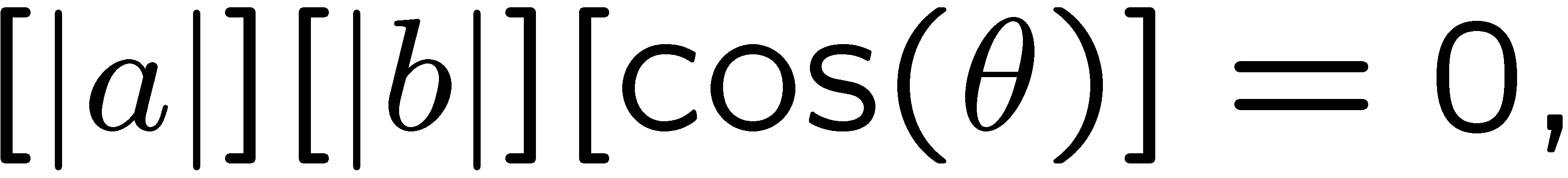 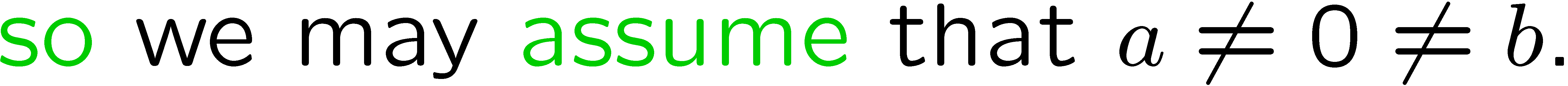 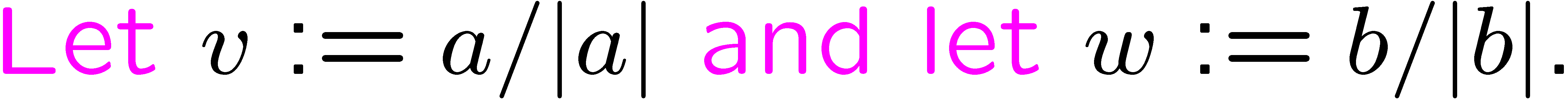 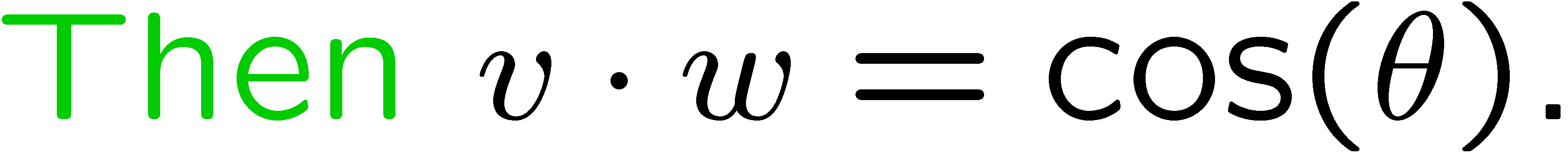 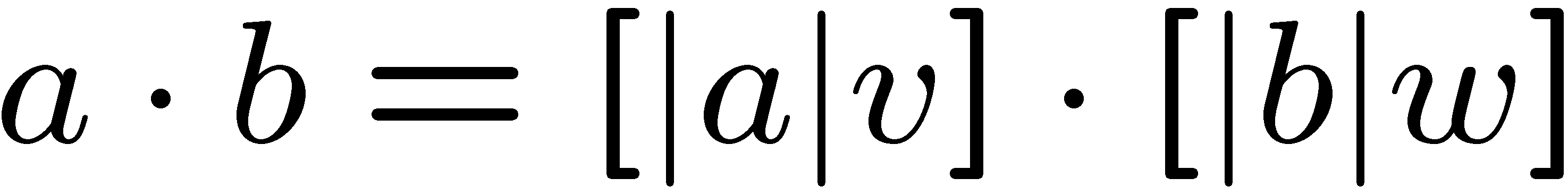 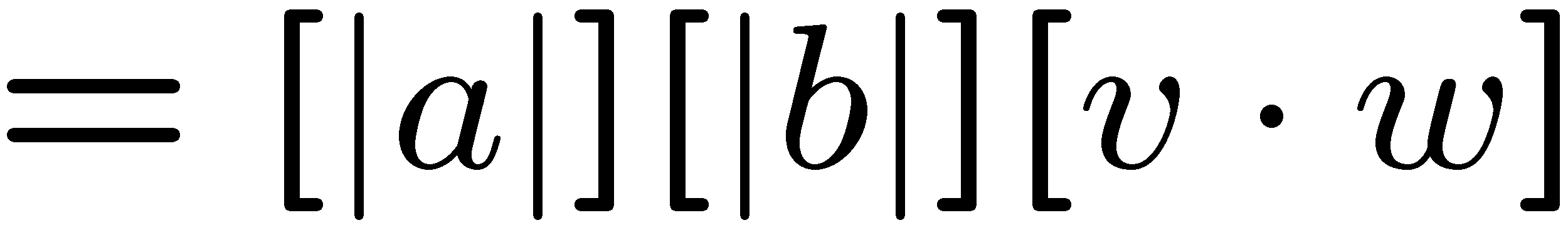 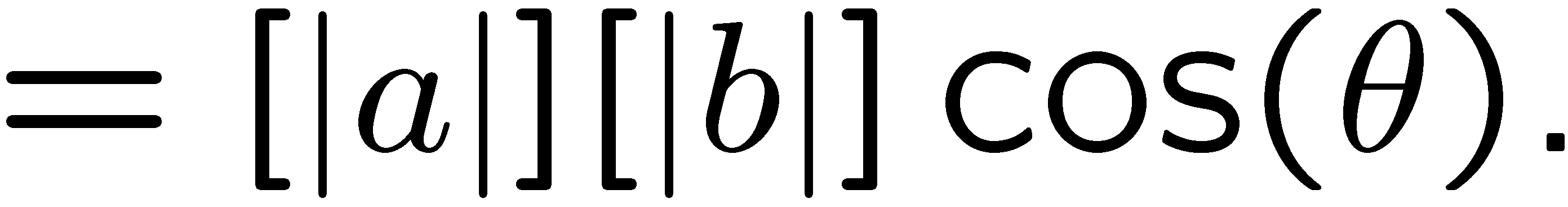 25
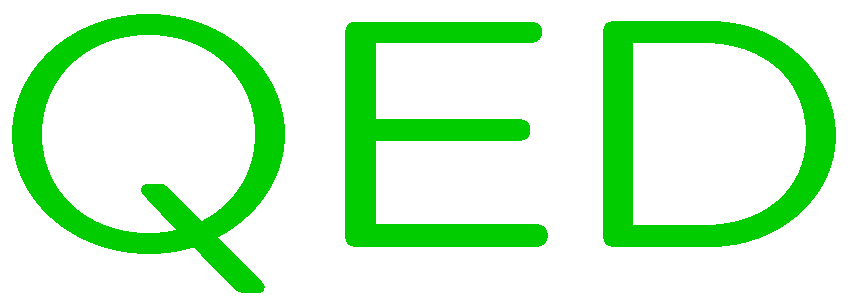 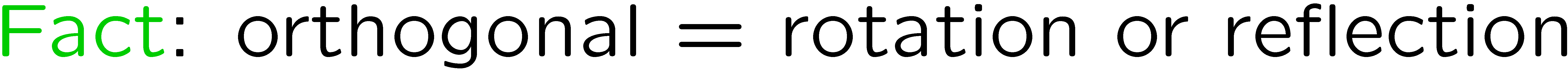 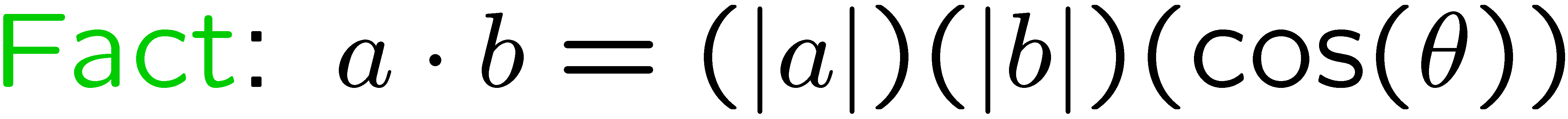 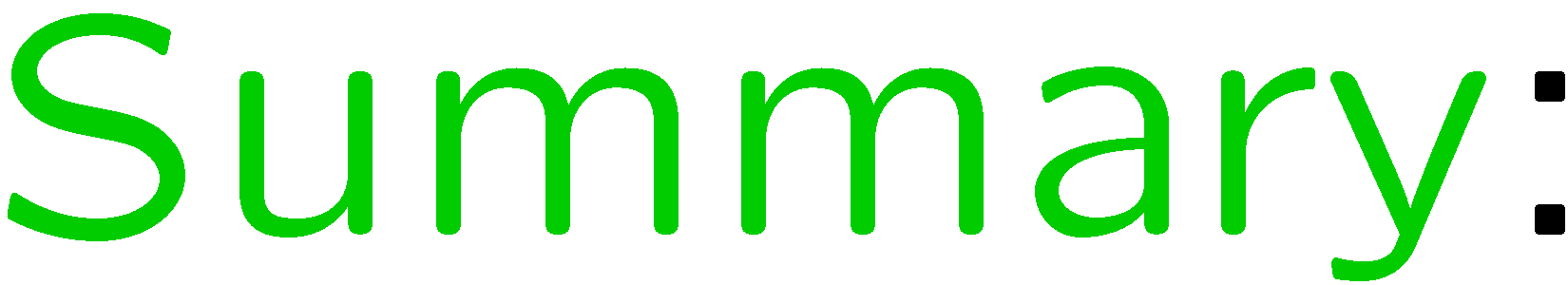 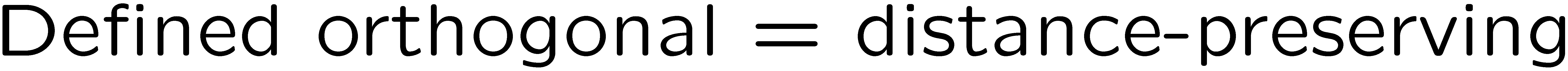 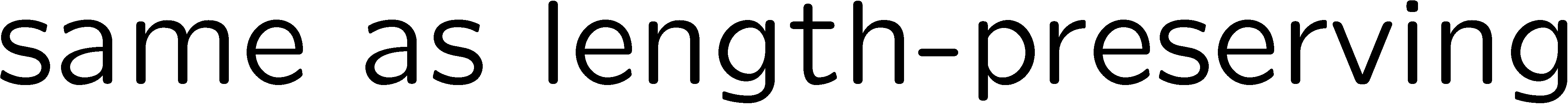 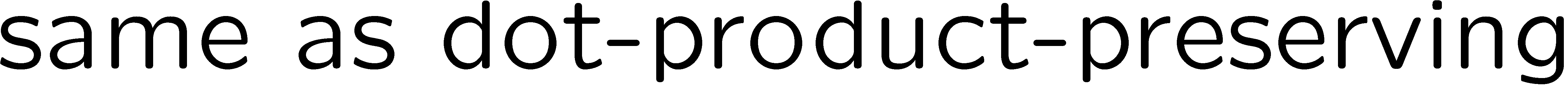 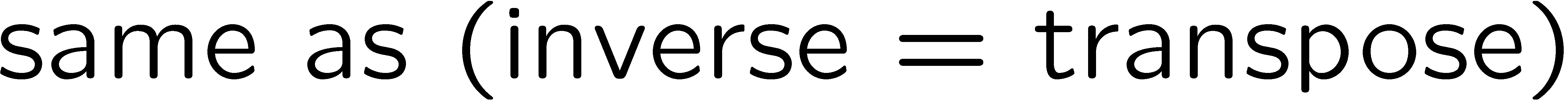 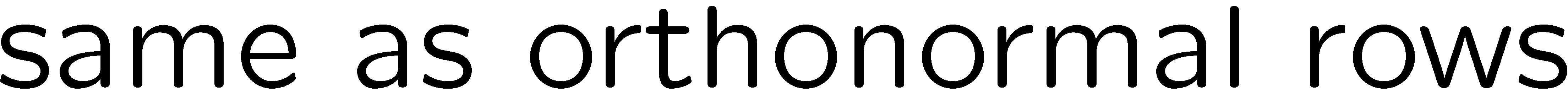 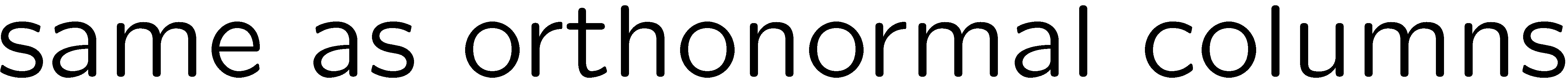 26
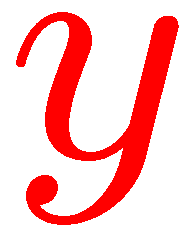 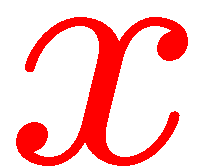 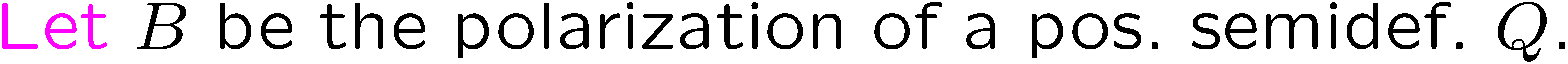 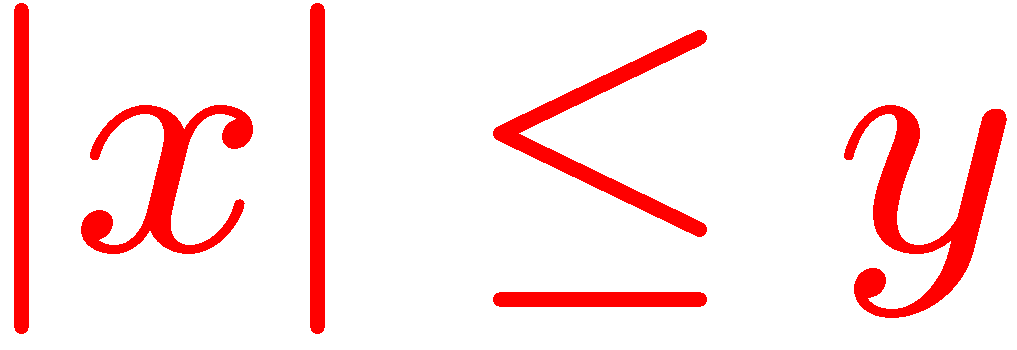 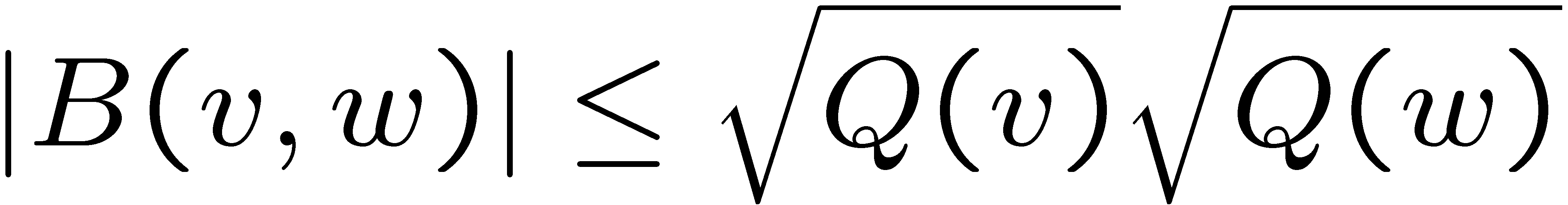 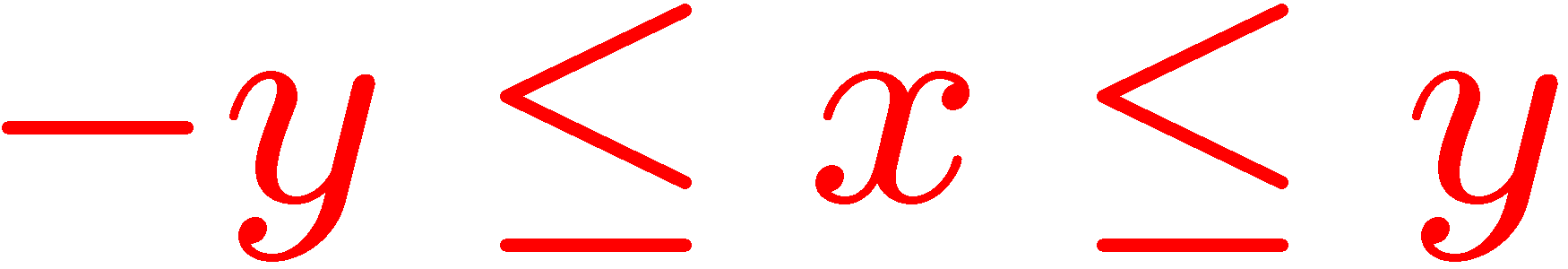 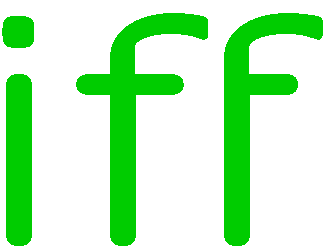 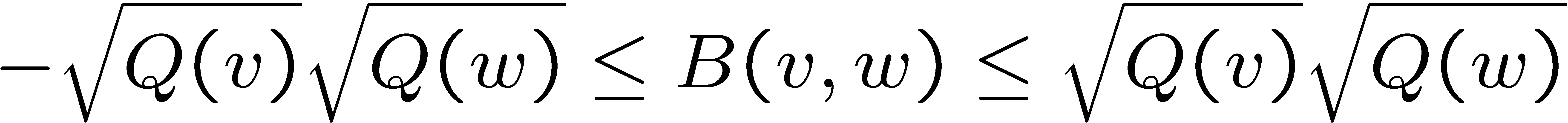 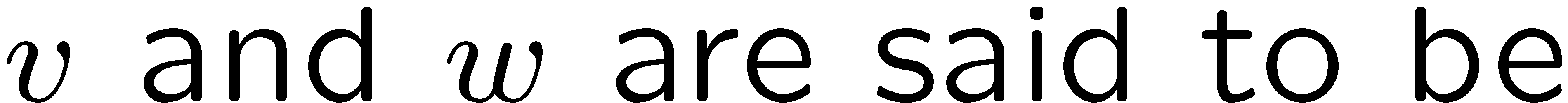 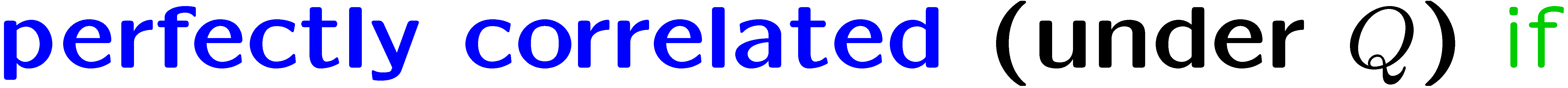 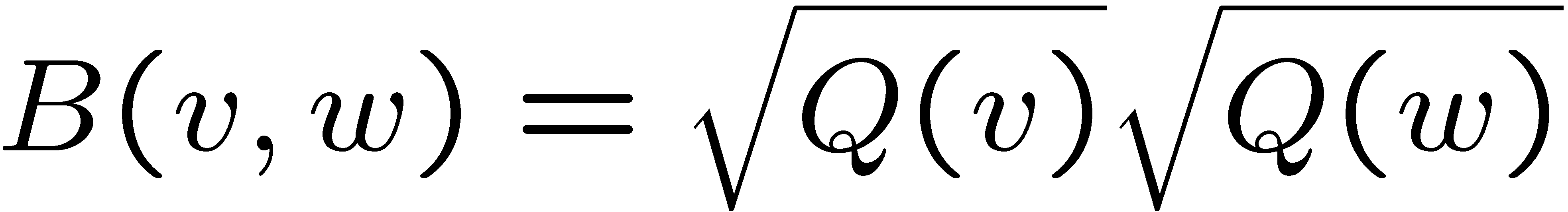 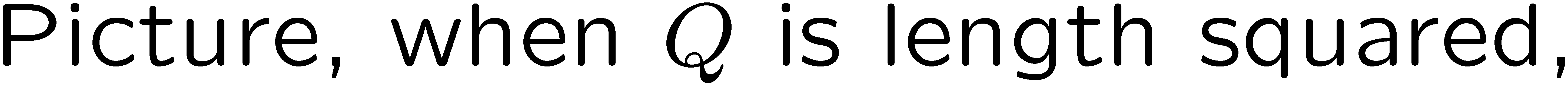 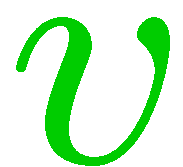 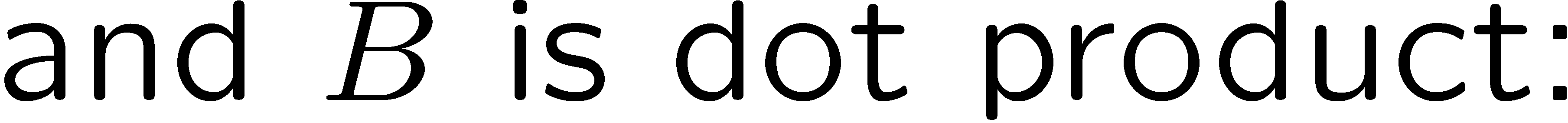 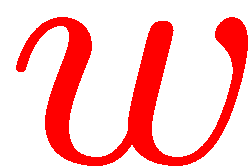 27
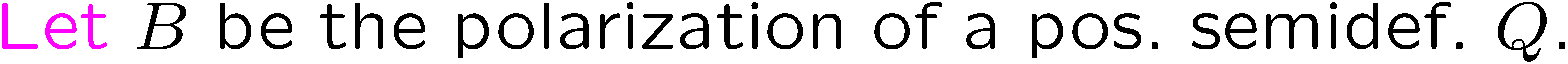 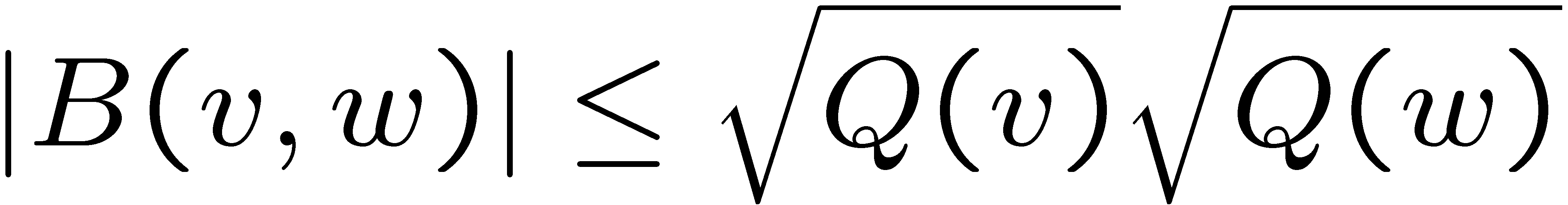 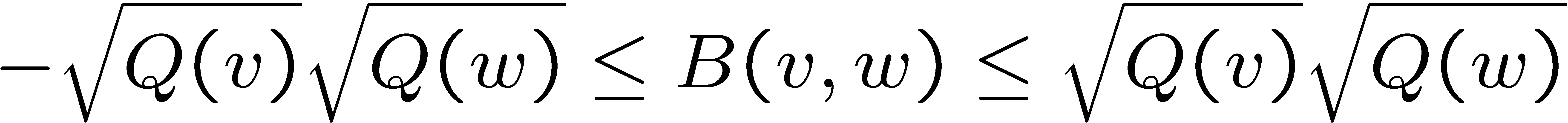 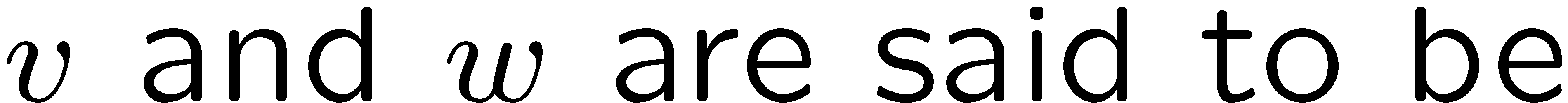 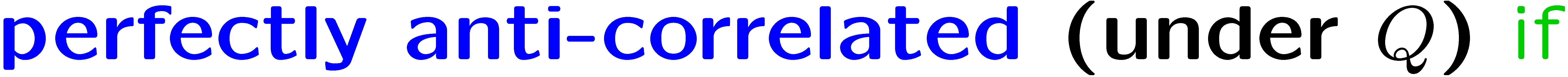 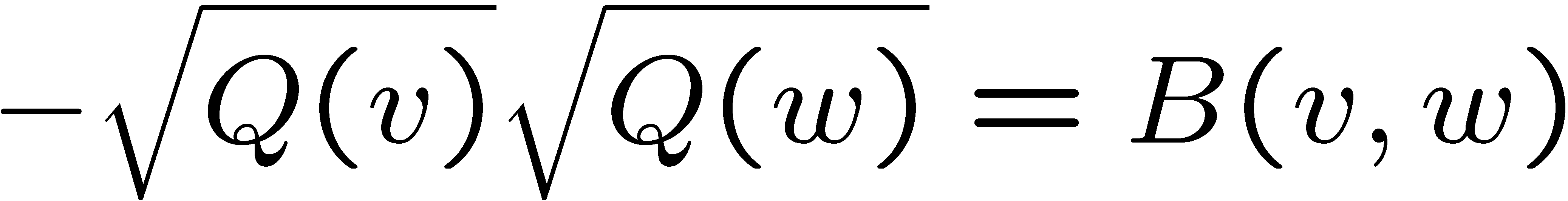 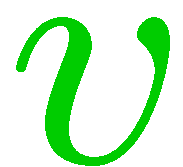 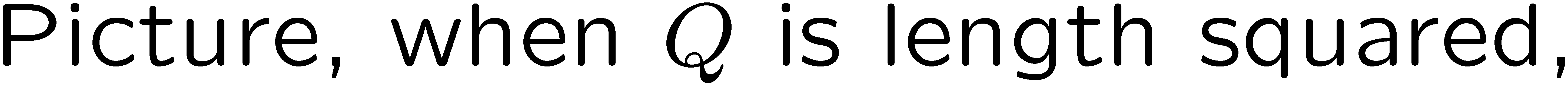 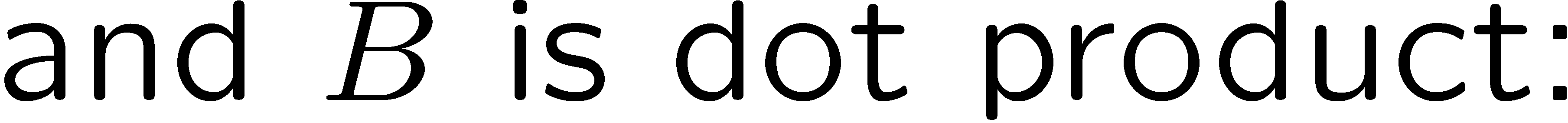 28
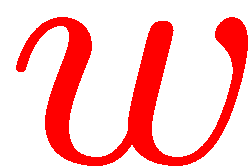 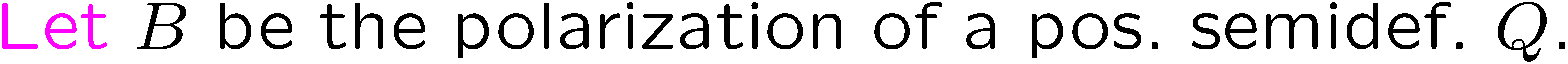 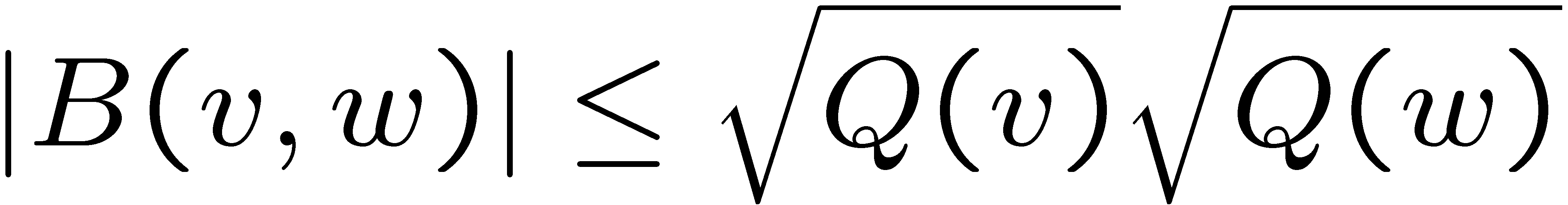 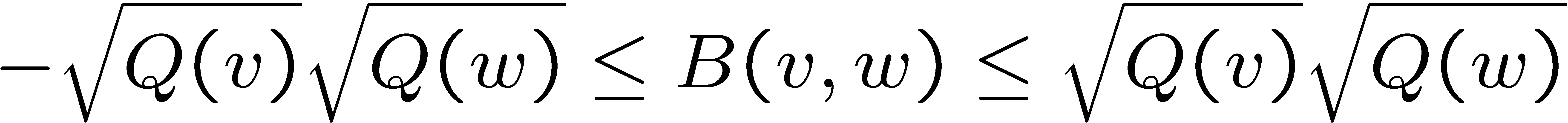 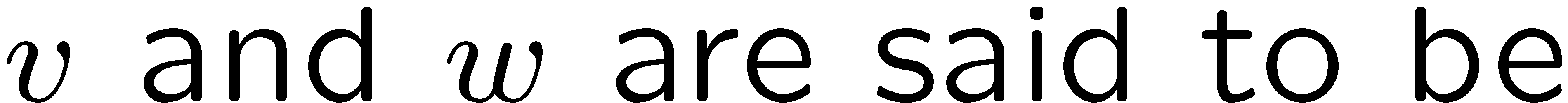 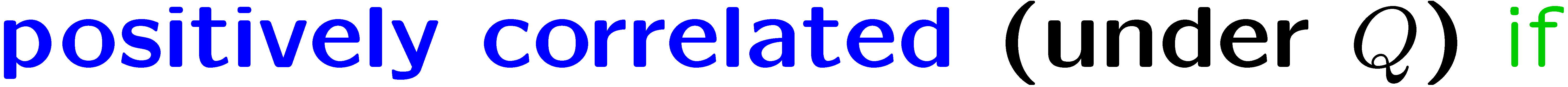 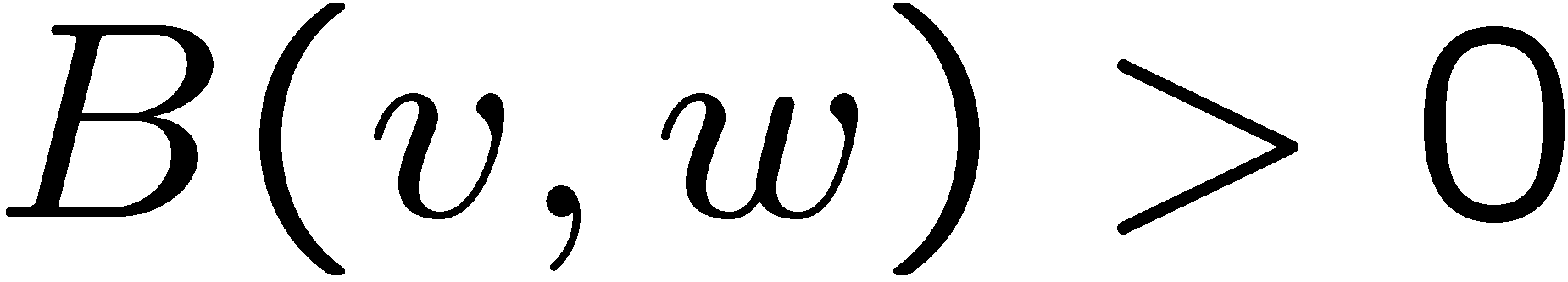 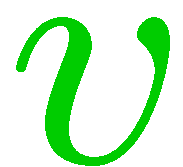 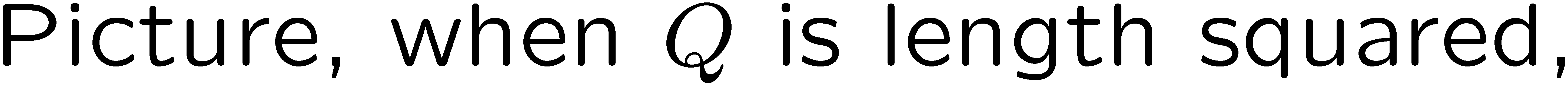 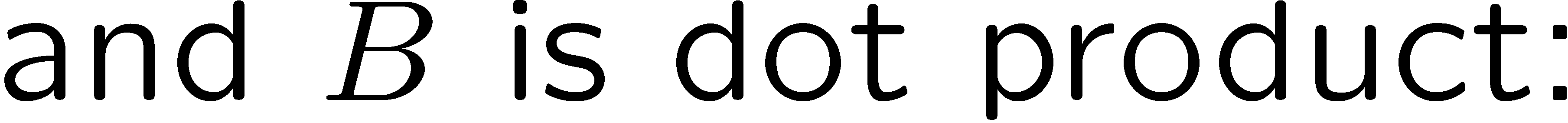 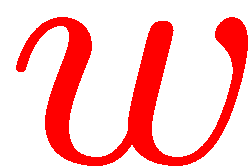 29
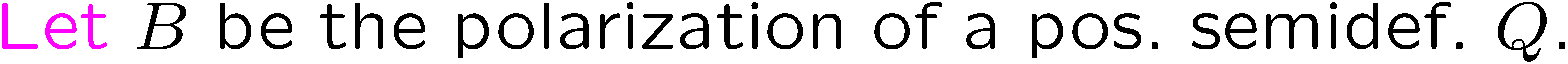 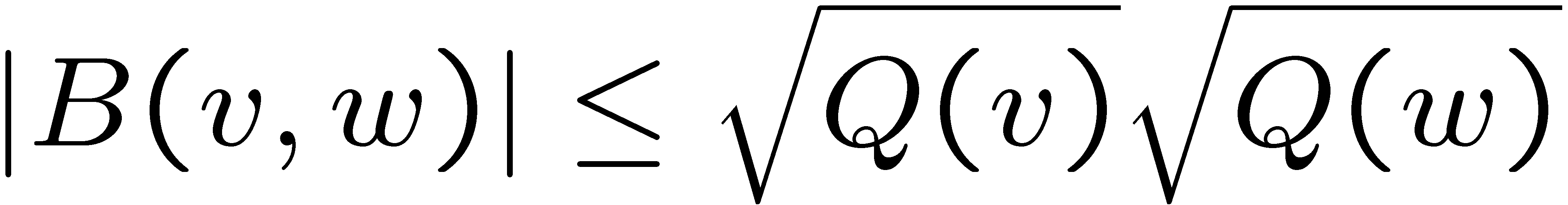 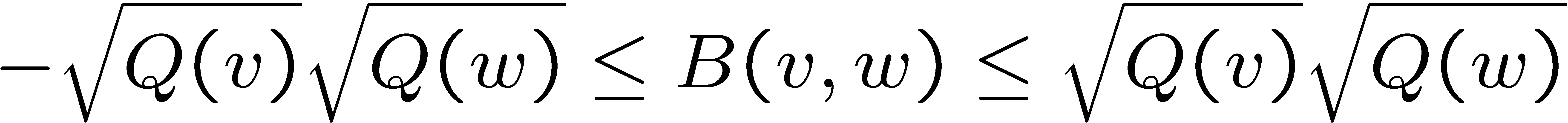 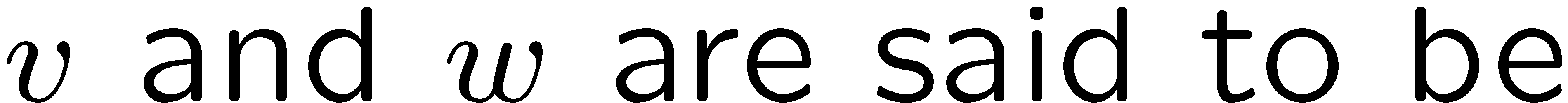 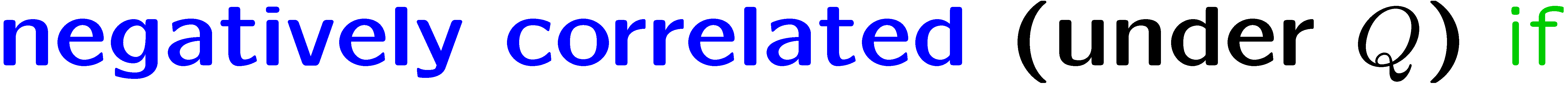 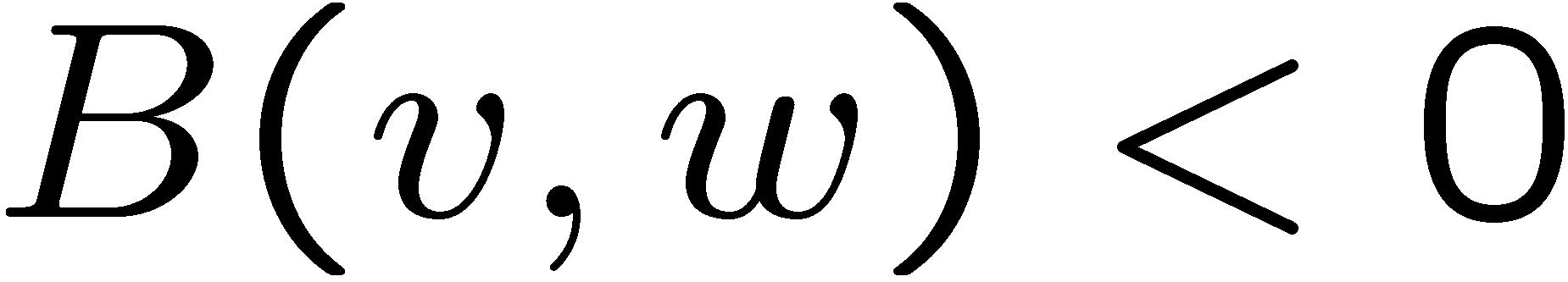 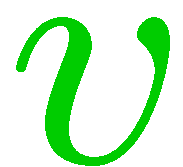 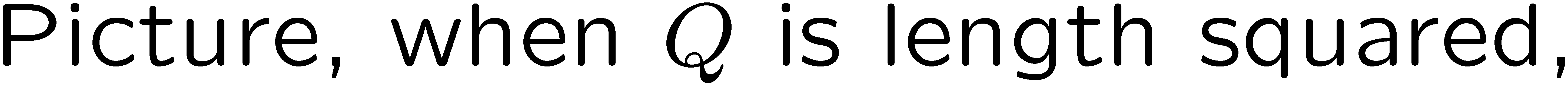 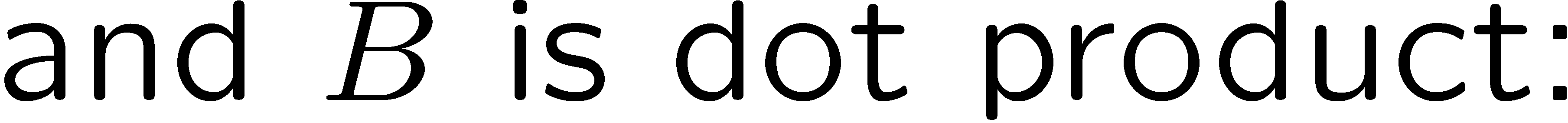 30
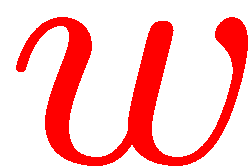 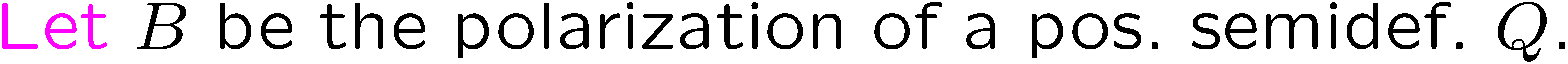 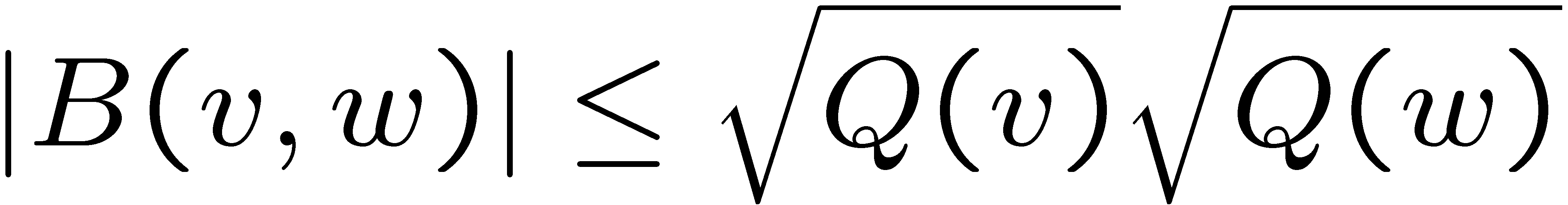 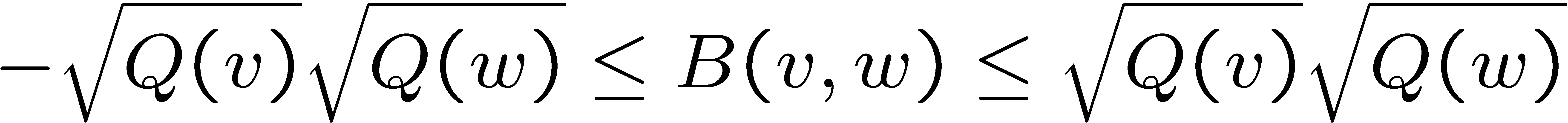 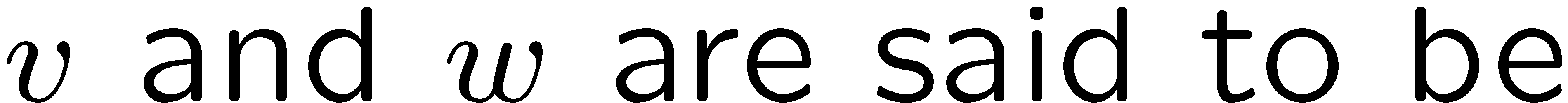 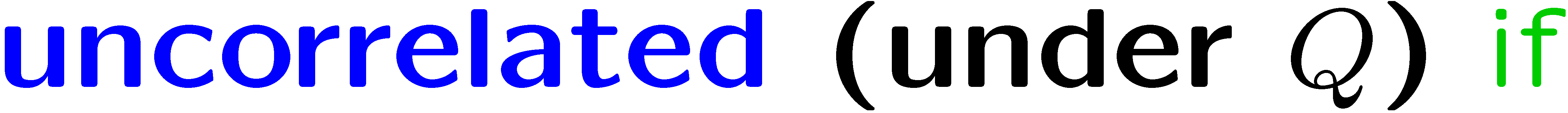 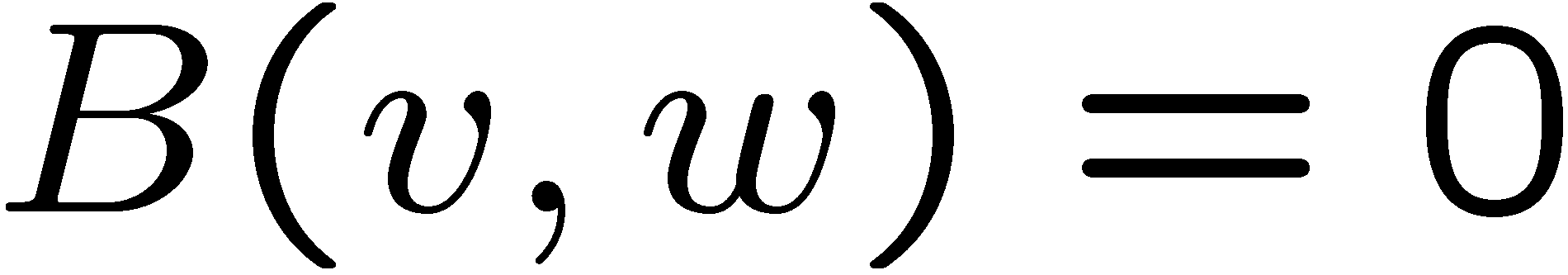 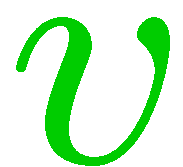 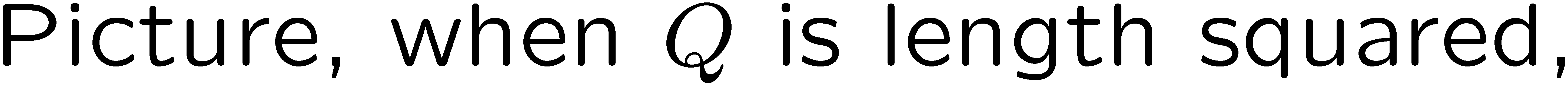 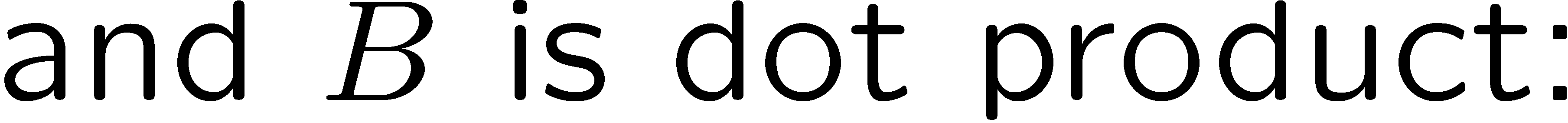 31
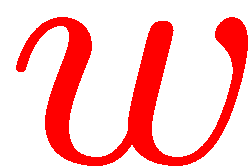 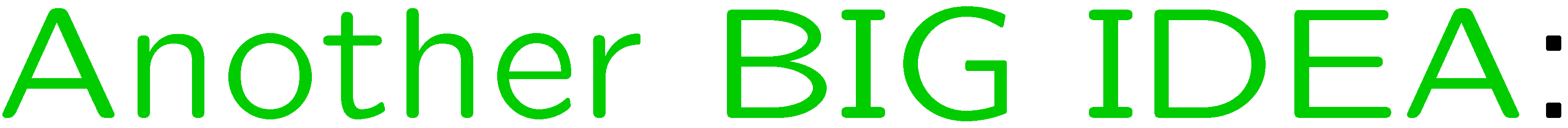 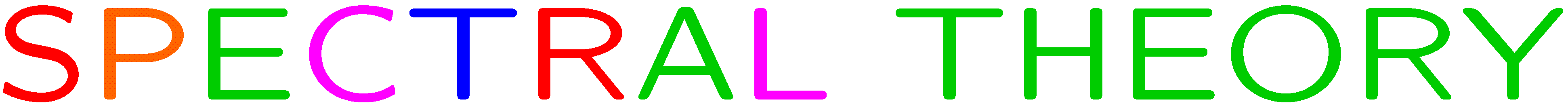 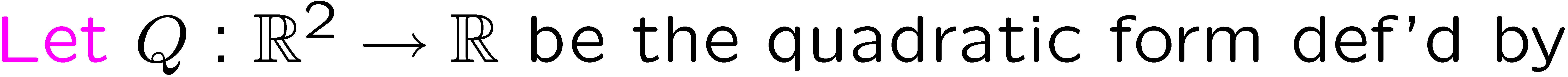 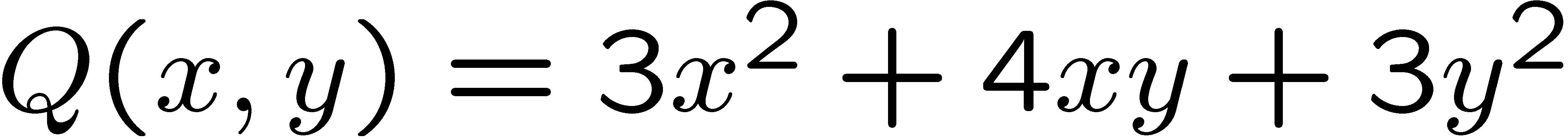 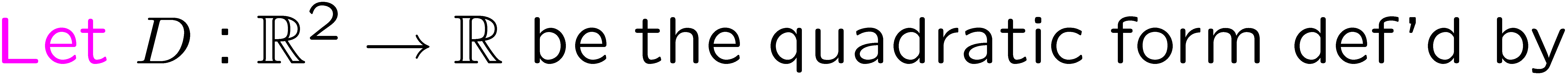 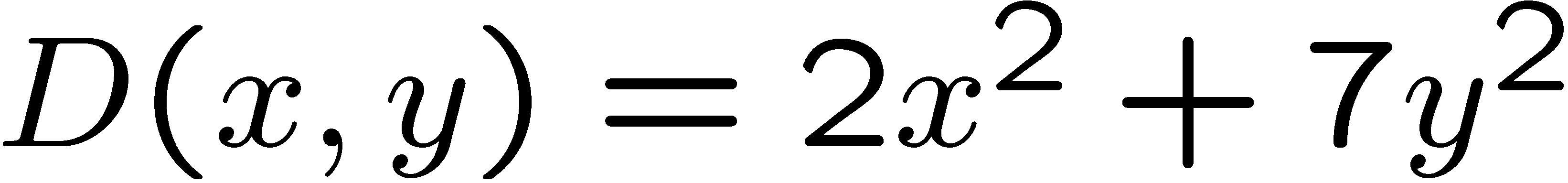 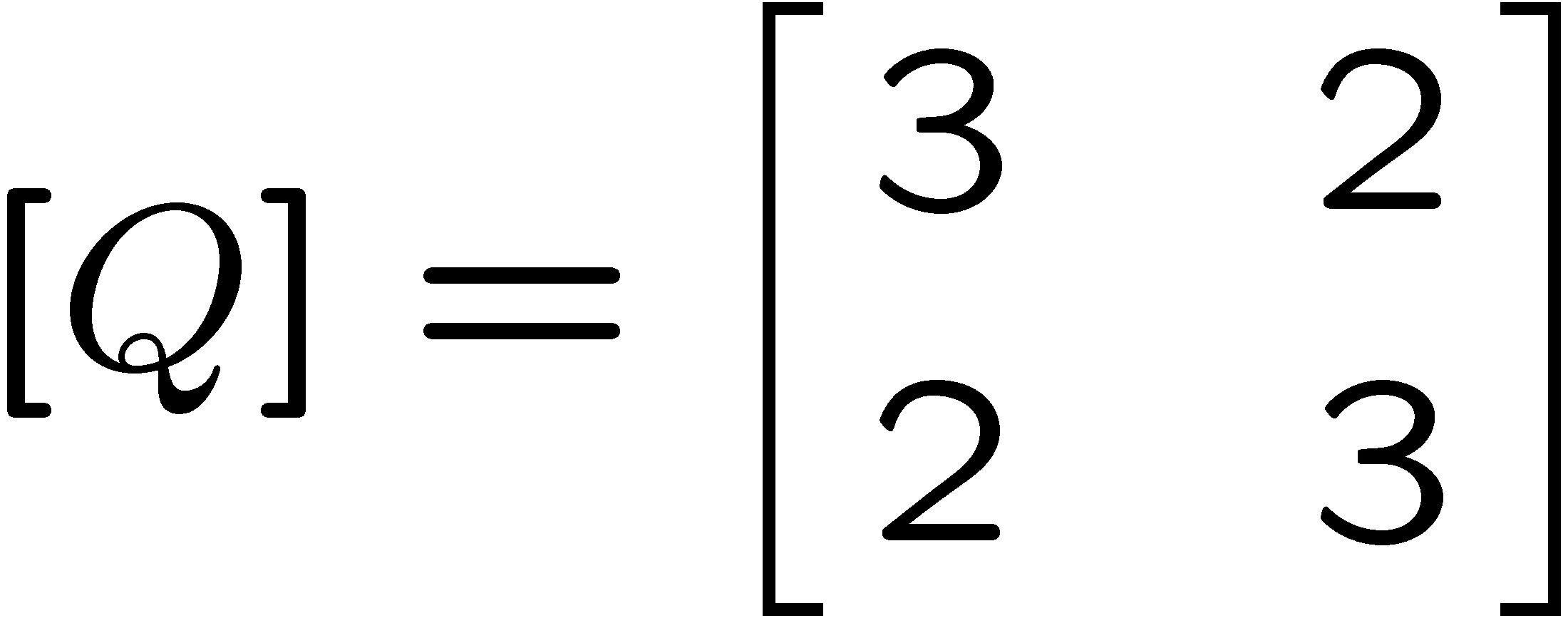 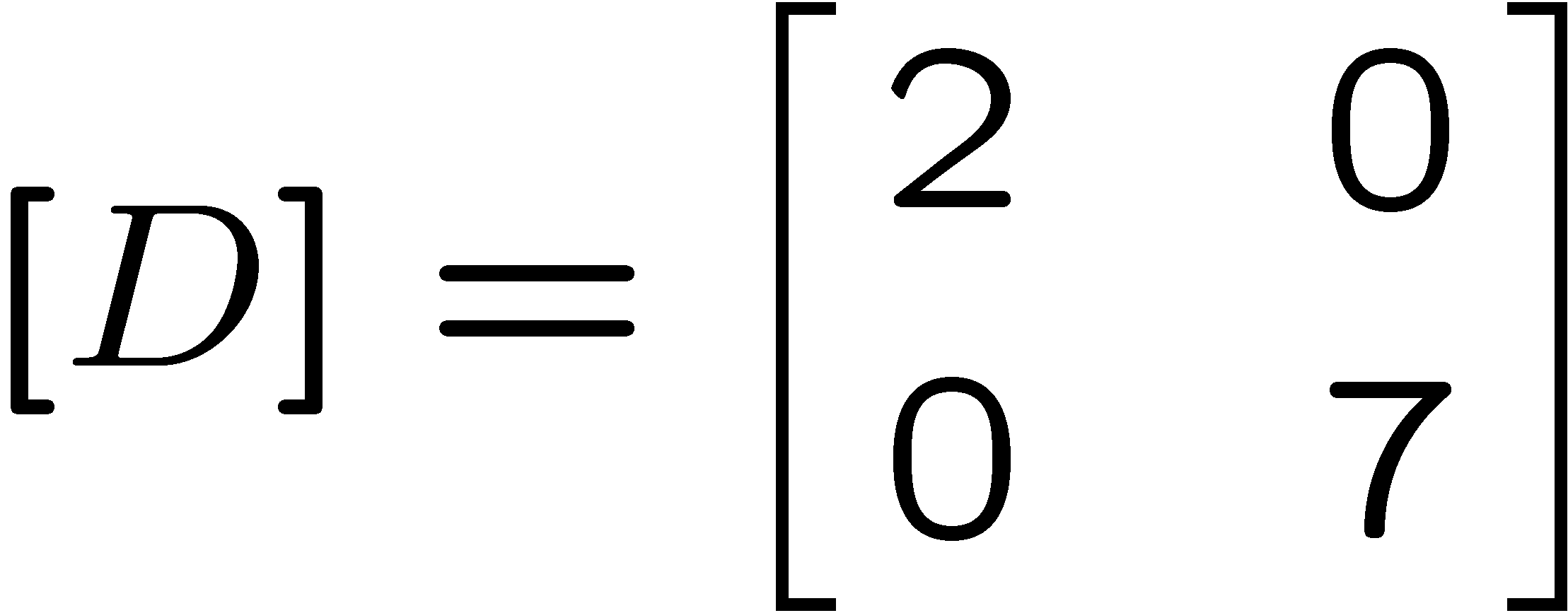 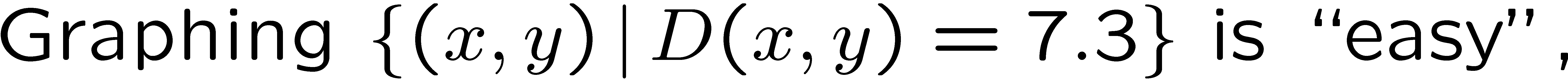 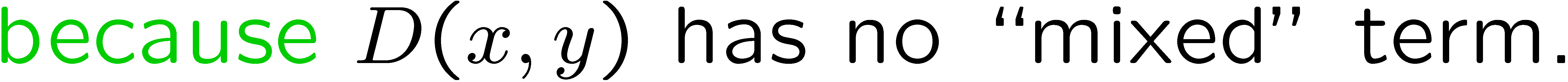 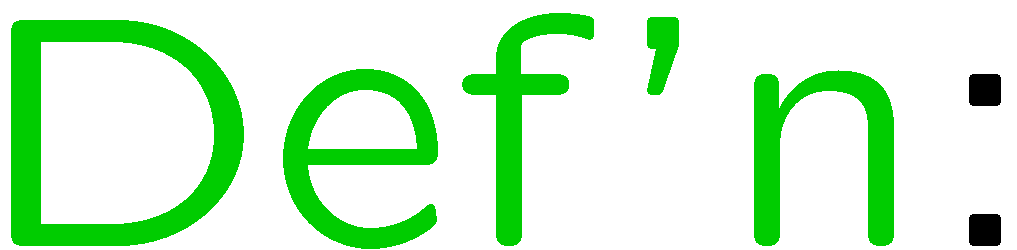 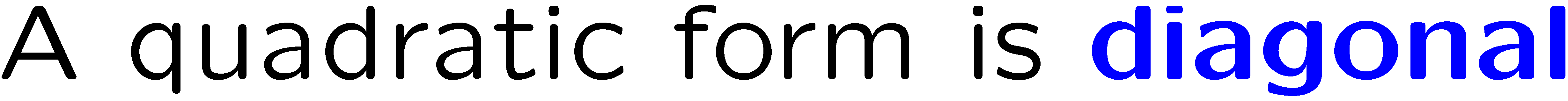 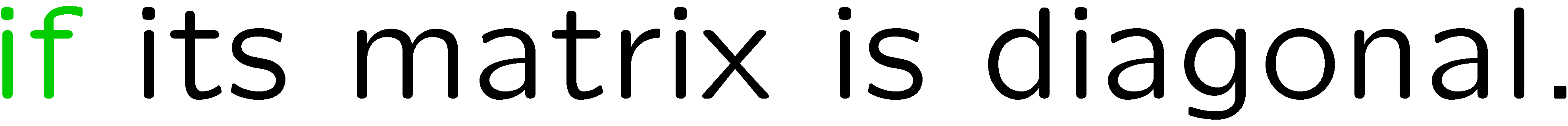 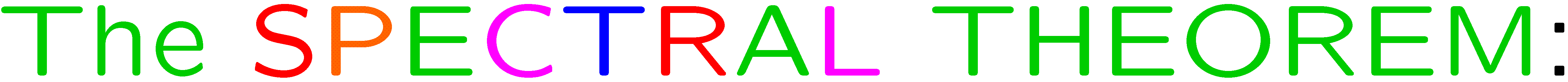 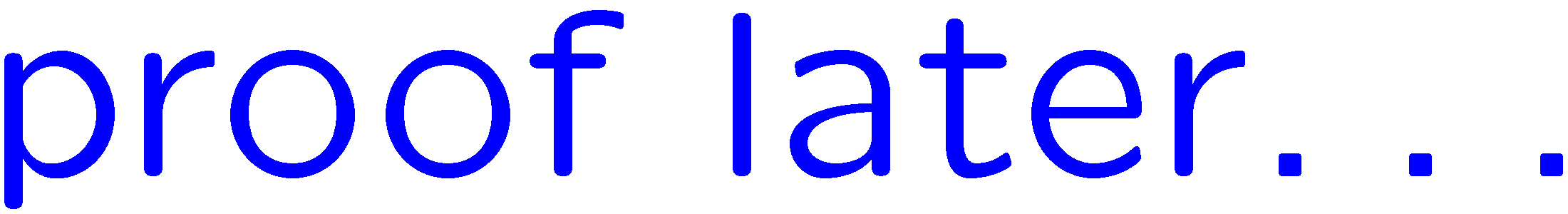 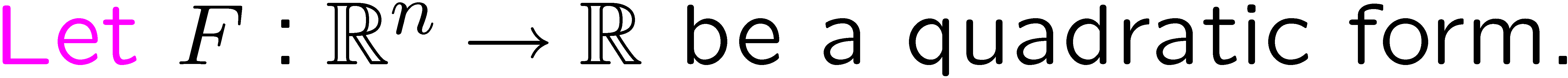 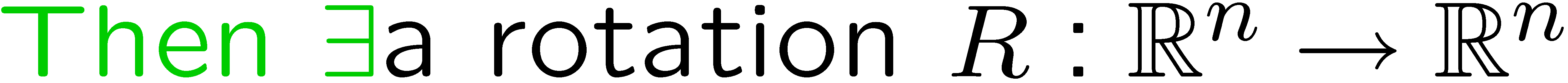 32
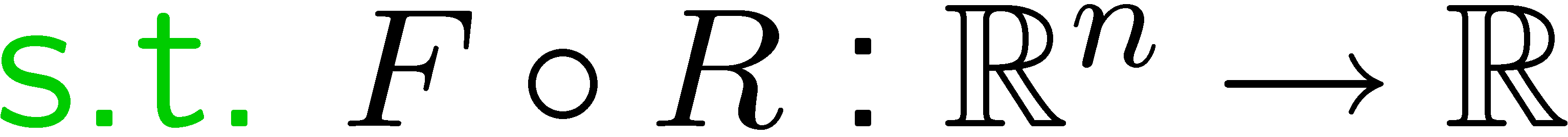 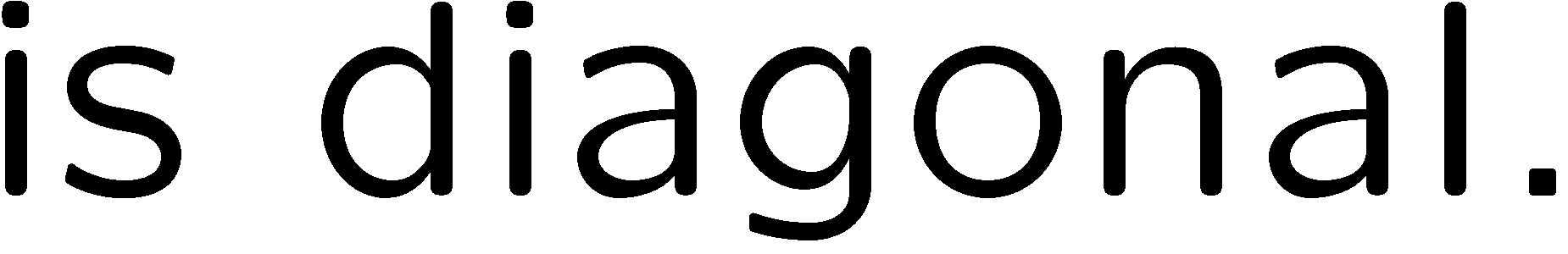 STOP
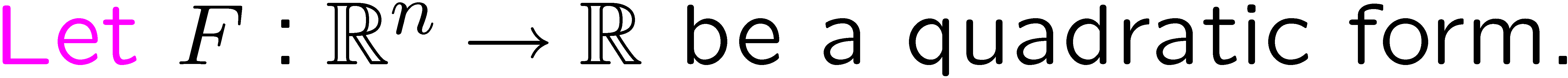 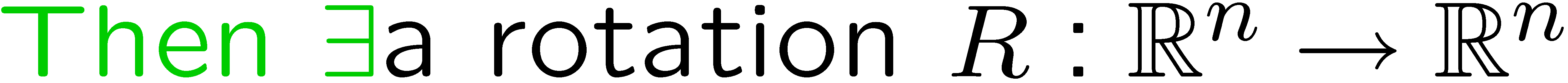 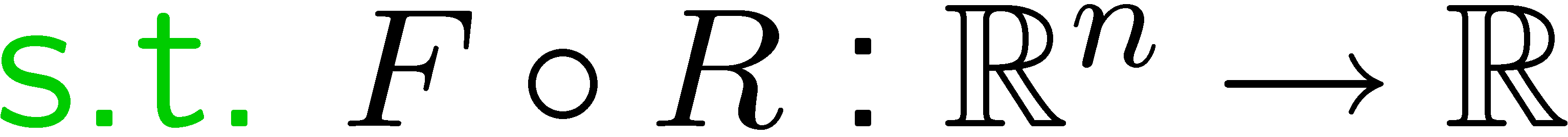 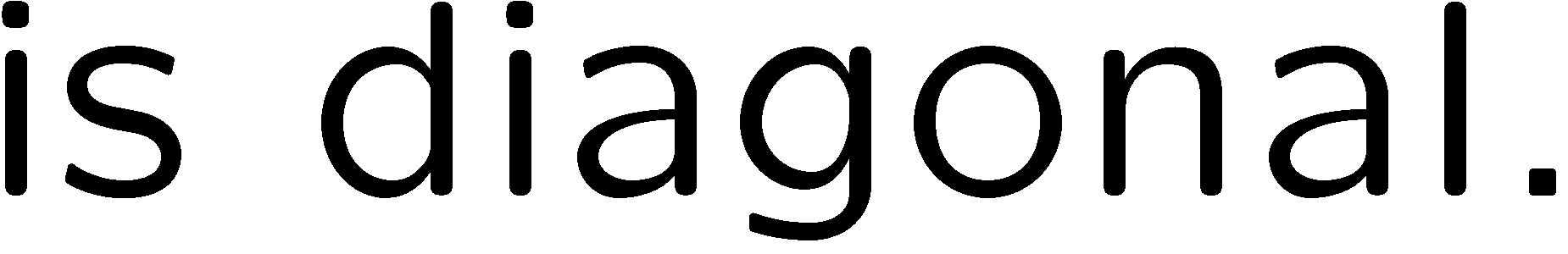 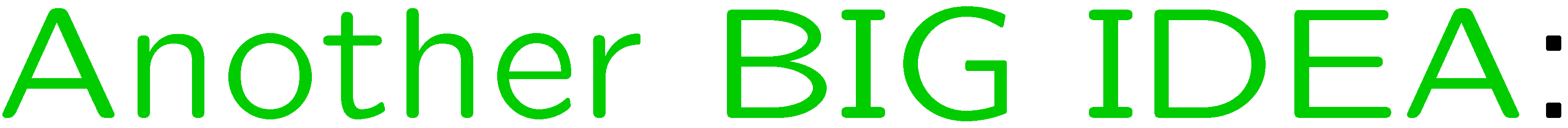 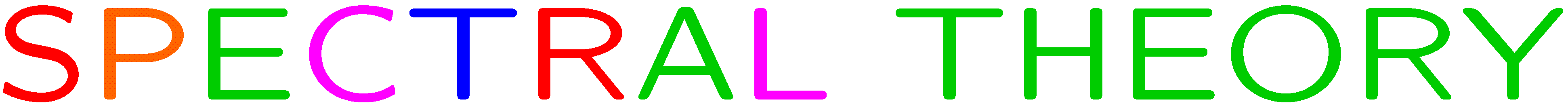 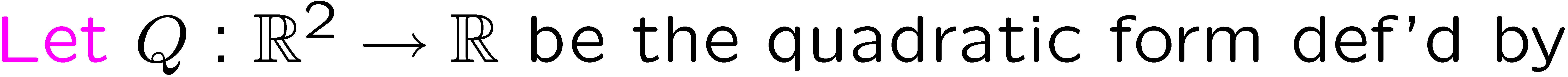 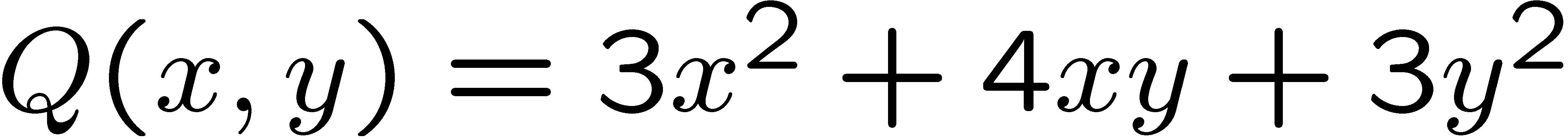 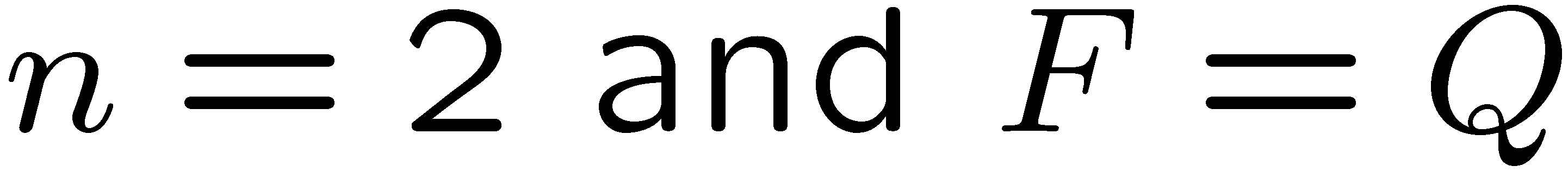 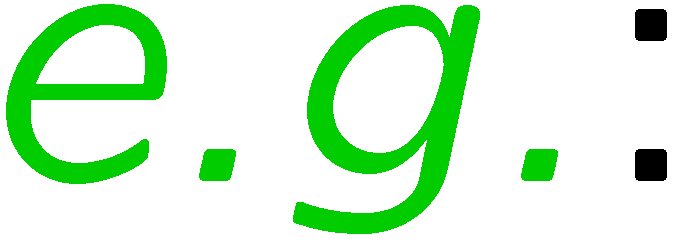 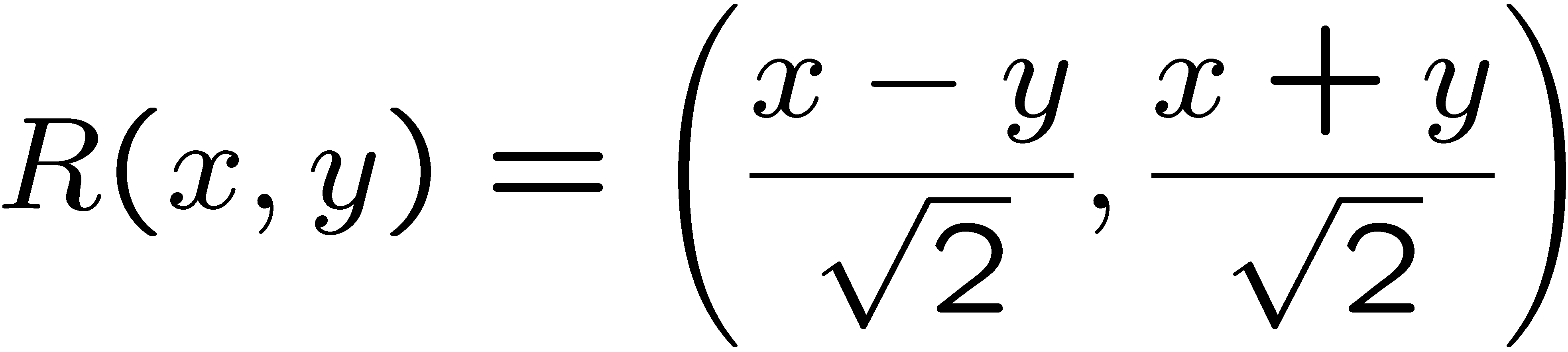 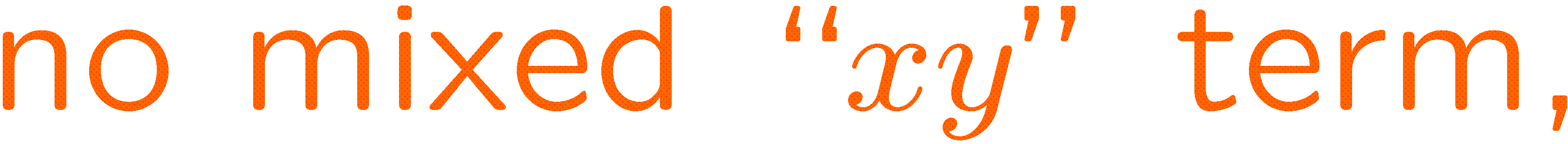 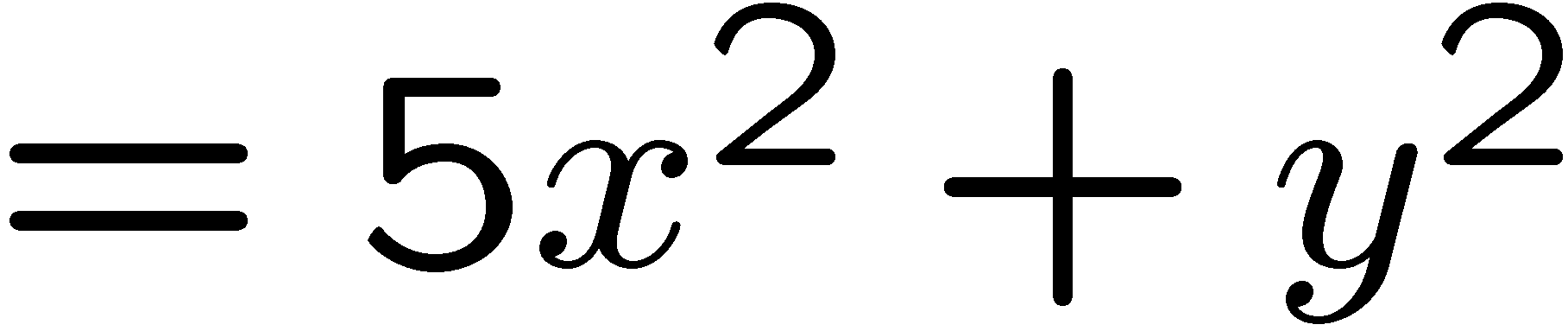 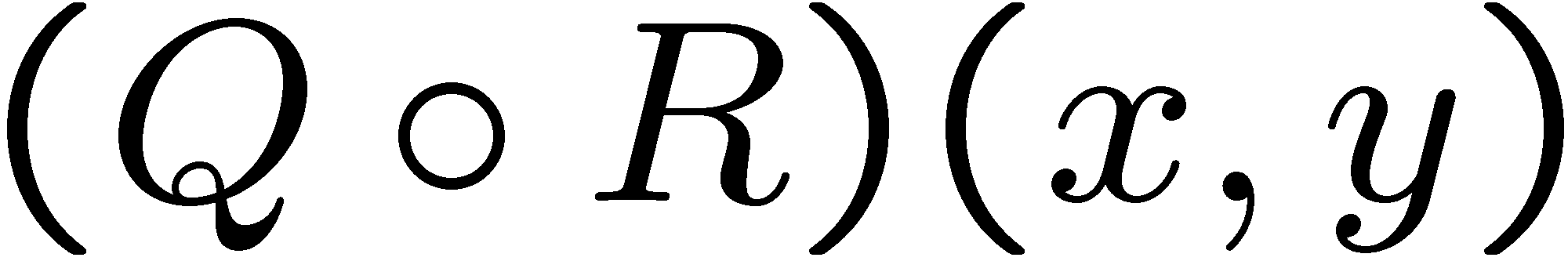 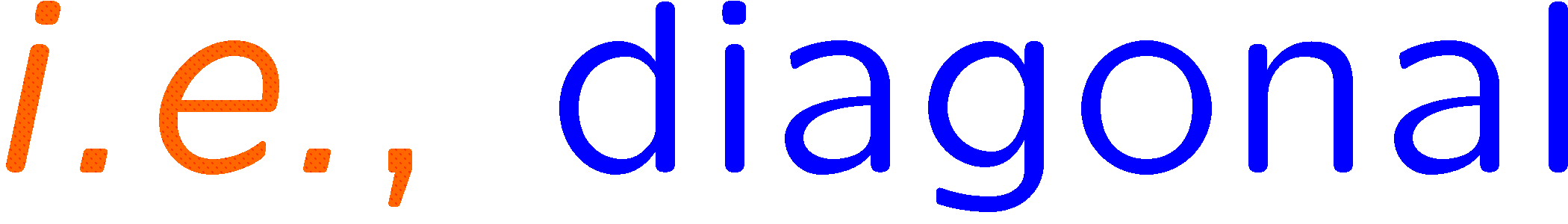 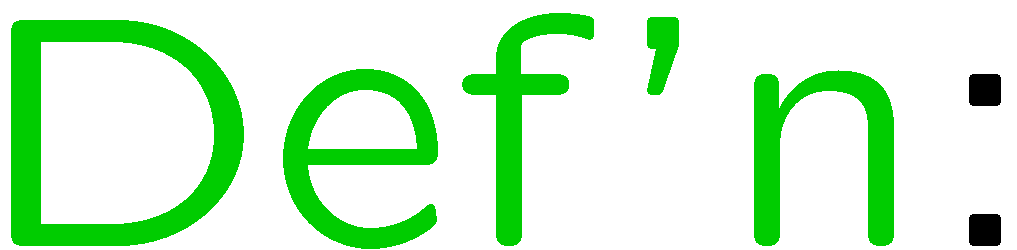 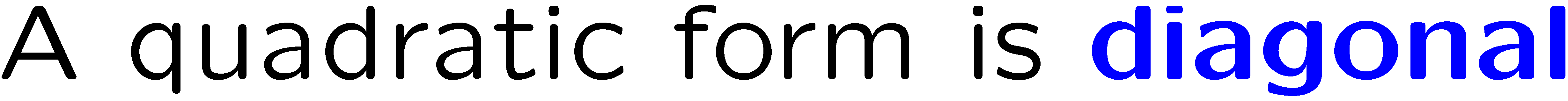 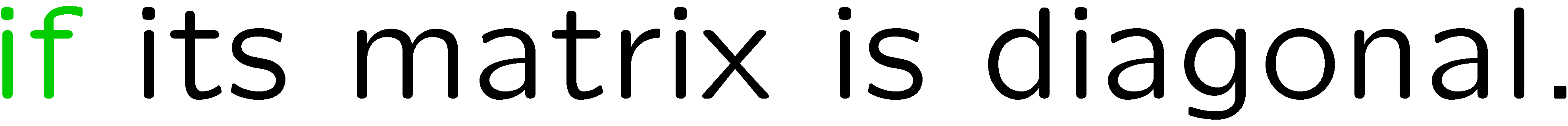 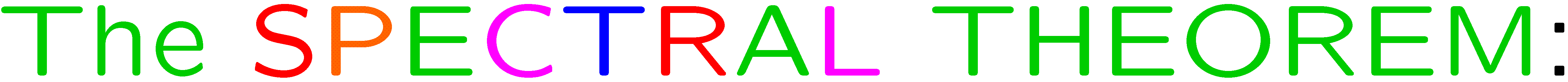 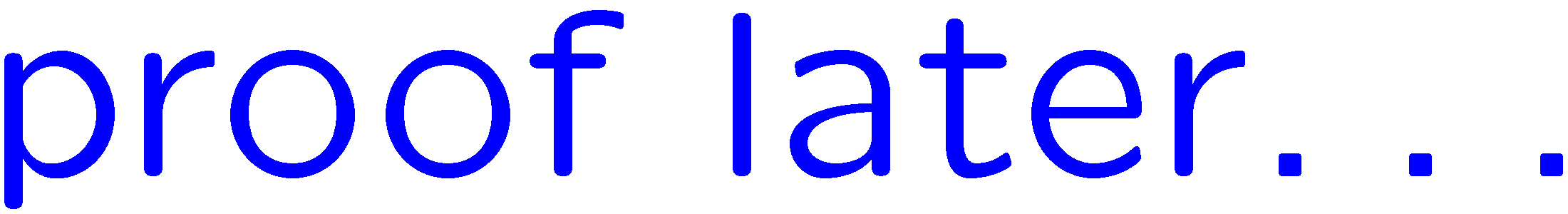 33